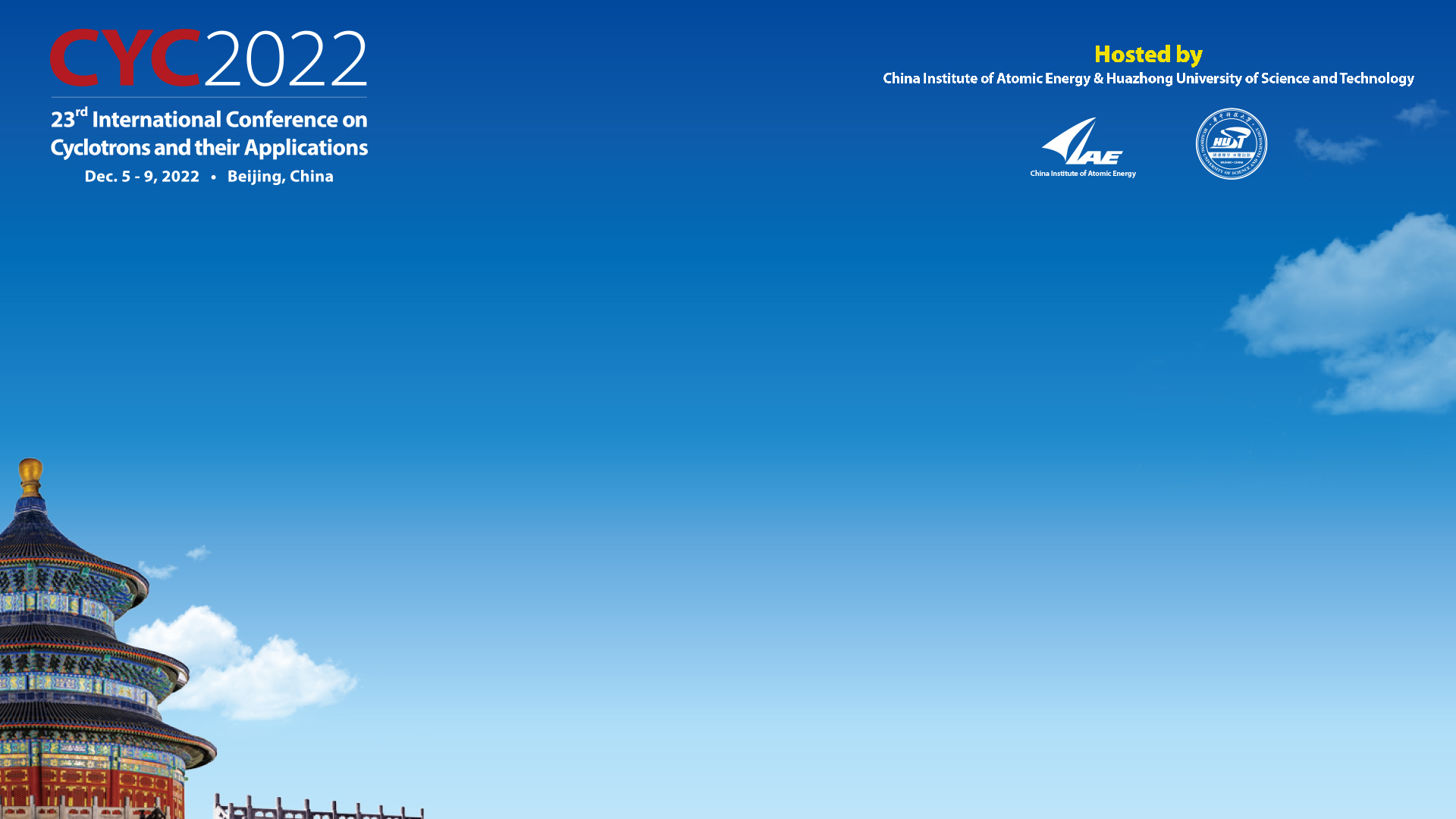 CYC’2022 Summary
Yuri Bylinskii, TRIUMF
Joachim Grillenberger, PSI
18 Invited talks, 45 Contributed orals and 55 Posters, in total, 118 Contributions
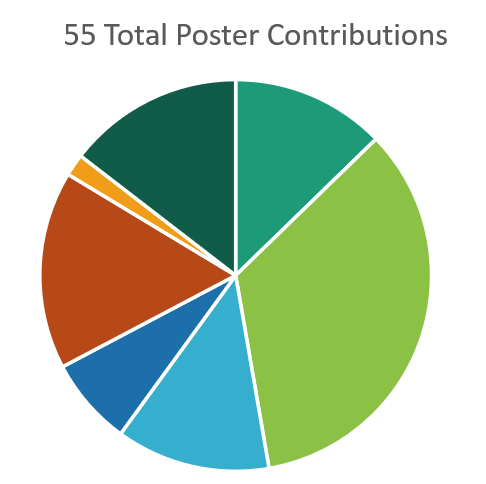 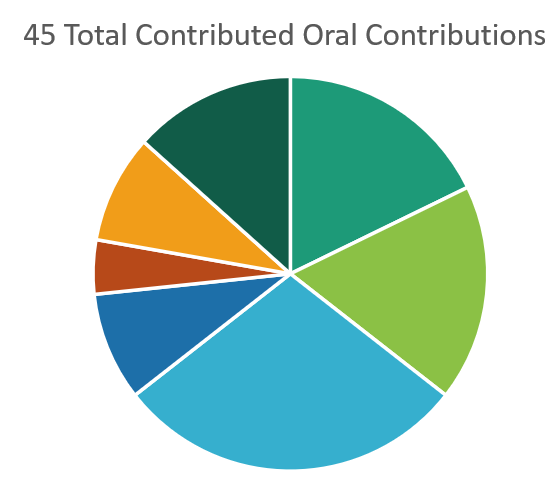 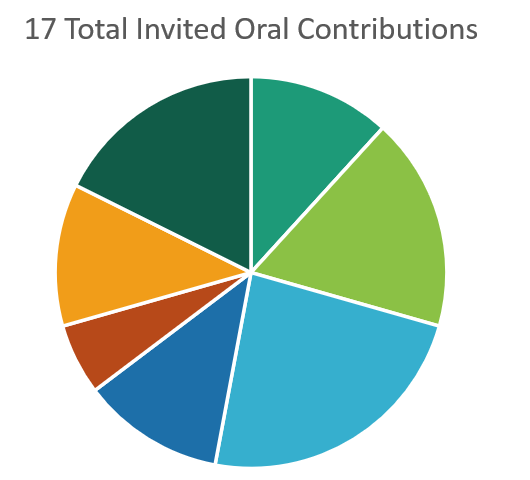 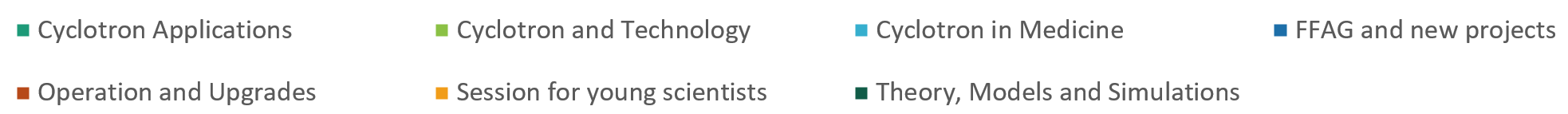 [Speaker Notes: A general overview of abstract submissions under different topic categories is shown here]
7 topics for the conference
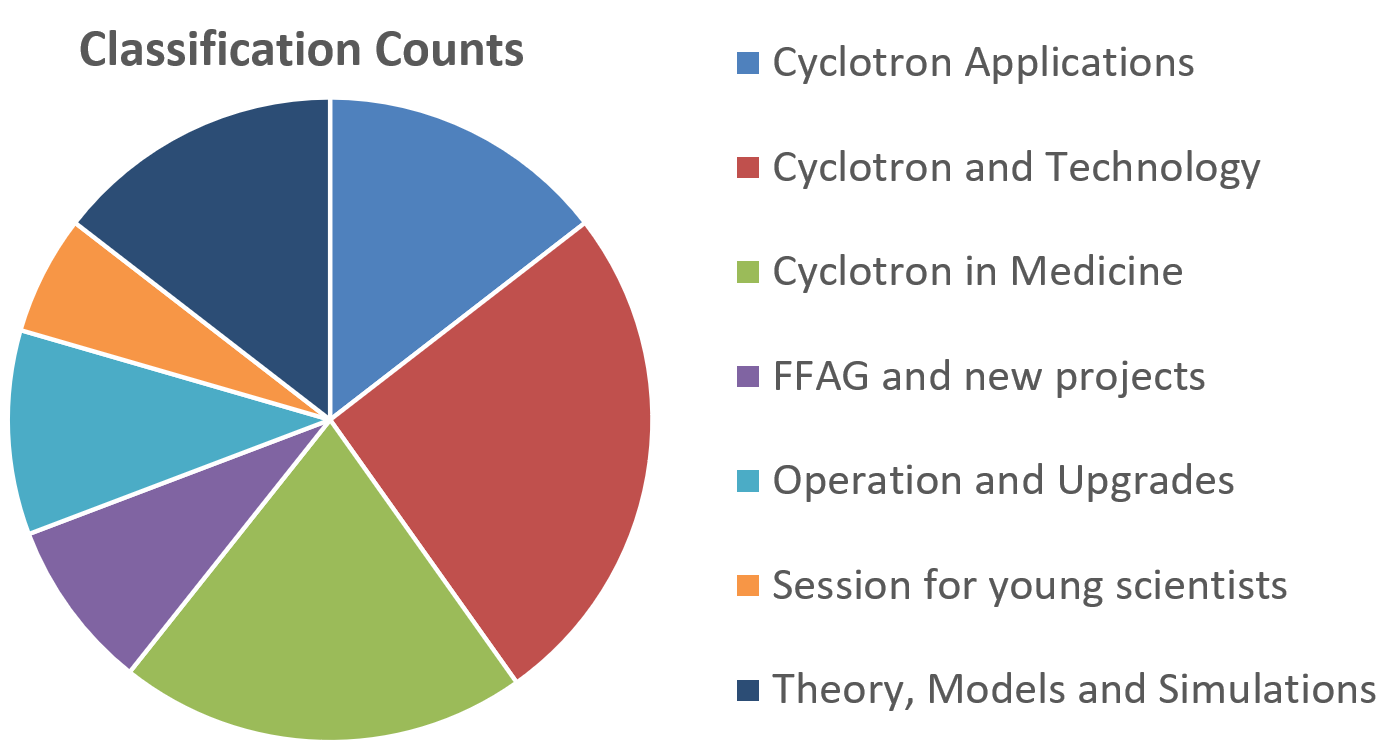 “Cyclotron and Technology” - 30 papers
“Cyclotron in Medicine” - 24 papers
“Theory Models and Simulations” - 17 papers
“Cyclotron Applications” - 18 papers
“Operation and Upgrades” – 12 papers
“FFAG and new projects” – 10 papers
“Session for young scientists” – 7 papers
[Speaker Notes: There are 7 topics in this conference, of which 
17 abstracts were submitted for Cyclotron Applications 
29 for Cyclotron and Technology; 
21 for Cyclotron in Medicine; 
10 for FFAG and new projects ; 
12 for Operation and Upgrades; 
7 for Session for young scientists
and 17 for Theory, Models and Simulations;]
The conference abstracts come from 45 different affiliations
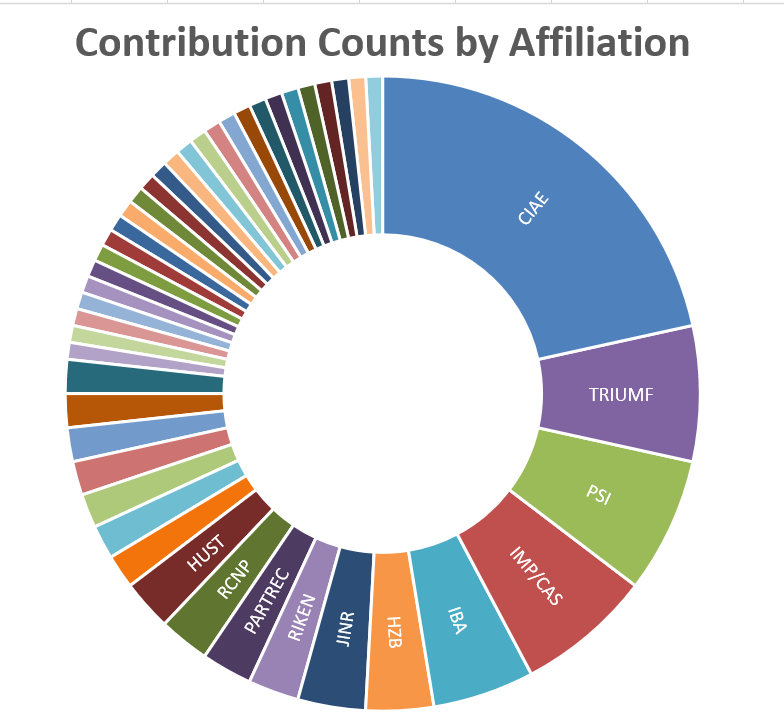 CIAE - 25 abstracts
Followed by IMP, PSI, and TRIUMF - 8 abstracts each 
IBA has 6, and JINR and HZB - 4 abstracts each
HUST, RCNP, PARTREC, and RIKEN - 3 abstracts each
Others - 1 or 2 abstracts
[Speaker Notes: The participants who submitted abstracts for this conference came from 113 institutions. CIAE submitted the most abstracts, with 24.]
Statistics of the abstract submissions by Country
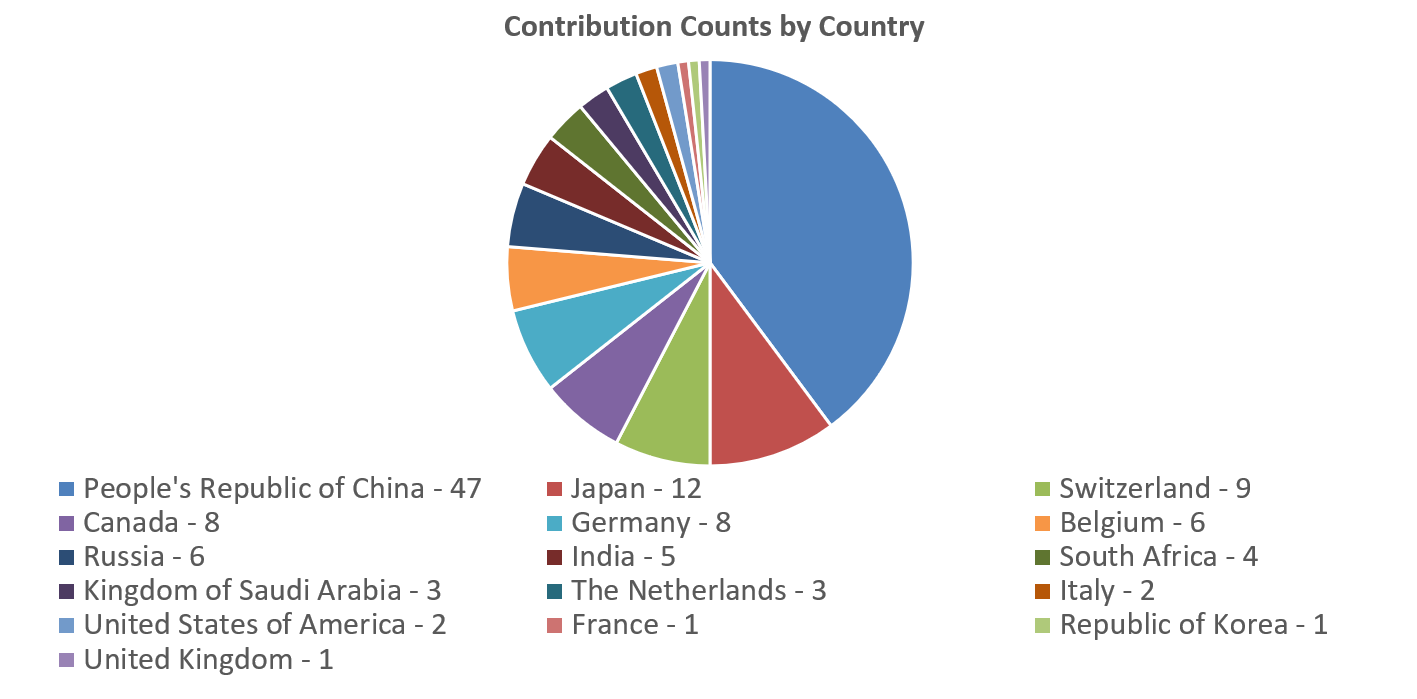 The abstracts are coming from 16 countries.
Among them, China submitted 47 abstracts, about two-fifths of the total.
Statistics of the abstract submissions by Region and Super Region
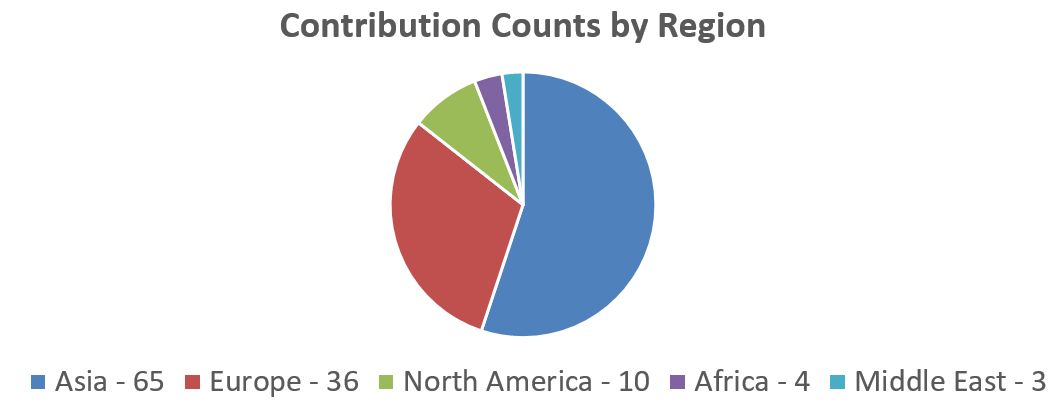 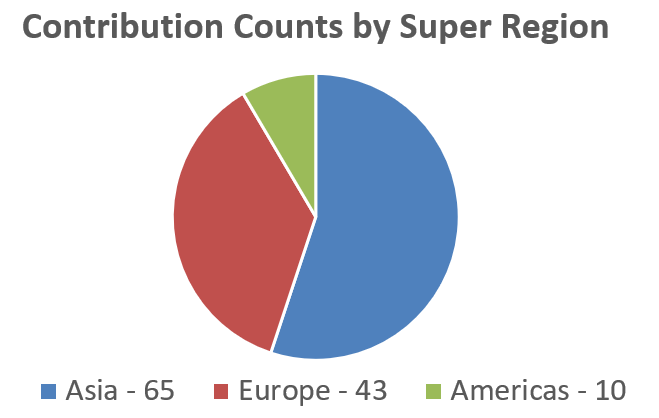 Registration Statistics
Grand total: 237 participants
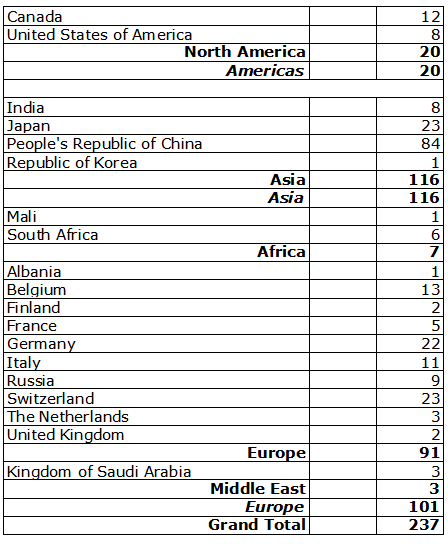 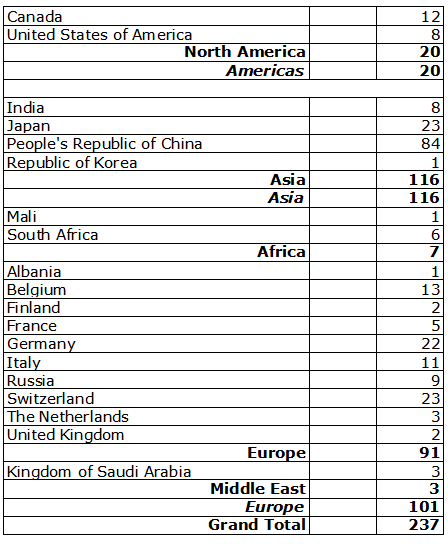 > 40 students attended the conference
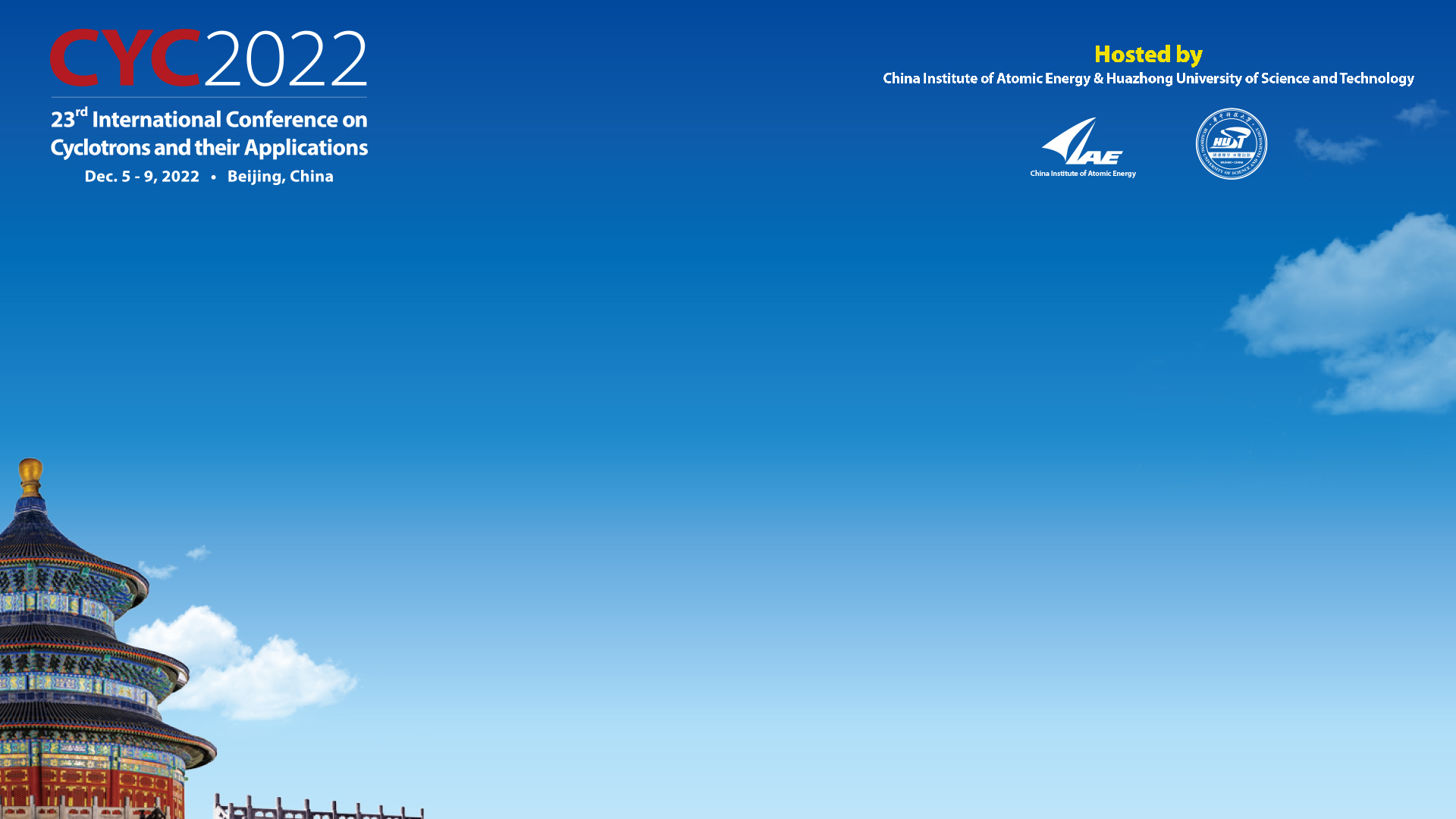 Conference Highlights
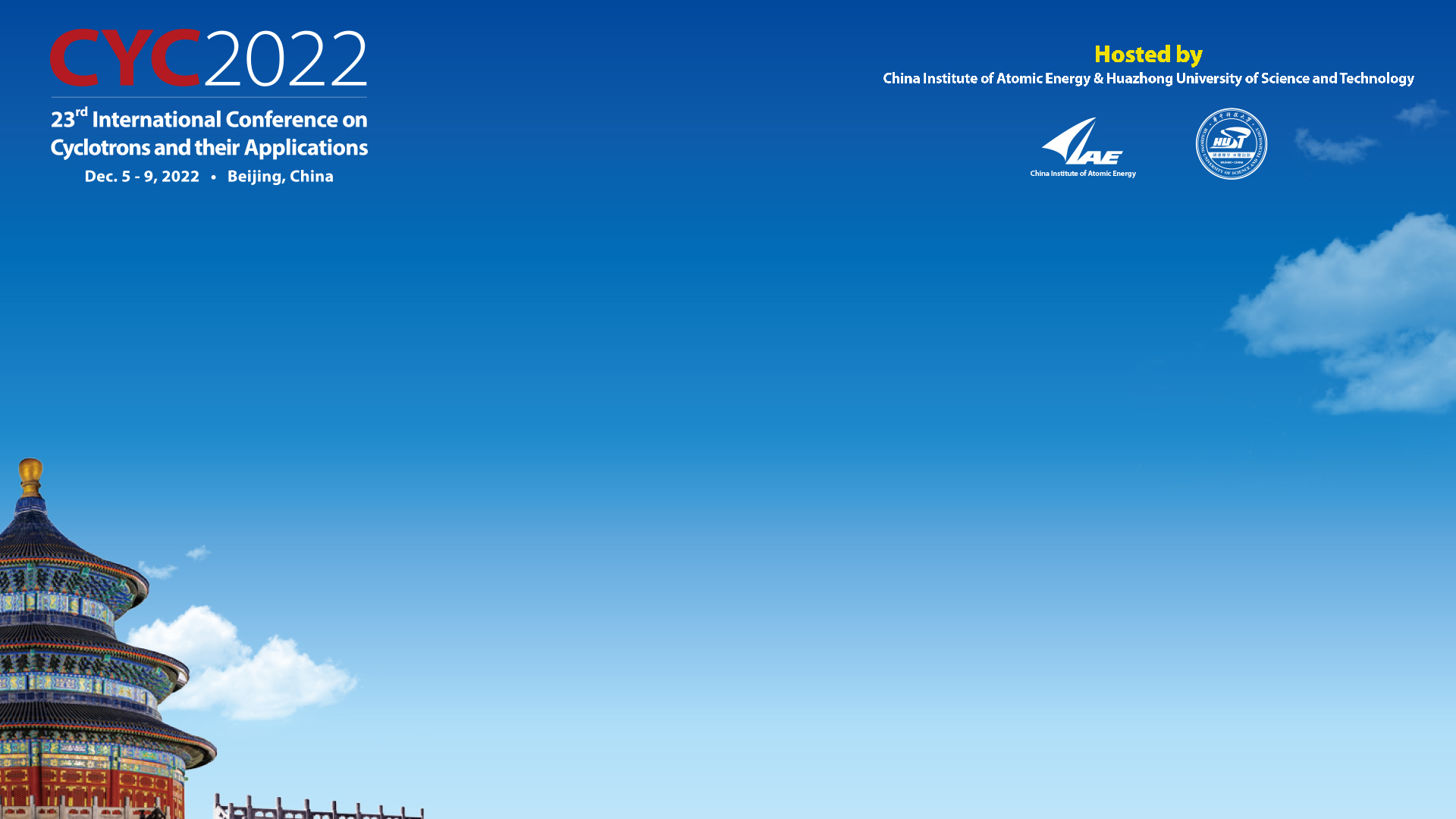 New Projects & Proposals
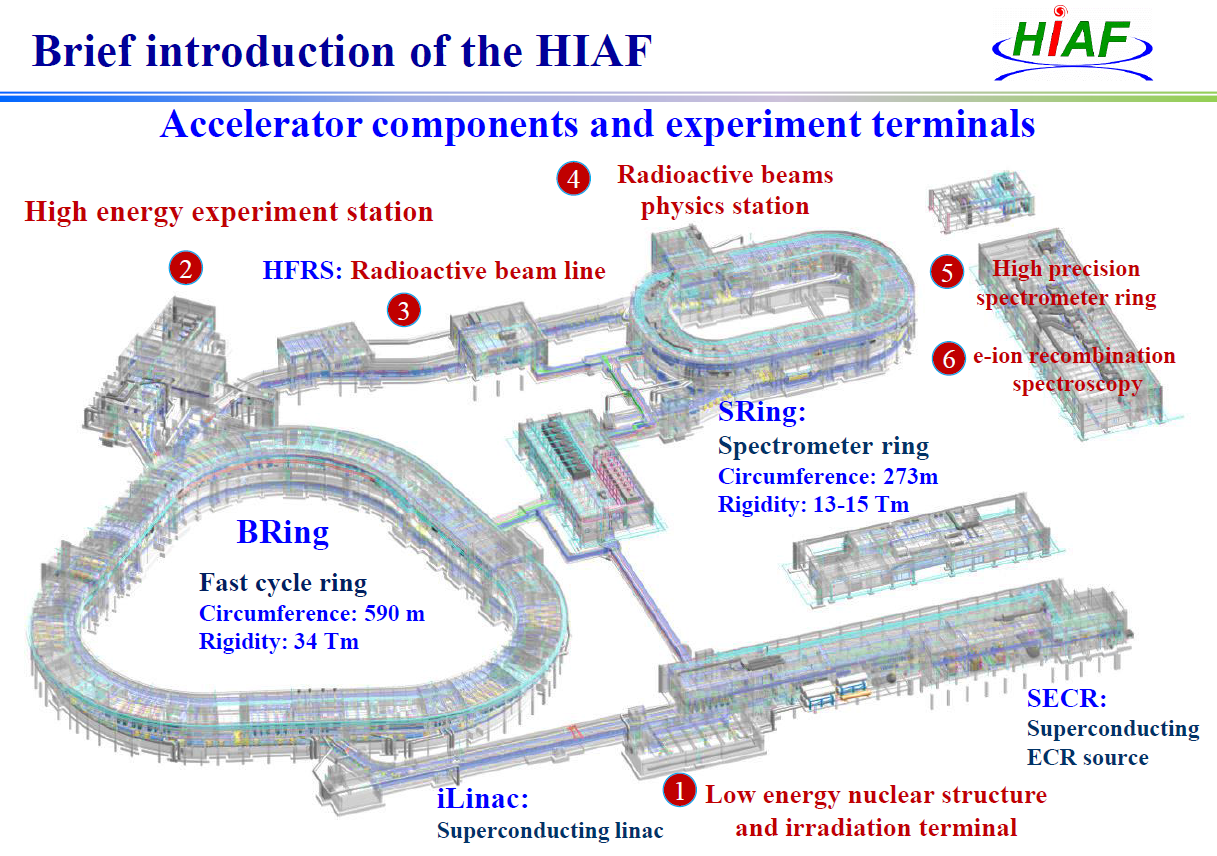 Institute for Basic Science, Korea
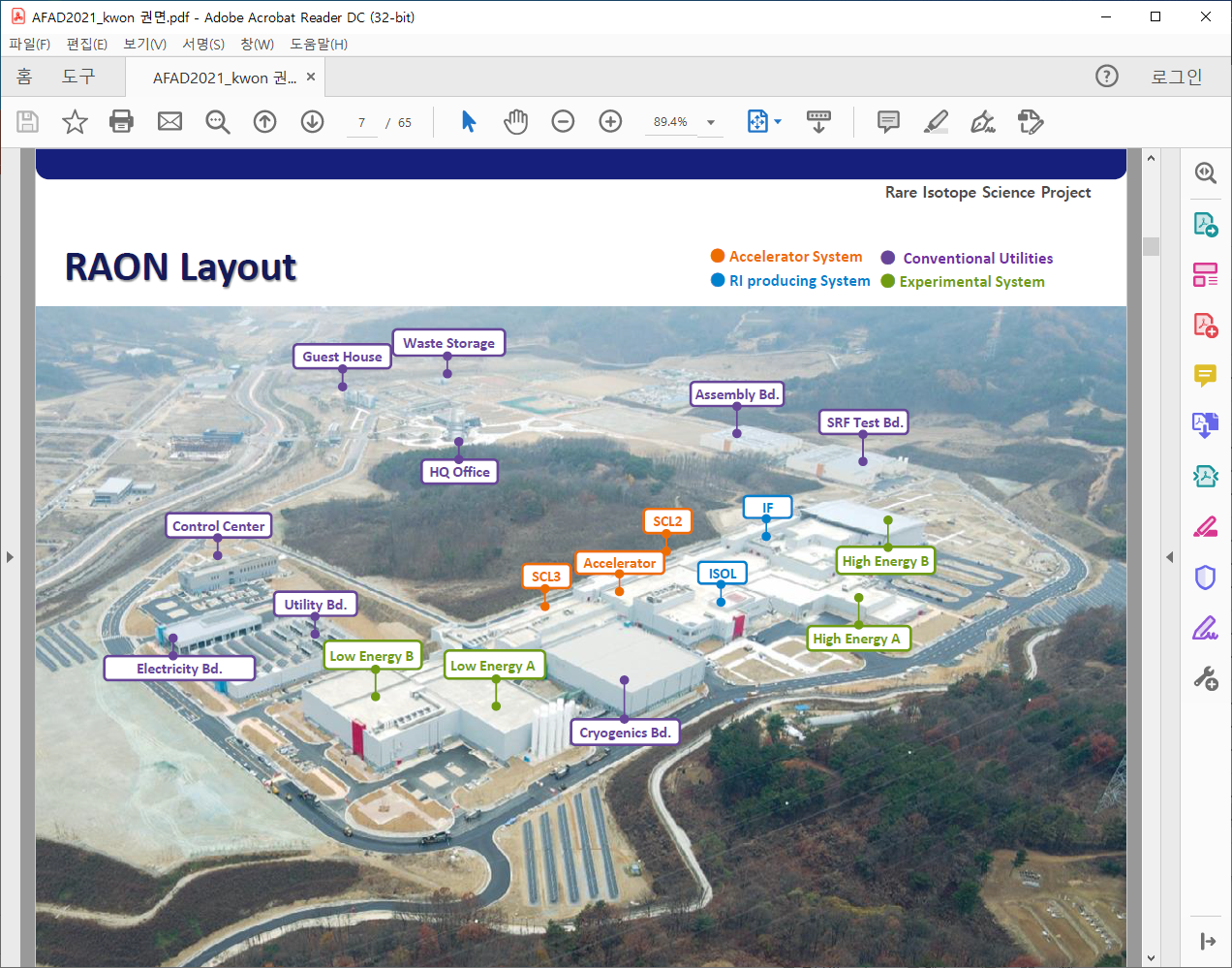 RI beam production by ISOL method for RISP
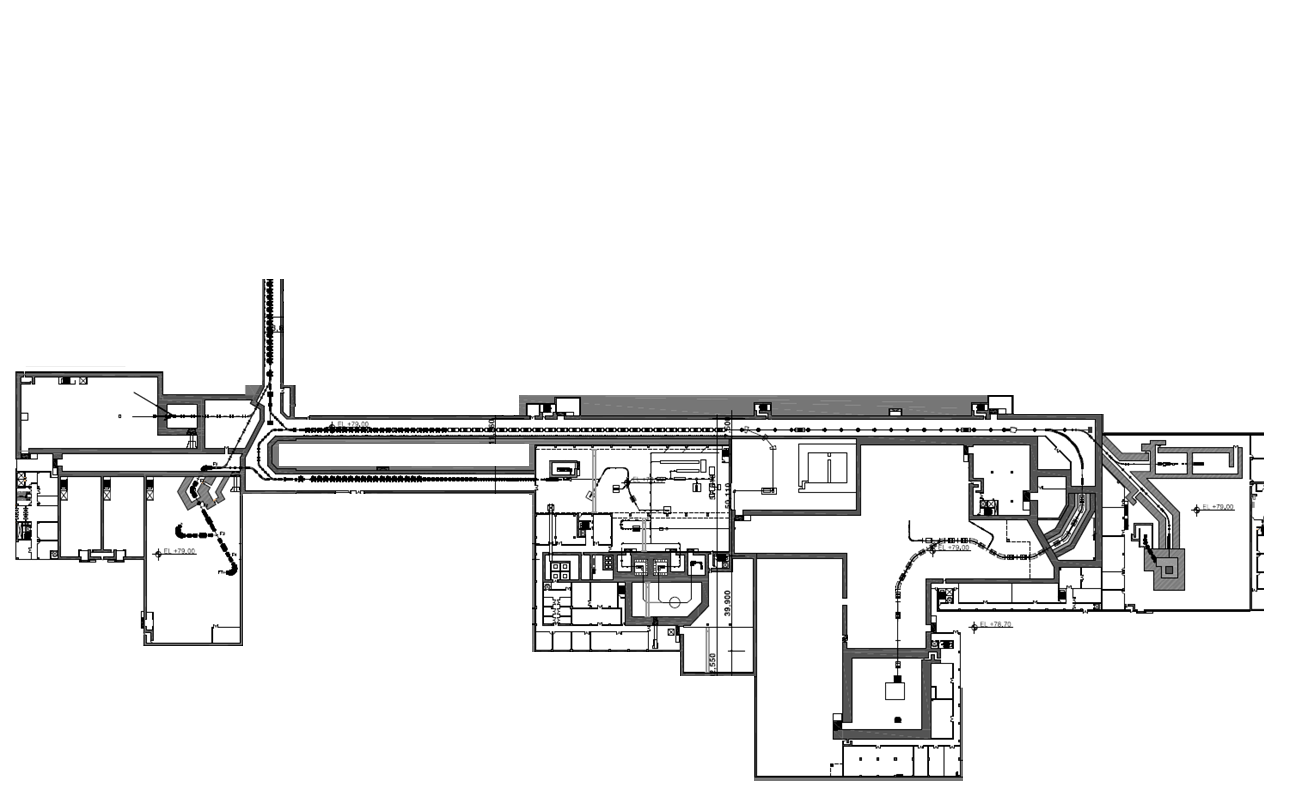 ISOL: Isotope Separation On-Line
SCL2
SCL3
Period: 2011.12~ 2022.12
Budget: ~1.3 billion USD (~0.9 billion for building and land)
Total area: ~0.95 km2
70 MeV proton Cyclotron
2. In-flight fragment  
    separator
1. ISOL system
Layout of ISOL
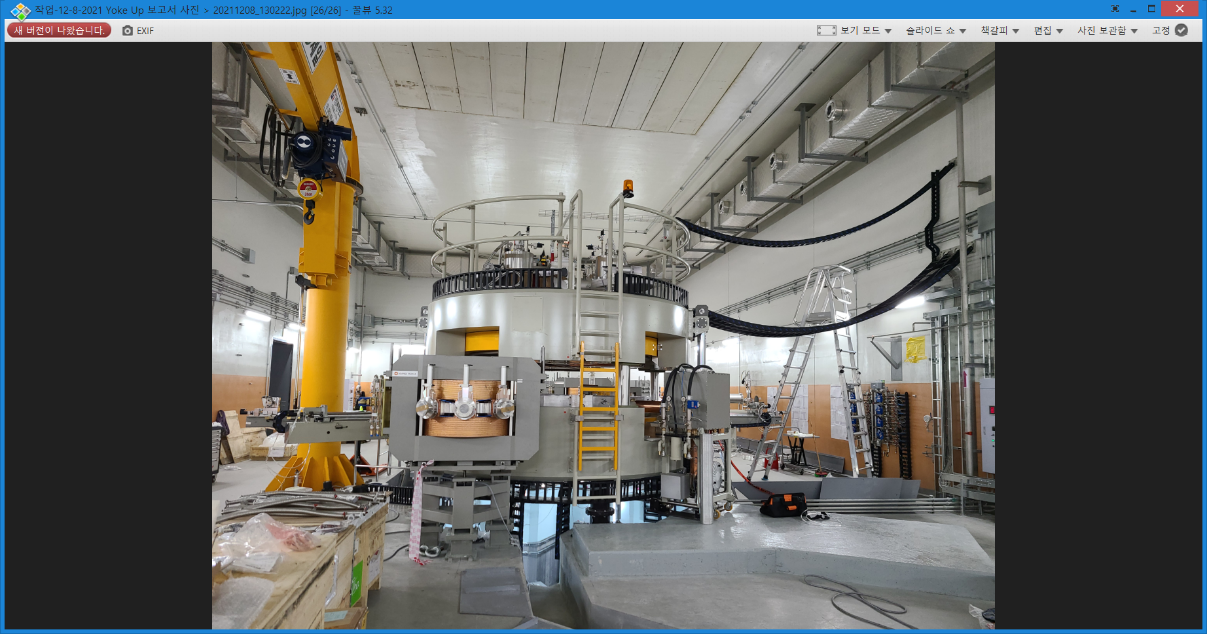 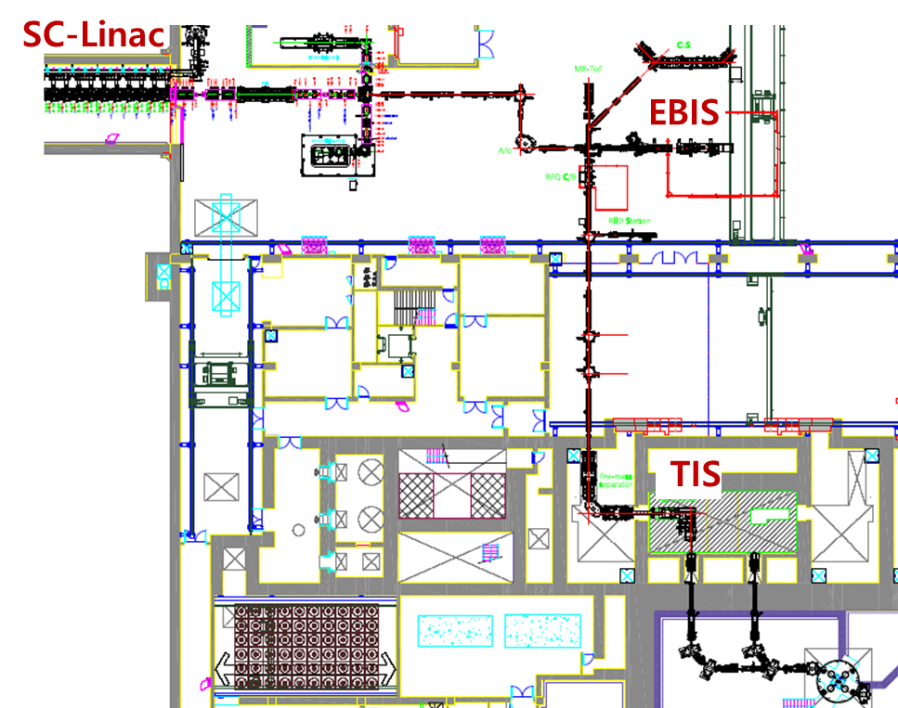 Beam direction
IBA C70 cyclotron
THB1-3: SAPT- A synchrotron based proton therapy
Manzhou Zhang
A very nice overview of the synchrotron based proton therapy center in Shanghai. It is amazing what they acheived in such short time. The hardware devolopment started in 2014 and the clinical trials where finished ahead of schedule. The facility is not much larger than a cyclotron based facility. Therefore, this talk proofs that synchrotrons are serious competitors to cyclotrons. It is a pity they still have to wait for the permisson to open. Could have been invited, too.
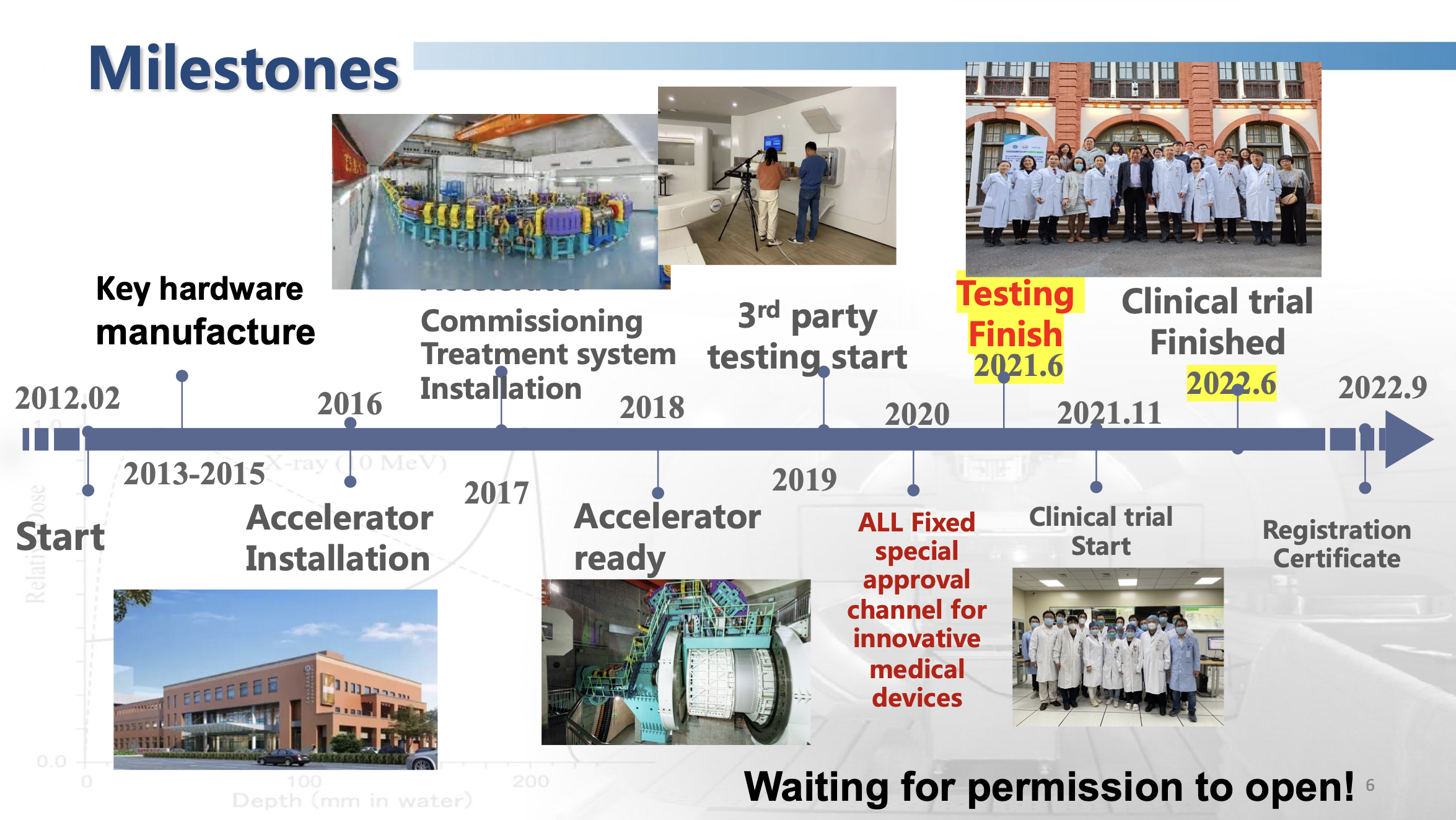 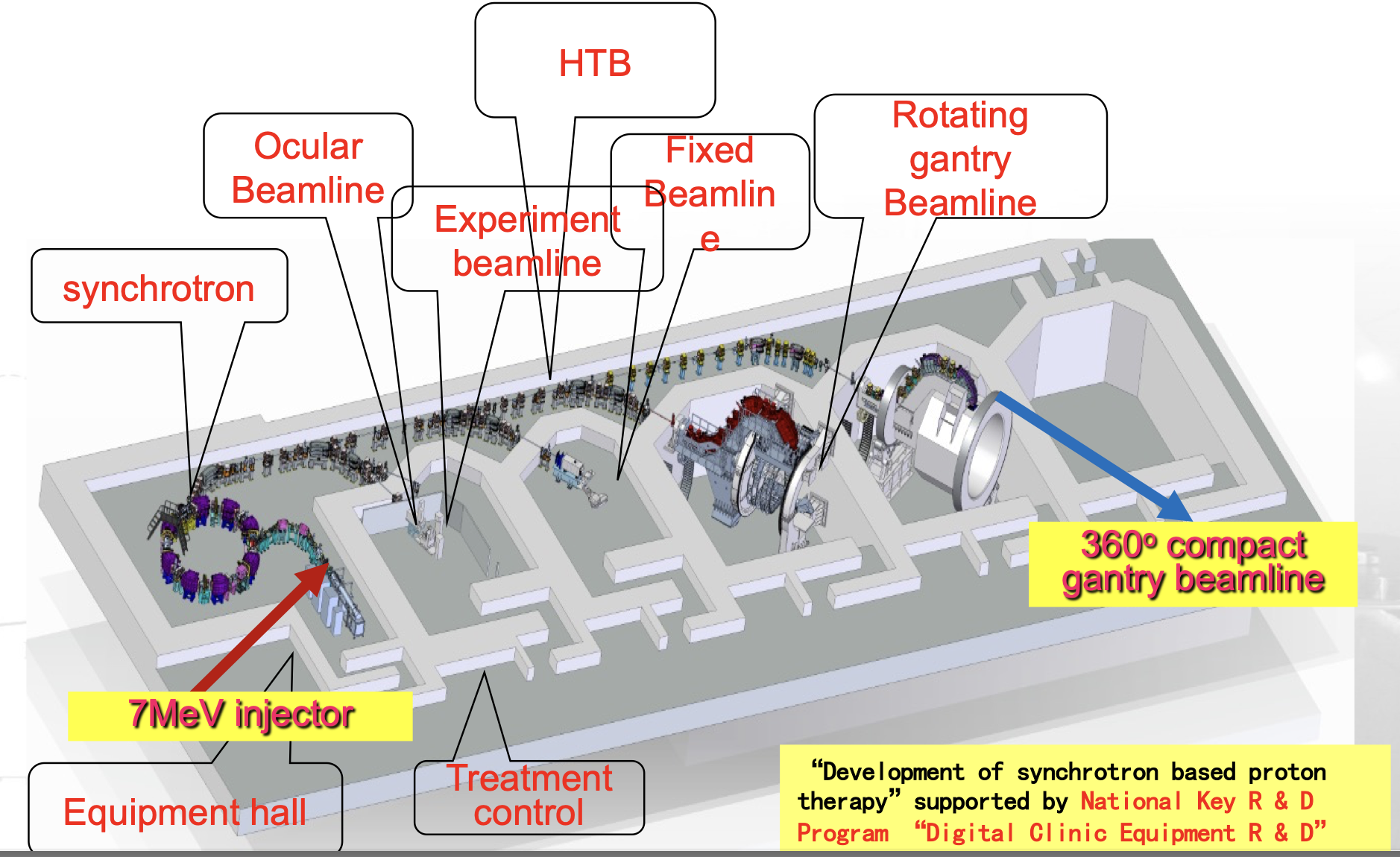 Introduction to CYCIAE-230
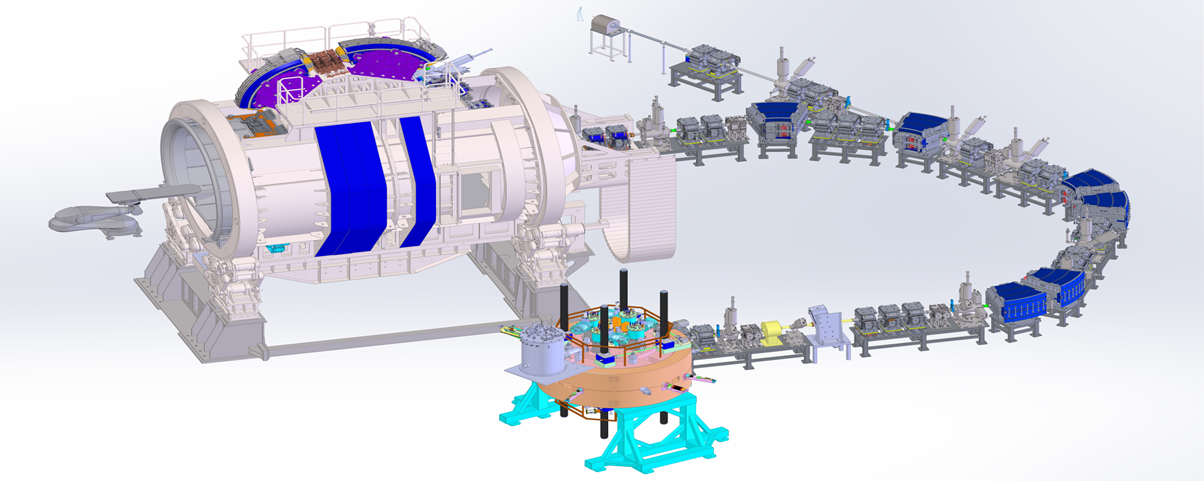 Gantry
Beam line system
Energy selection system
CYCIAE-230 superconducting cyclotron
Proton beam in the energy range of 200 MeV – 250 MeV has various applications, like proton therapy, SEE test and radiation hardening of microchips, etc.
[Speaker Notes: 超导回旋建成，及配套束流线、360°旋转舱通过测试，等中心度好于0.3mm，开拓了应用新领域，签订了癌症治疗中心落地协议，宇航器件和集成电路抗辐射研发从100MeV提升到230MeV；还带动了轻量化全超导加速器立项研发。]
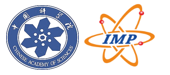 China’s carbon ion therapy facility-HIMM
    Heavy Ion Medical  Machine
2 ECR ion sources
Compact Cyclotron:
2.92m  Diameter
No Trimming coils
~7MeV/u, 10 μA, 12C5+
120-400 MeV/u Synchrotron
4  Treatment terminals
5 fixed irradiation ports
Maximum particle number
      in the terminal (ppp) : 1.2E9
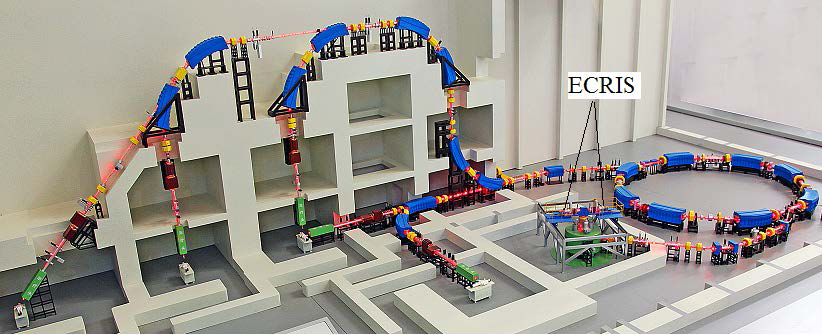 Synchrotron
Cyclotron
Fig.1 Schematic view of HIMM
14
WEB1-1: : An overview of the south African ISOTOPE FACILITY(SAIF) PROJECT
Izak Le Roux Strydom
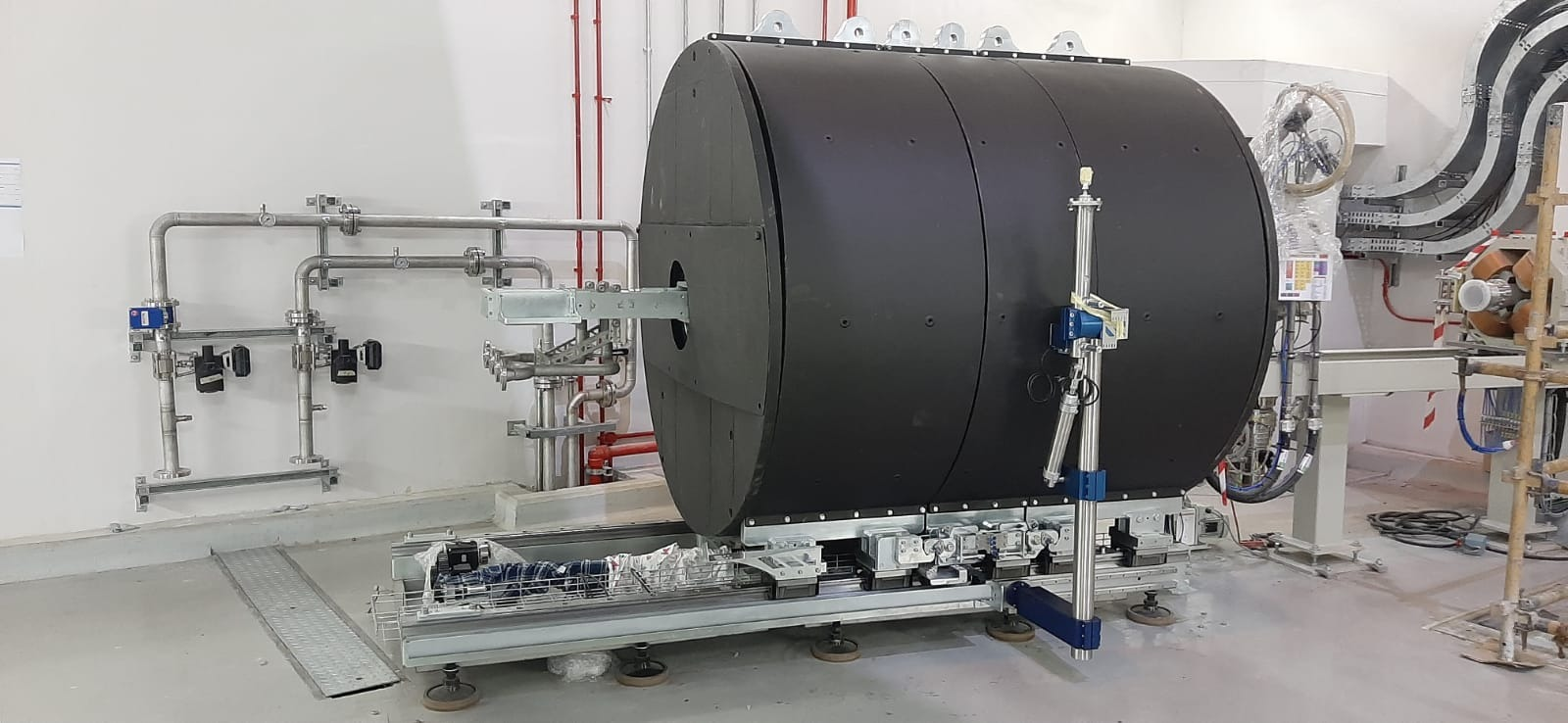 Really nice and impressive overview over the Isotope Production at iThemab Labs. Slide 5 for the installation of the magnet, and slide 8 showing the target system are impressive in particular.
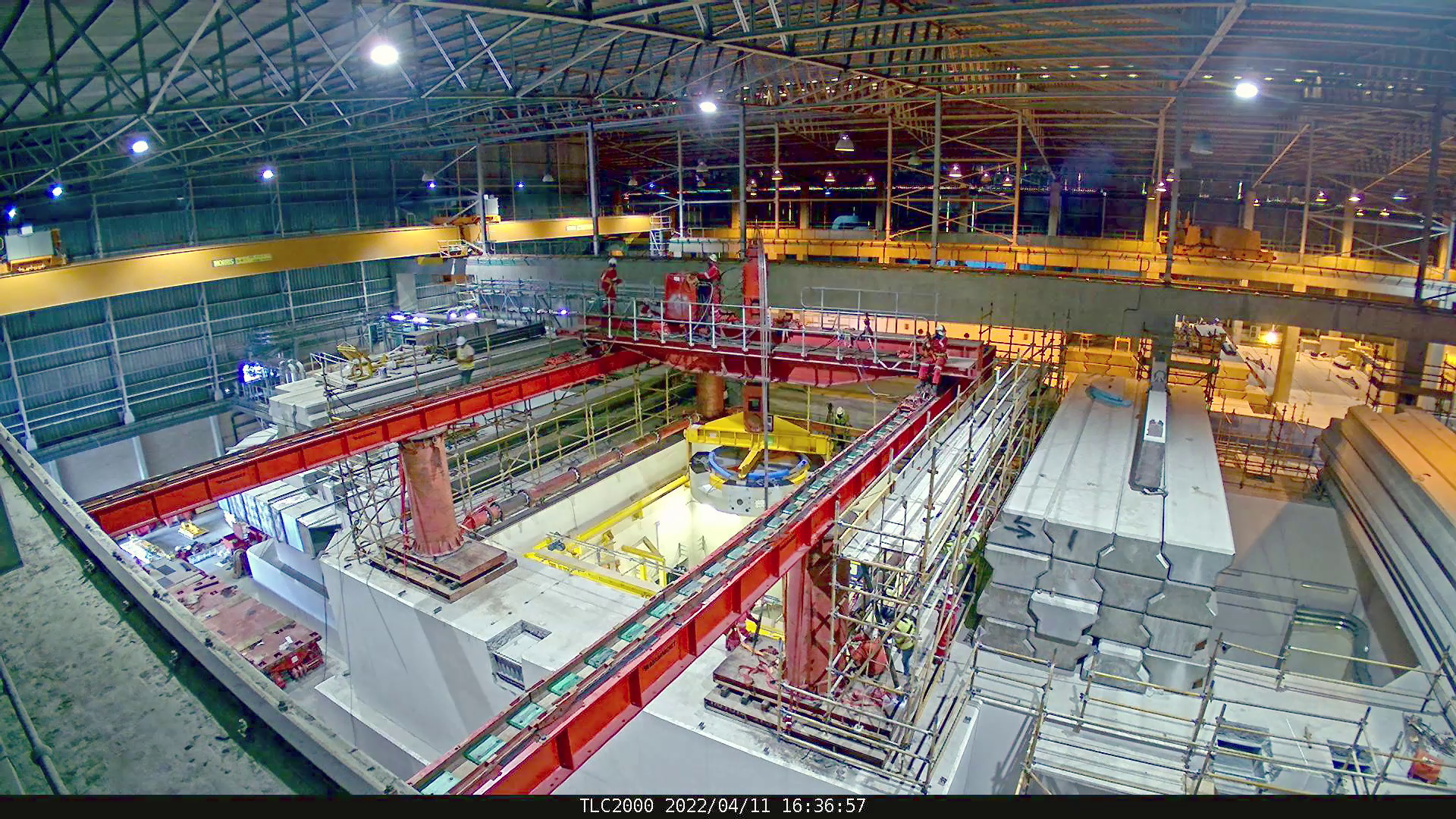 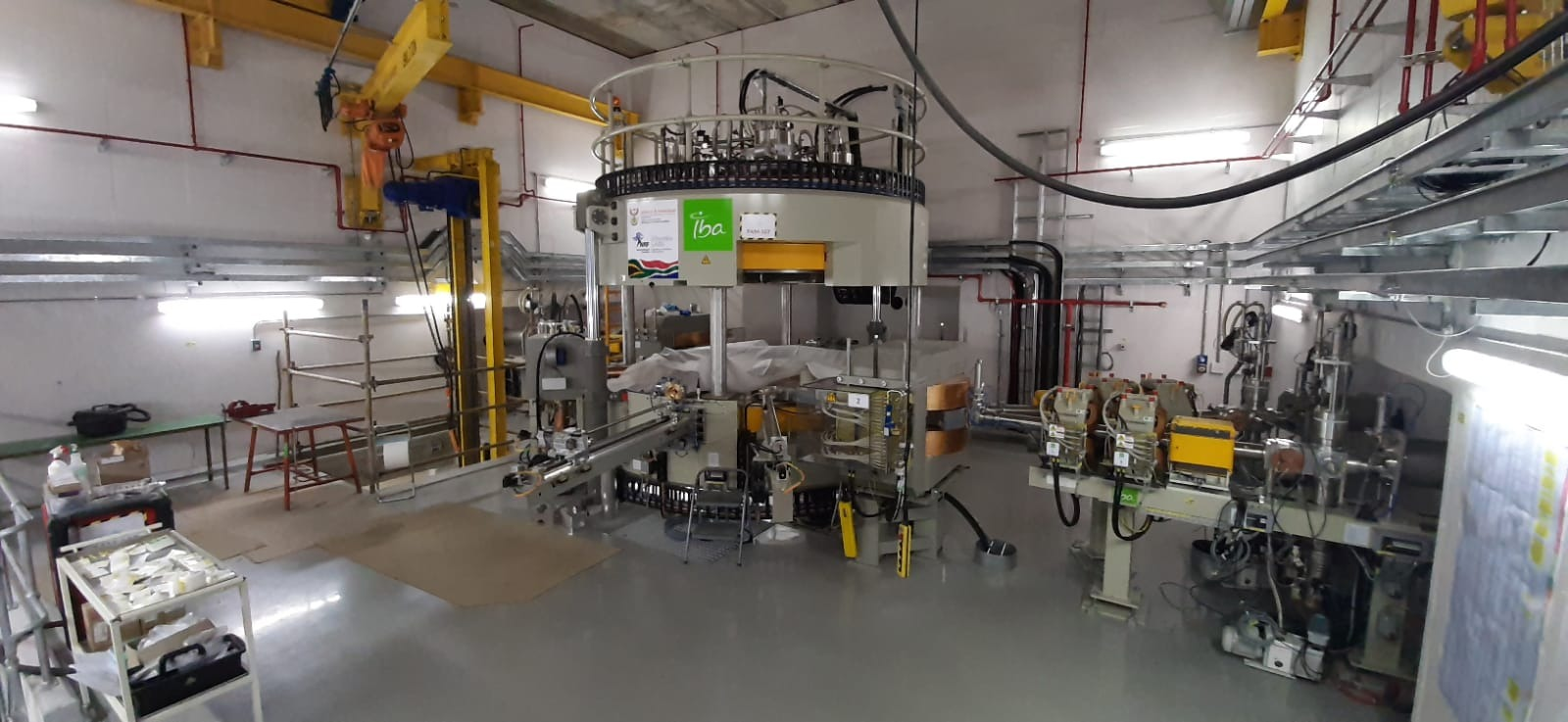 Installation of C70 cyclotron and beam transport lines at iThemba
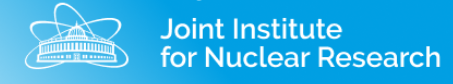 MSC230 – Medical Superconducting Cyclotron
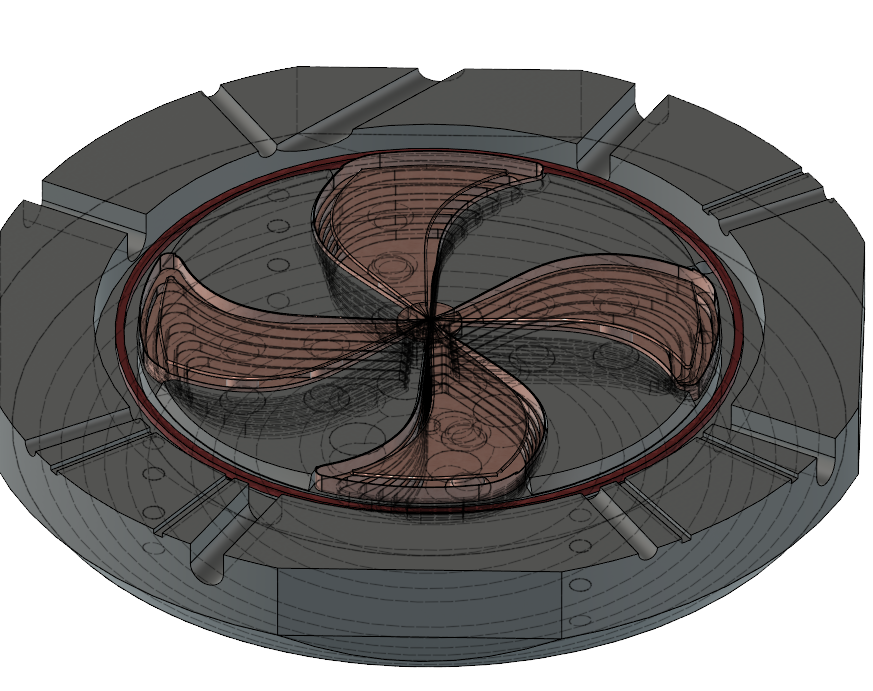 Dees and Cavities
Sectors
Yoke
Inside the MSC230
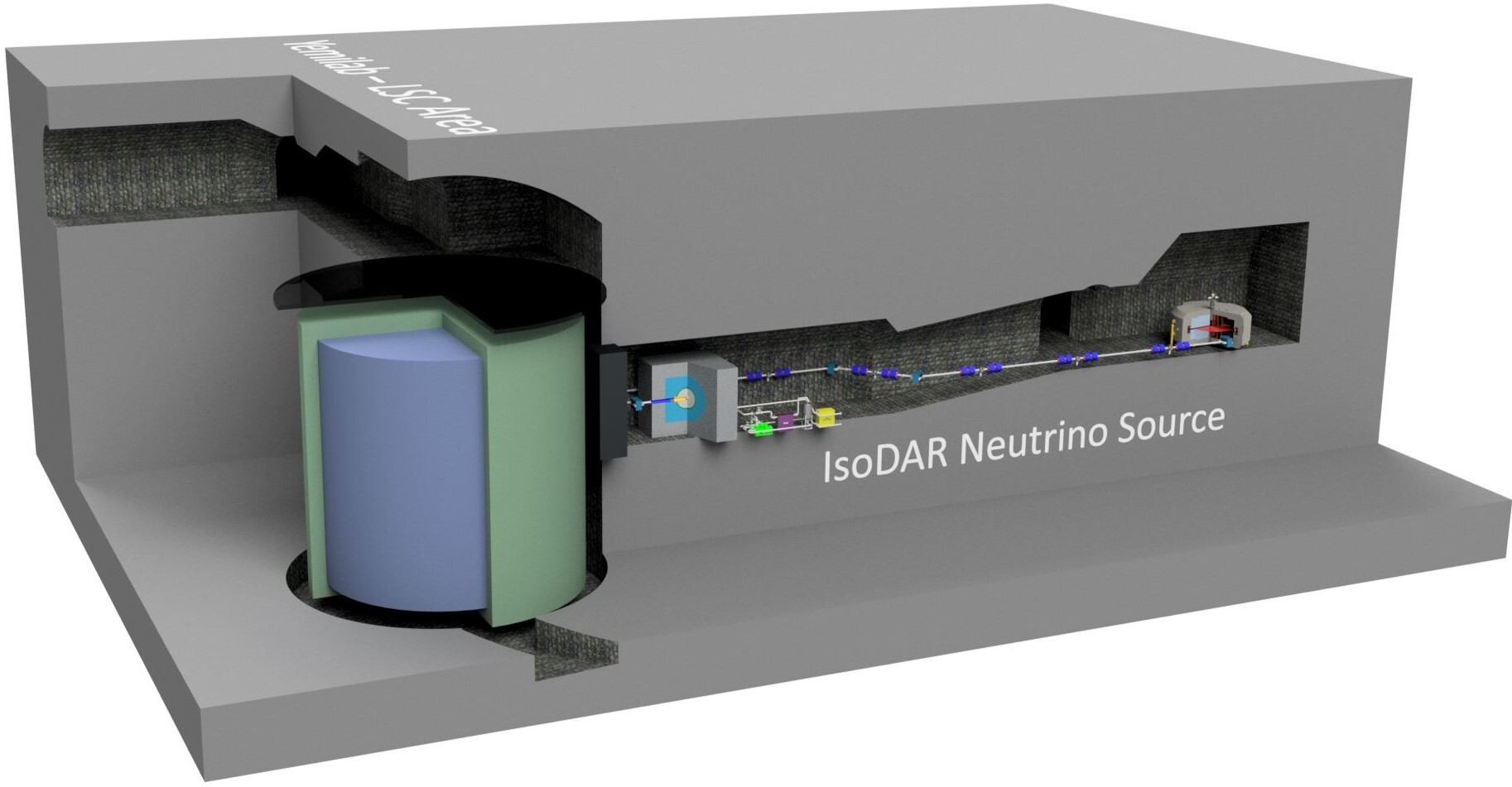 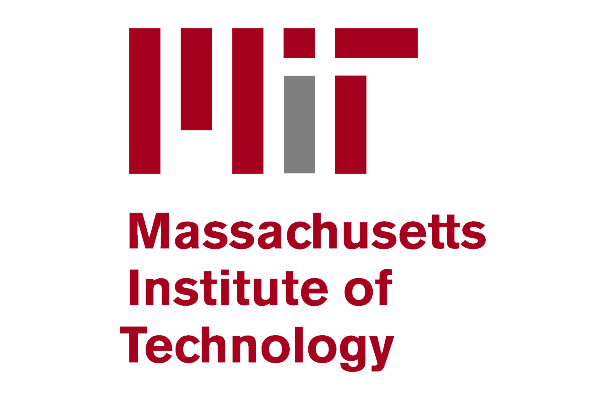 17
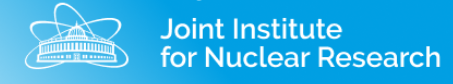 THB1-2: A new concept of cyclotrons for medical applications
Oleg Karamyshev
The goal of this interesting study is the design of a more compact and lighter design of a cyclotron for medical and industrial applications. In the past, the trend was to increase the B field and thus the decrease the pole radius. This approach intends to make RF and Coil more compact by increasing RF frequency, decreasing the dimensions of the valley, which leads to less A-turns in magnet, thus making the coil smaller, which will lead to smaller yoke. 
The concept would lead to a lower poer consumption and smaller footprint of such a machine, thus lower cost. Very interesting for industry.
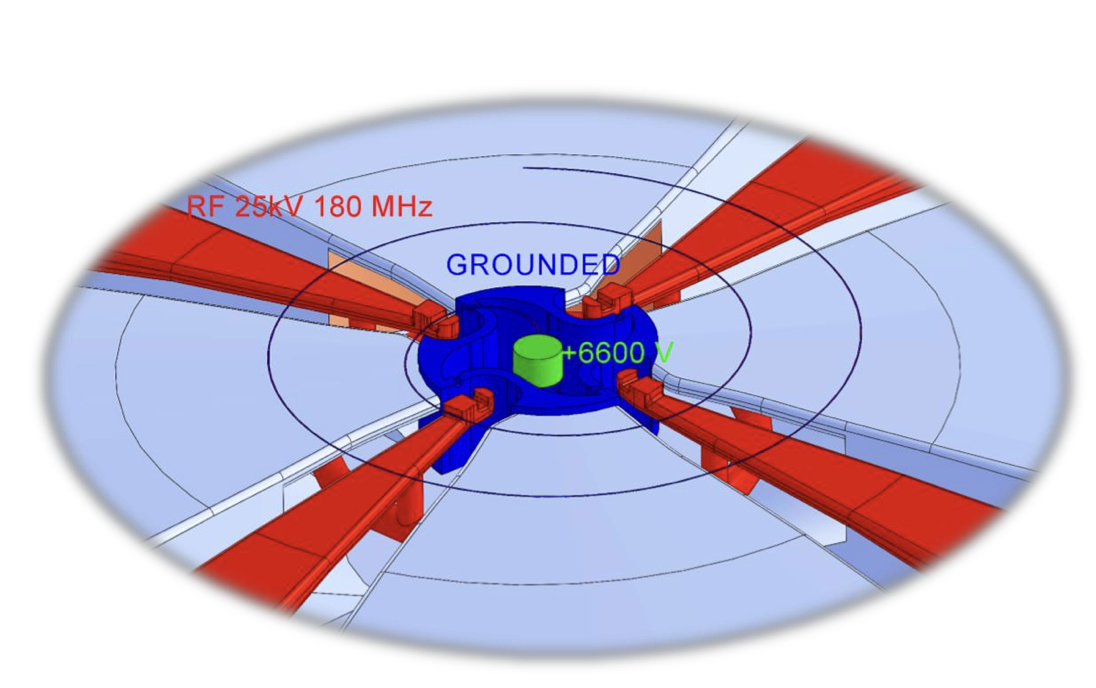 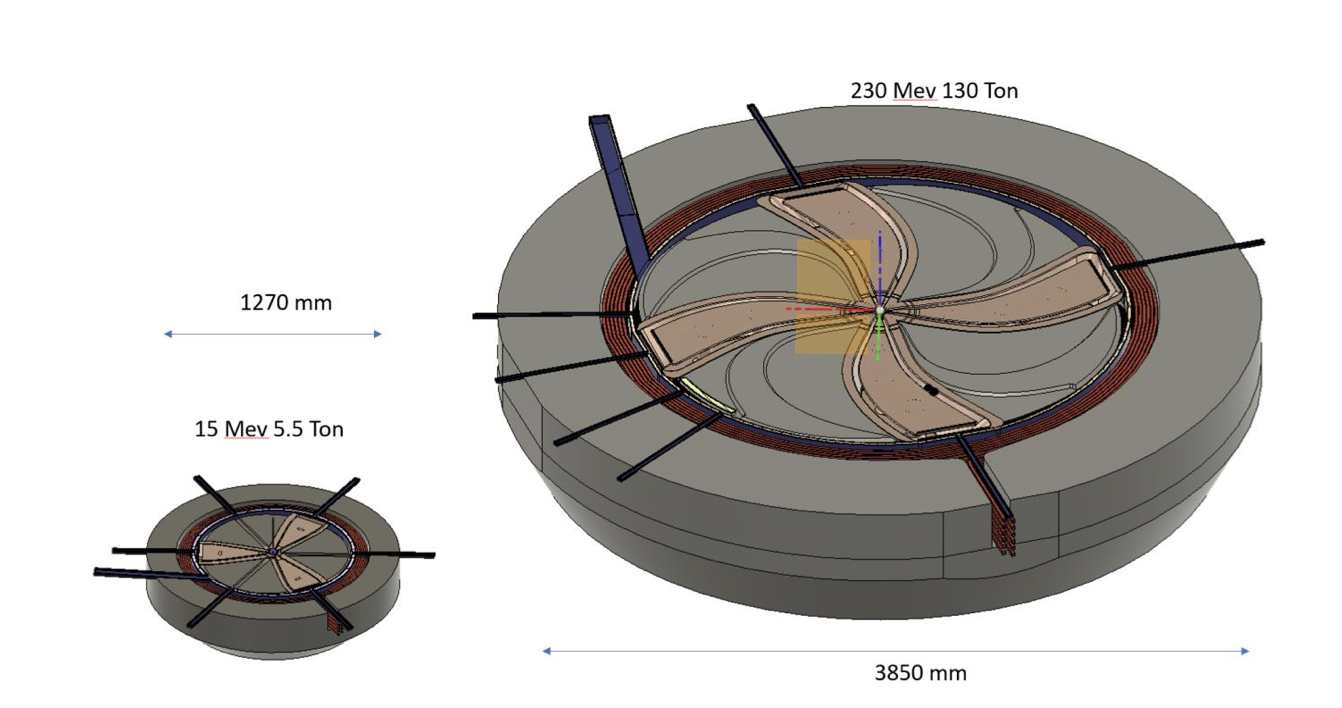 Central region. Interesting solution for the capture issue at high frequency by putting the ion source on +6.6kV. 8th harmonic acceleration mitght be difficult, though.
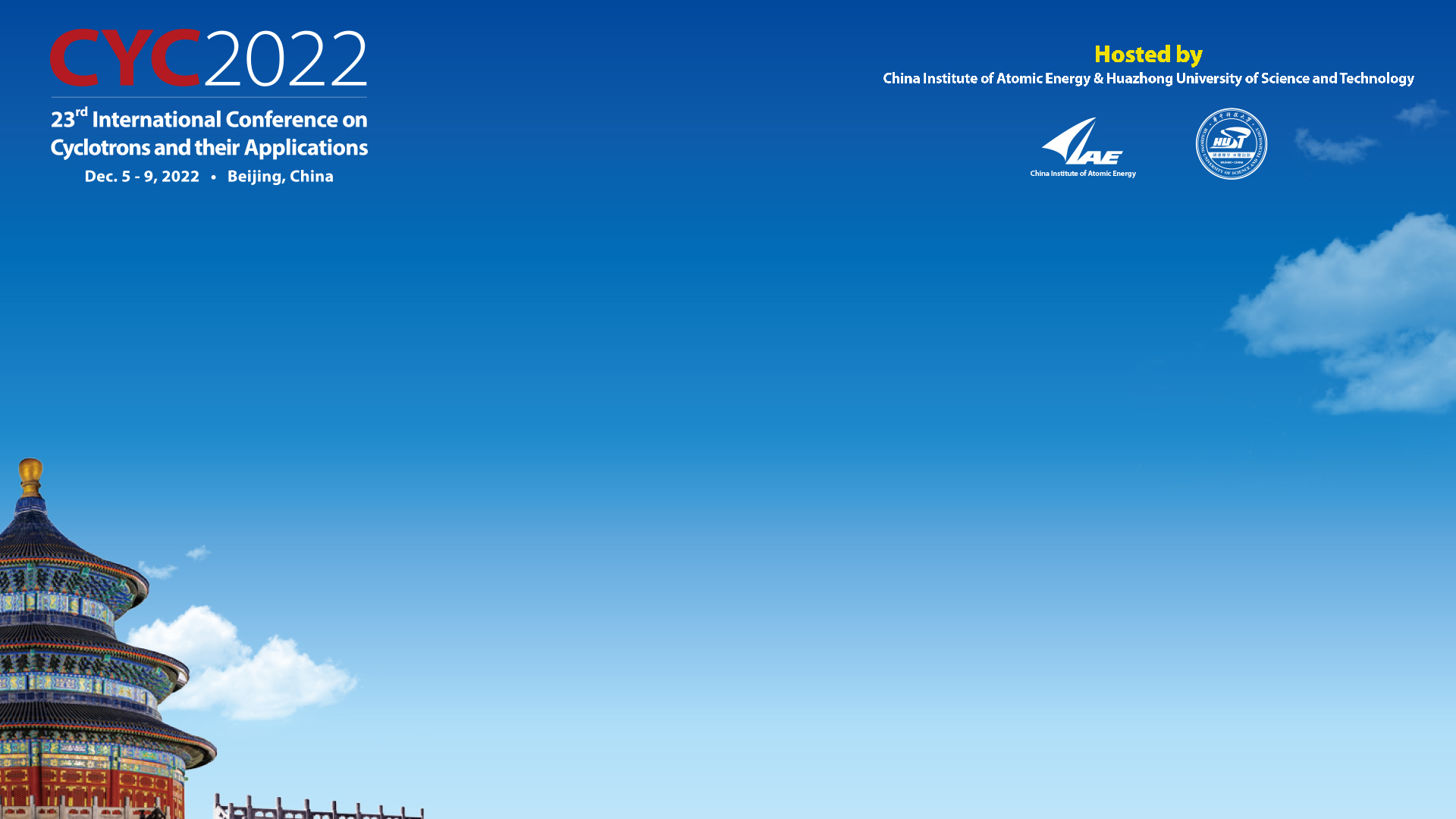 Status reports
SPIRAL2
2011 : excavation
SPIRAL2 Project
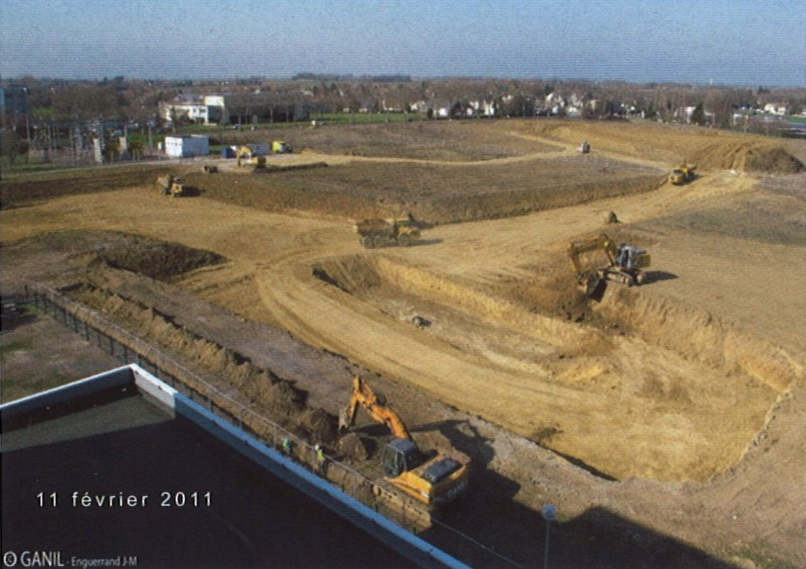 2015: 1st beam in RFQ
2005 : Project launched
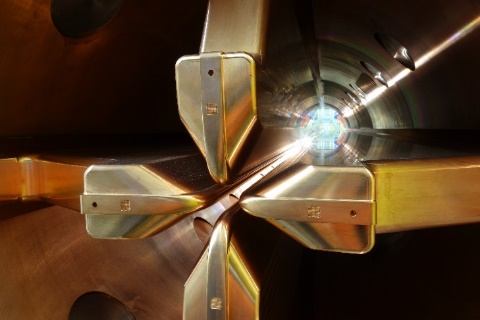 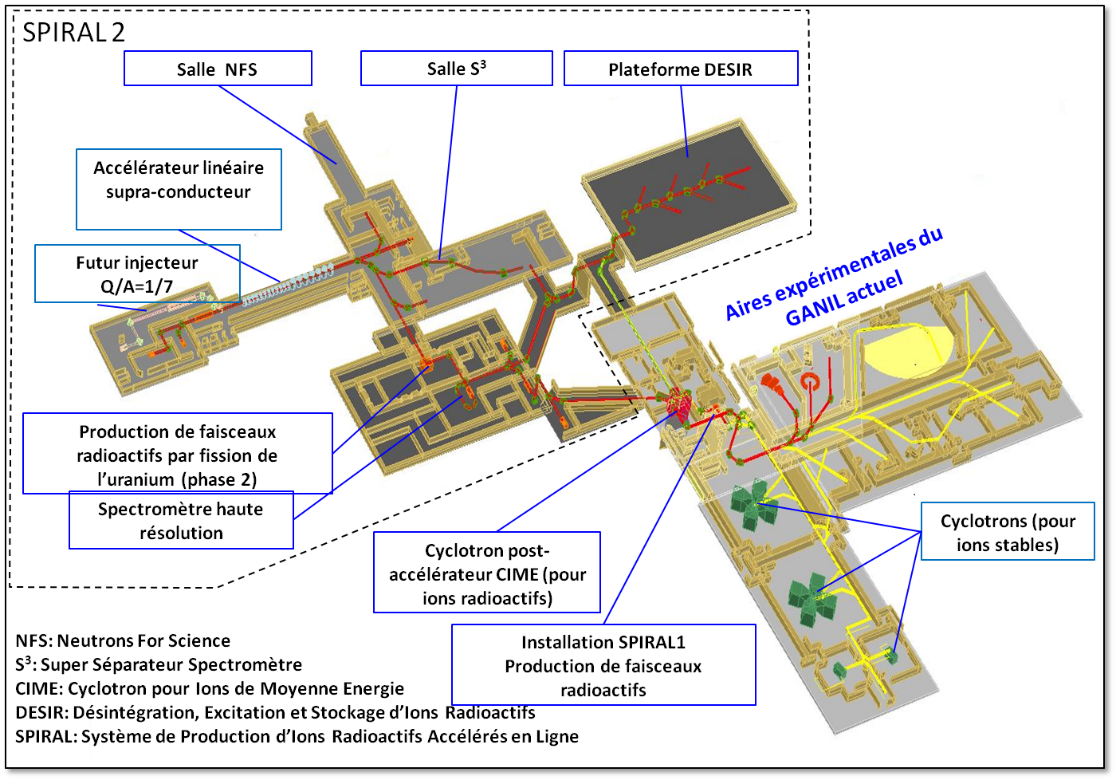 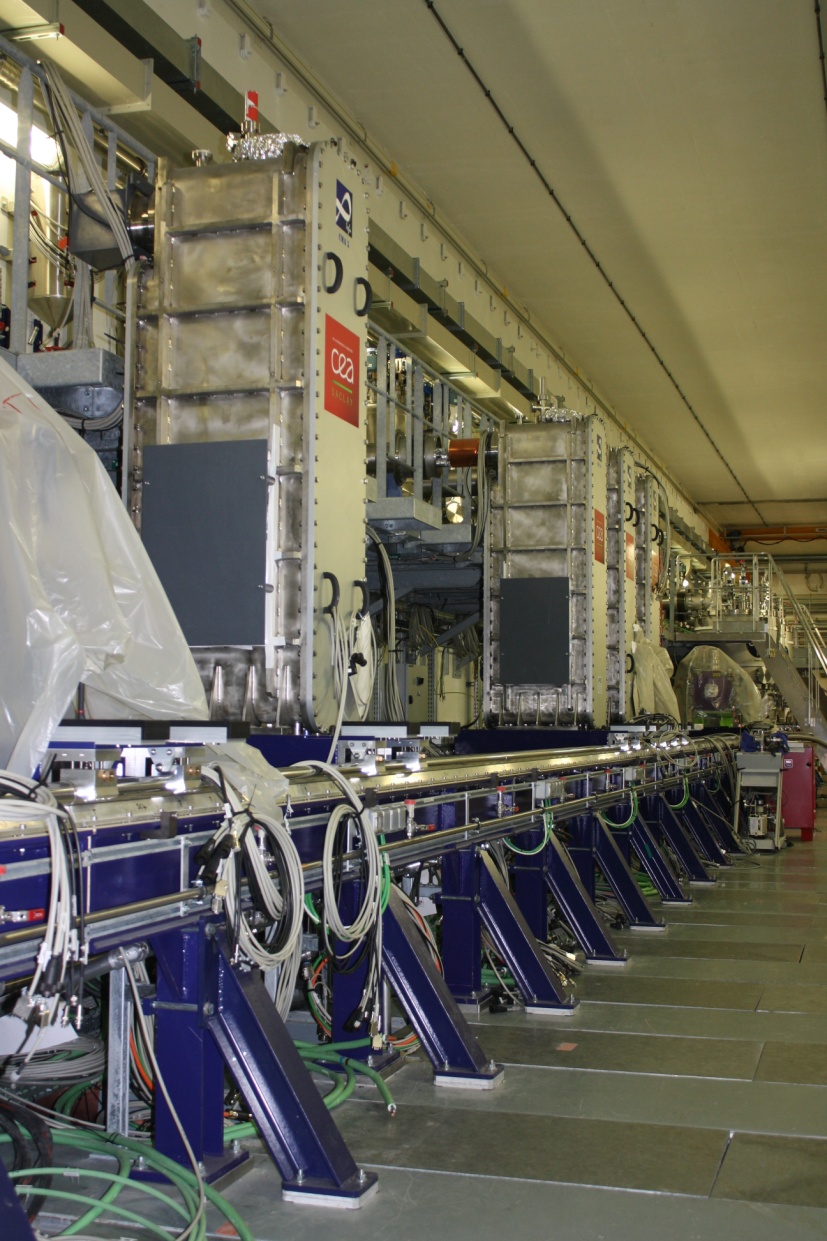 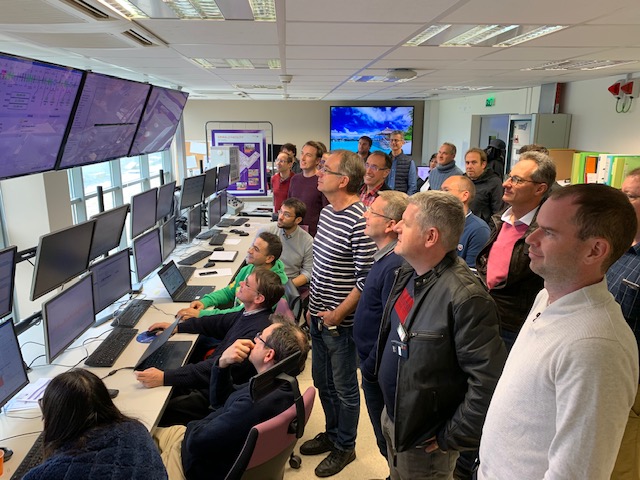 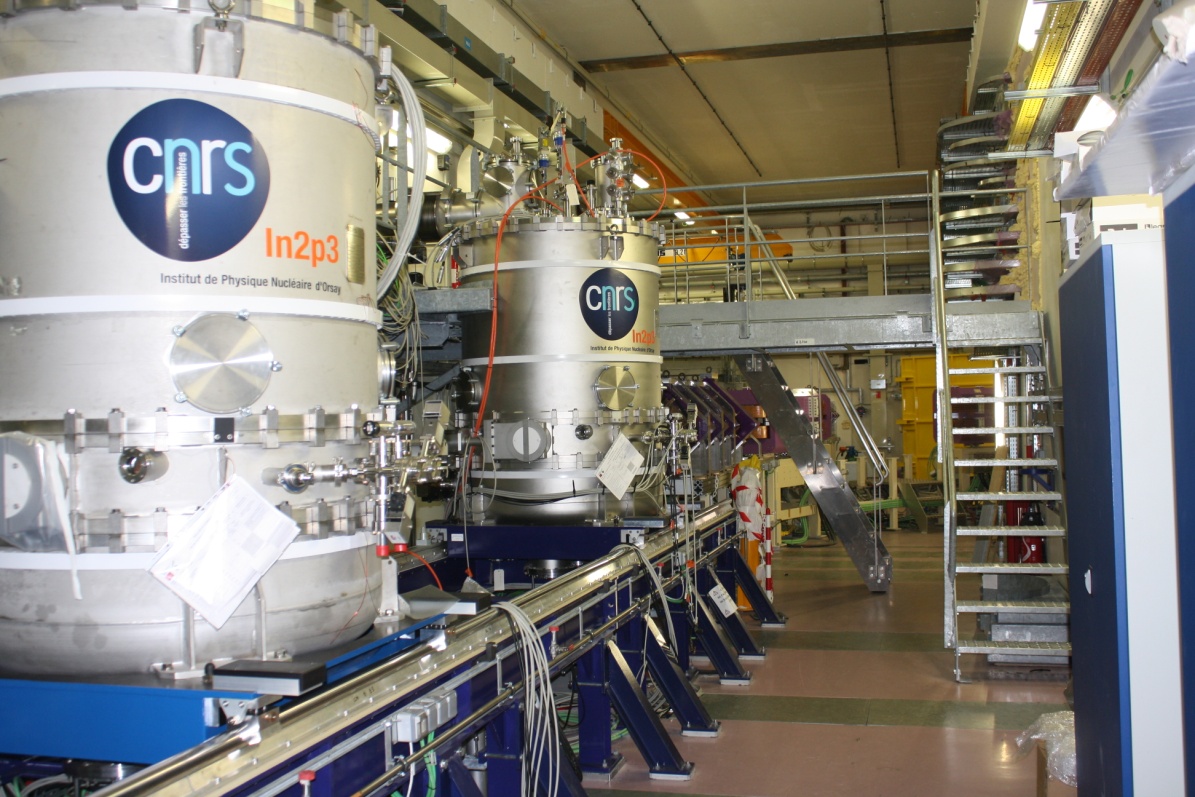 Original project, including post-acceleration of fission products in CIME
October 28th, 2019 : 1st beam in the LINAC
05/12/2022
Cyclotrons 2022
20
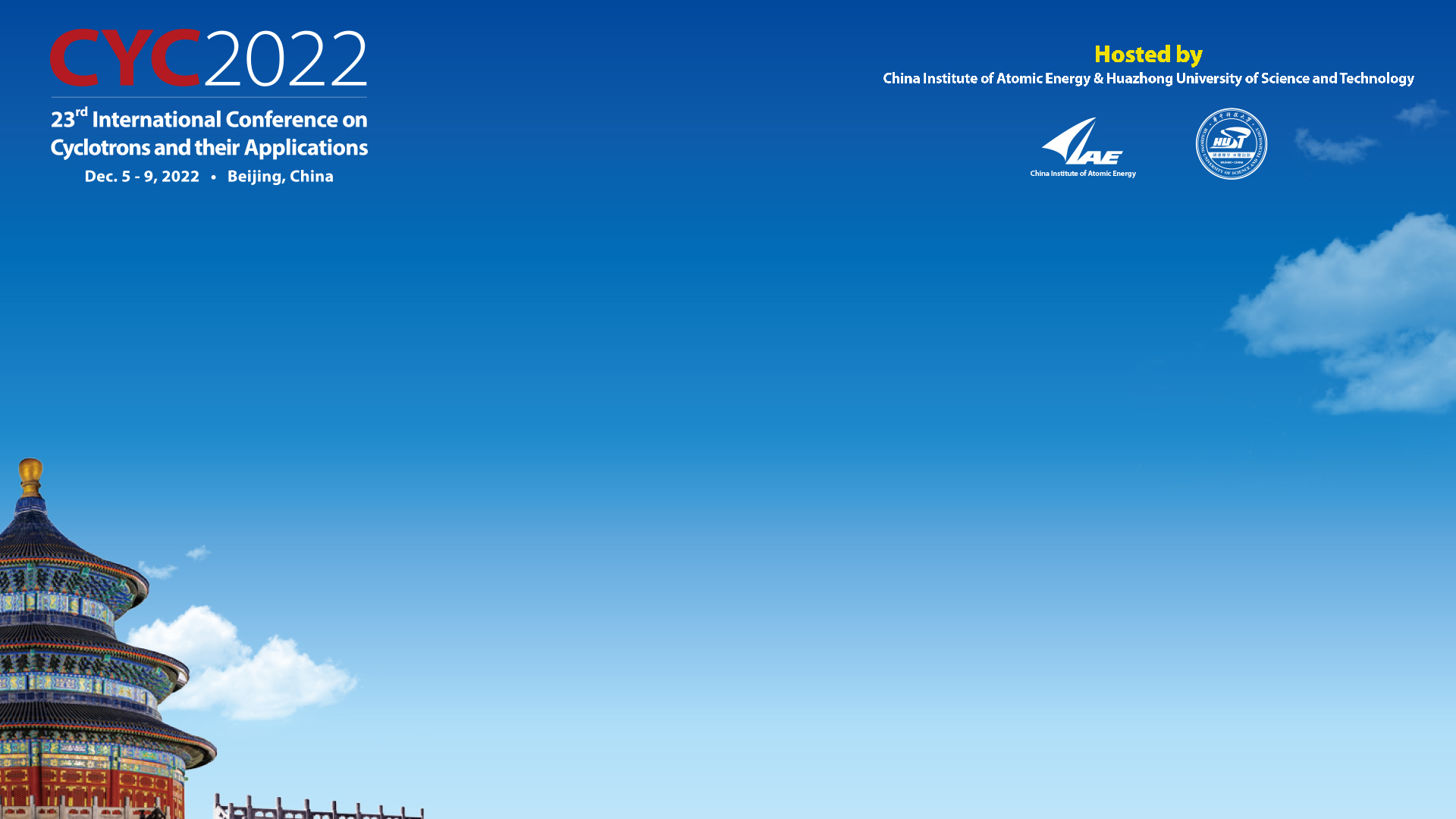 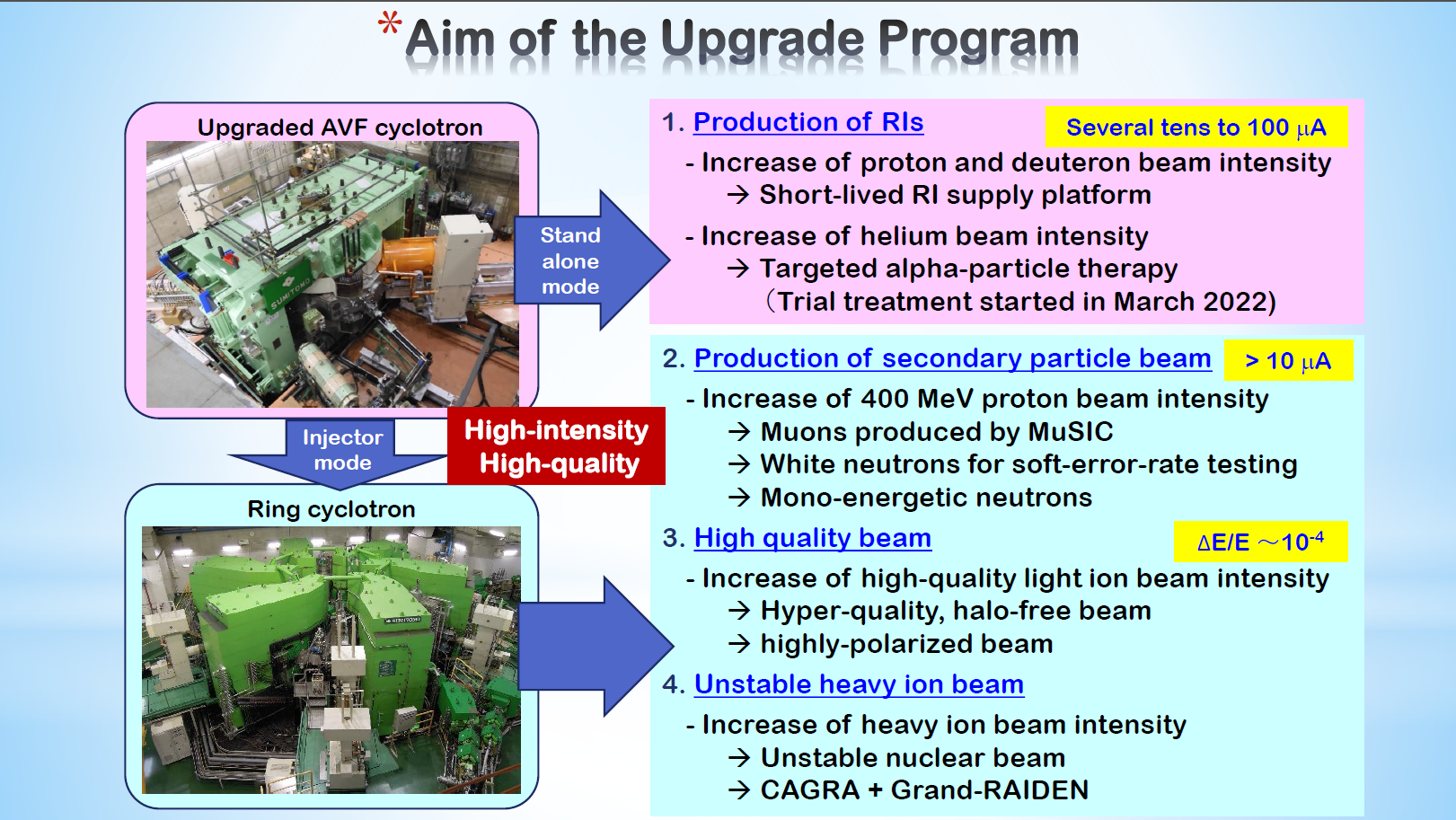 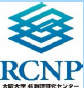 Upgrade of the RCNP AVF Cyclotron
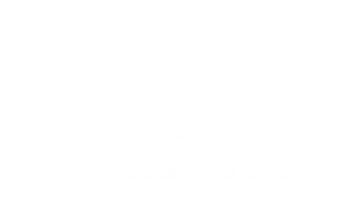 Status of SPES Cyclotron at Laboratori Nazionali of Legnaro -INFN
2011-2014 Study, Design ,Construction and factory tests
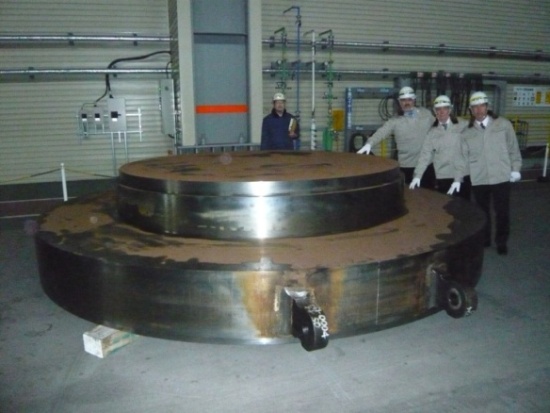 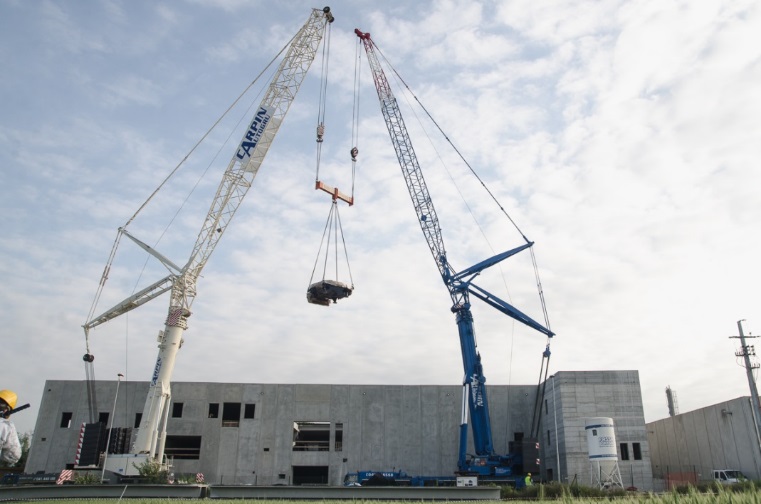 2015 
Installation at LNL
2016 
First beam and commissioning
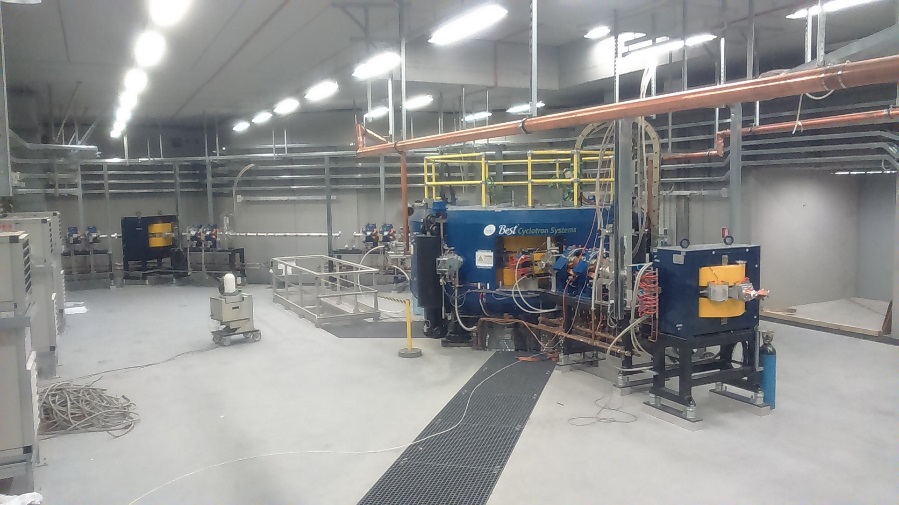 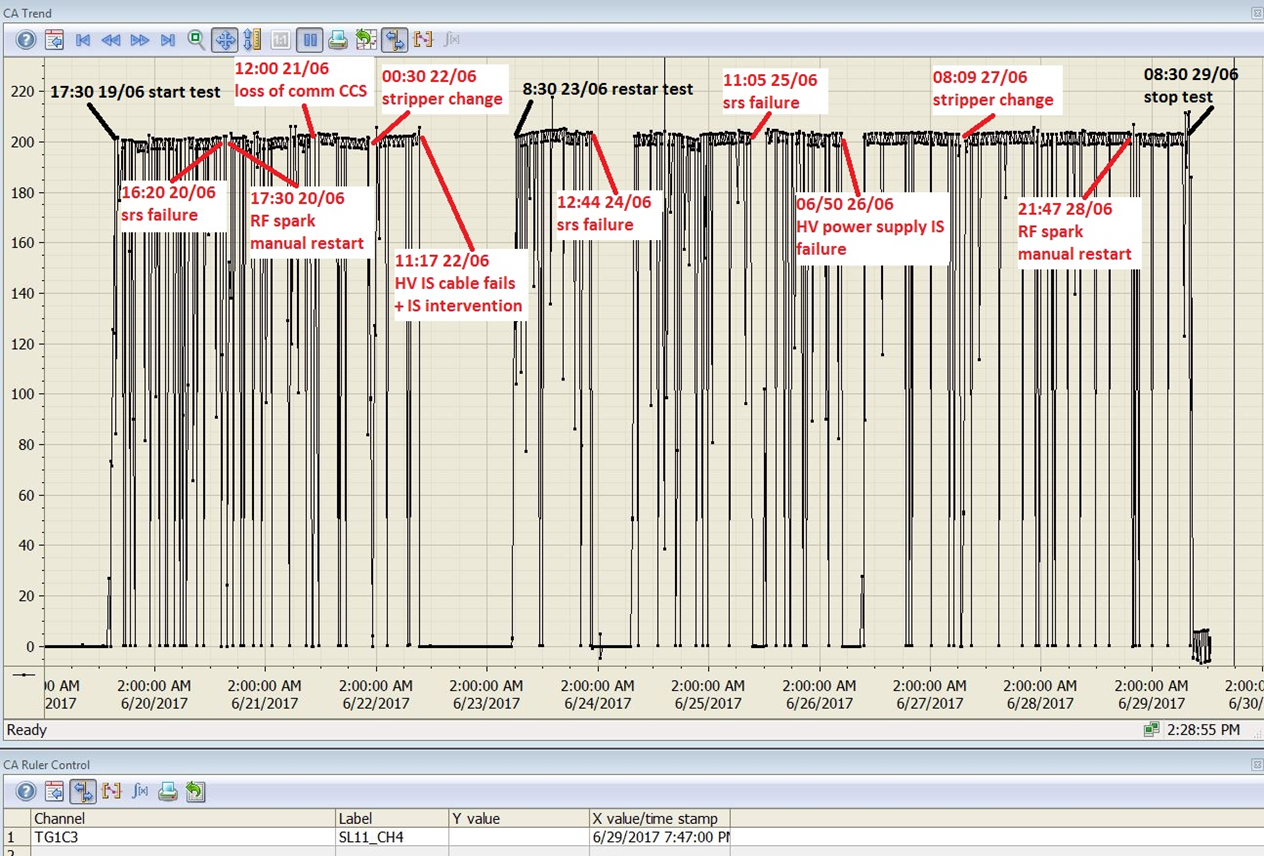 2017 
Site Acceptance Test and final delivery

2018
INFN operation
Mario Maggiore, Cyclotrons 2022, Beijing, 05-09 december 2022
11
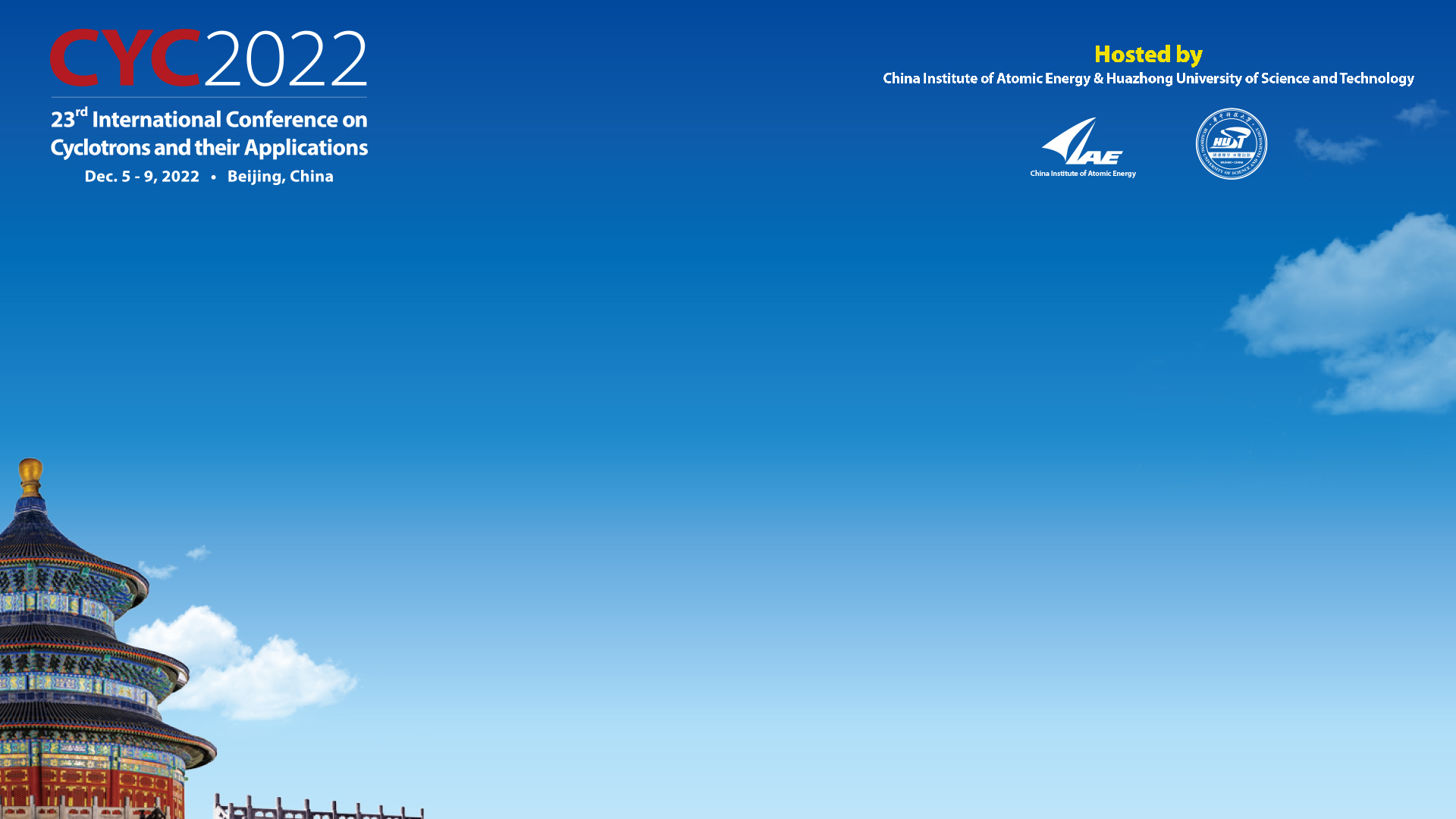 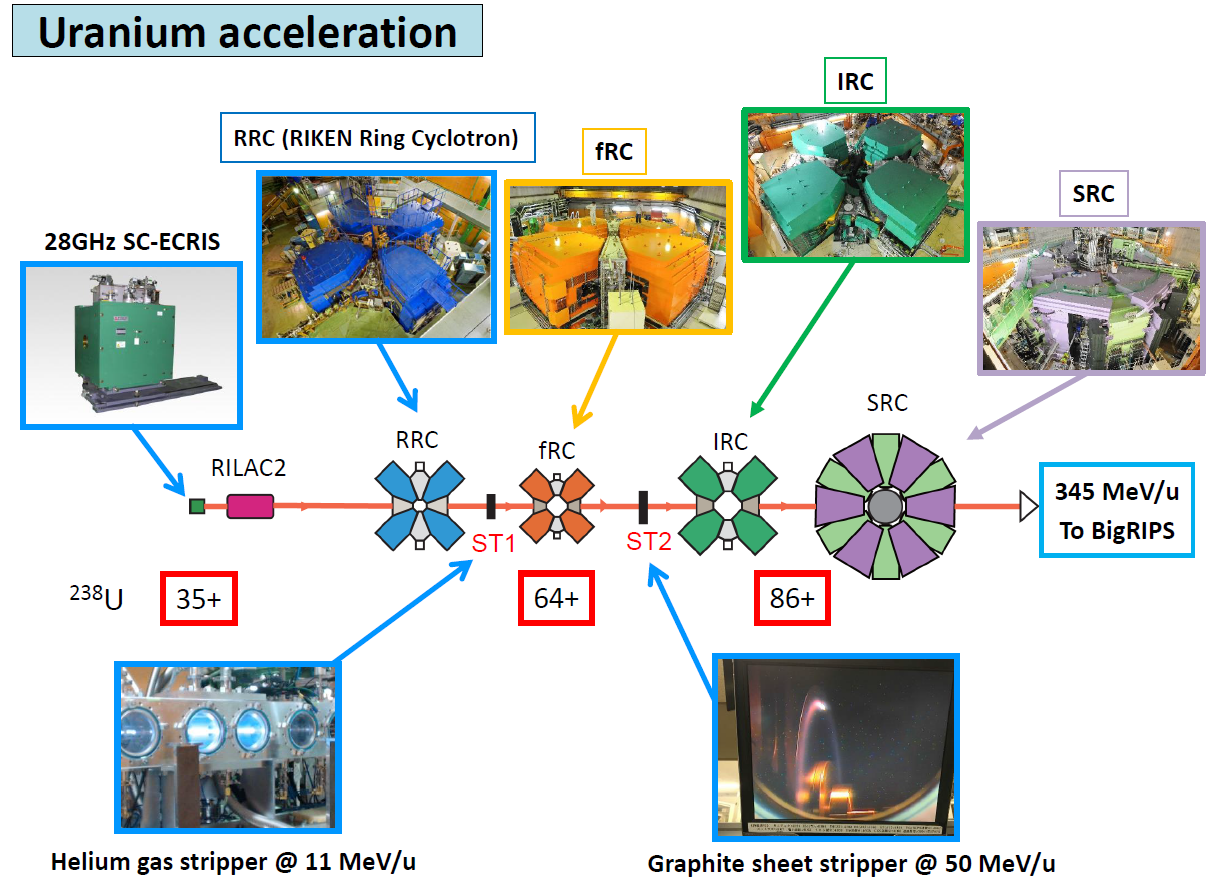 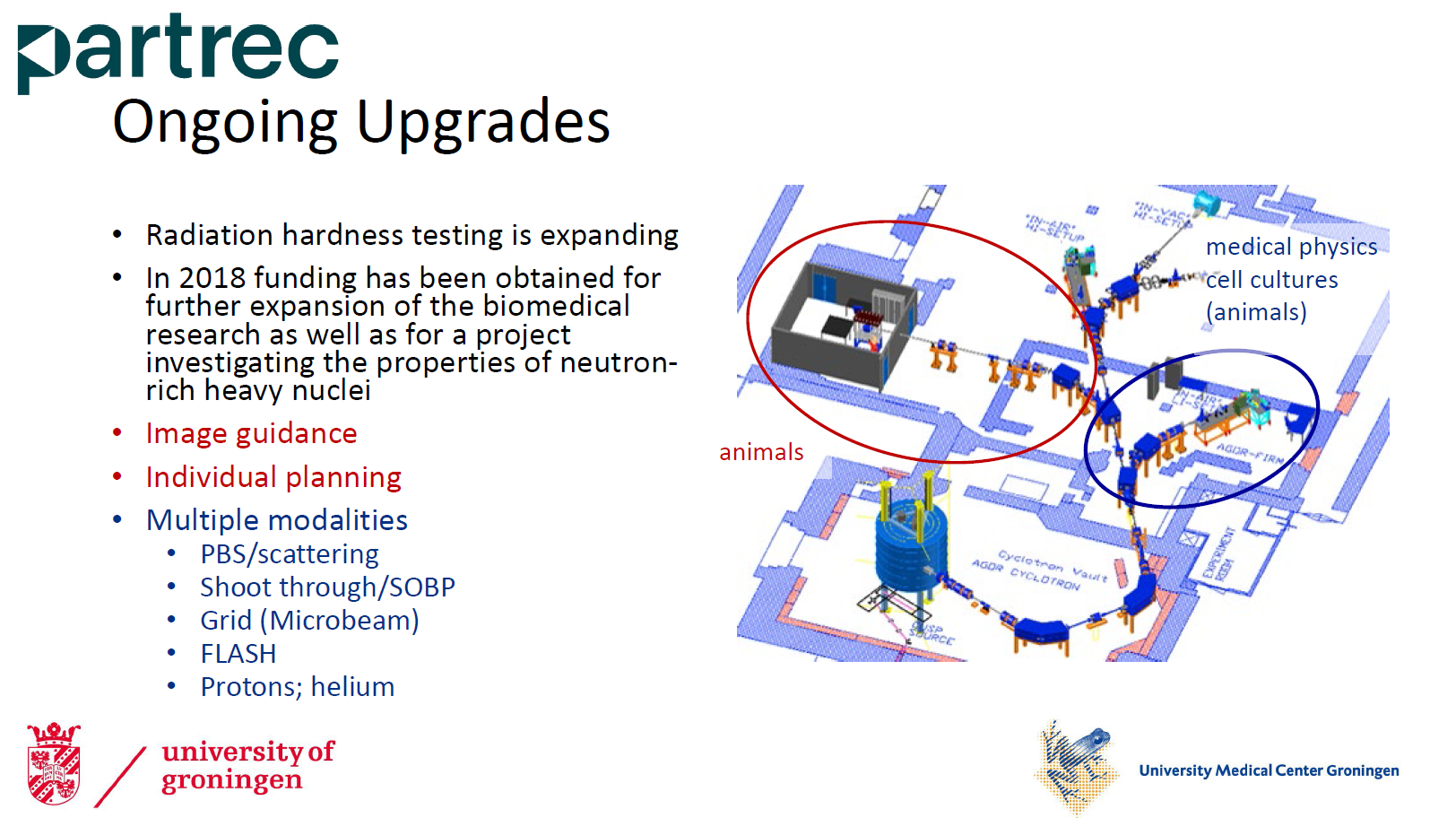 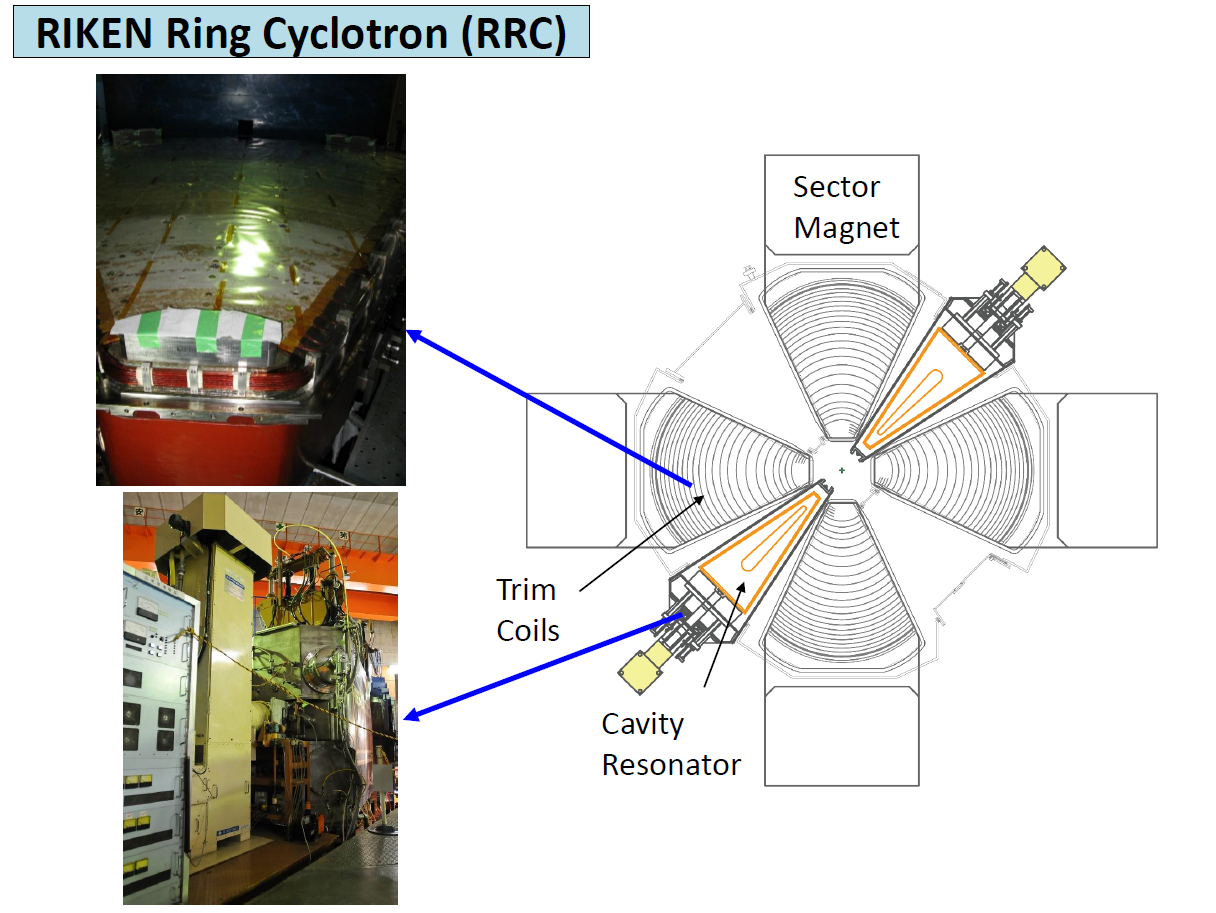 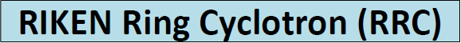 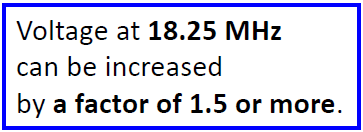 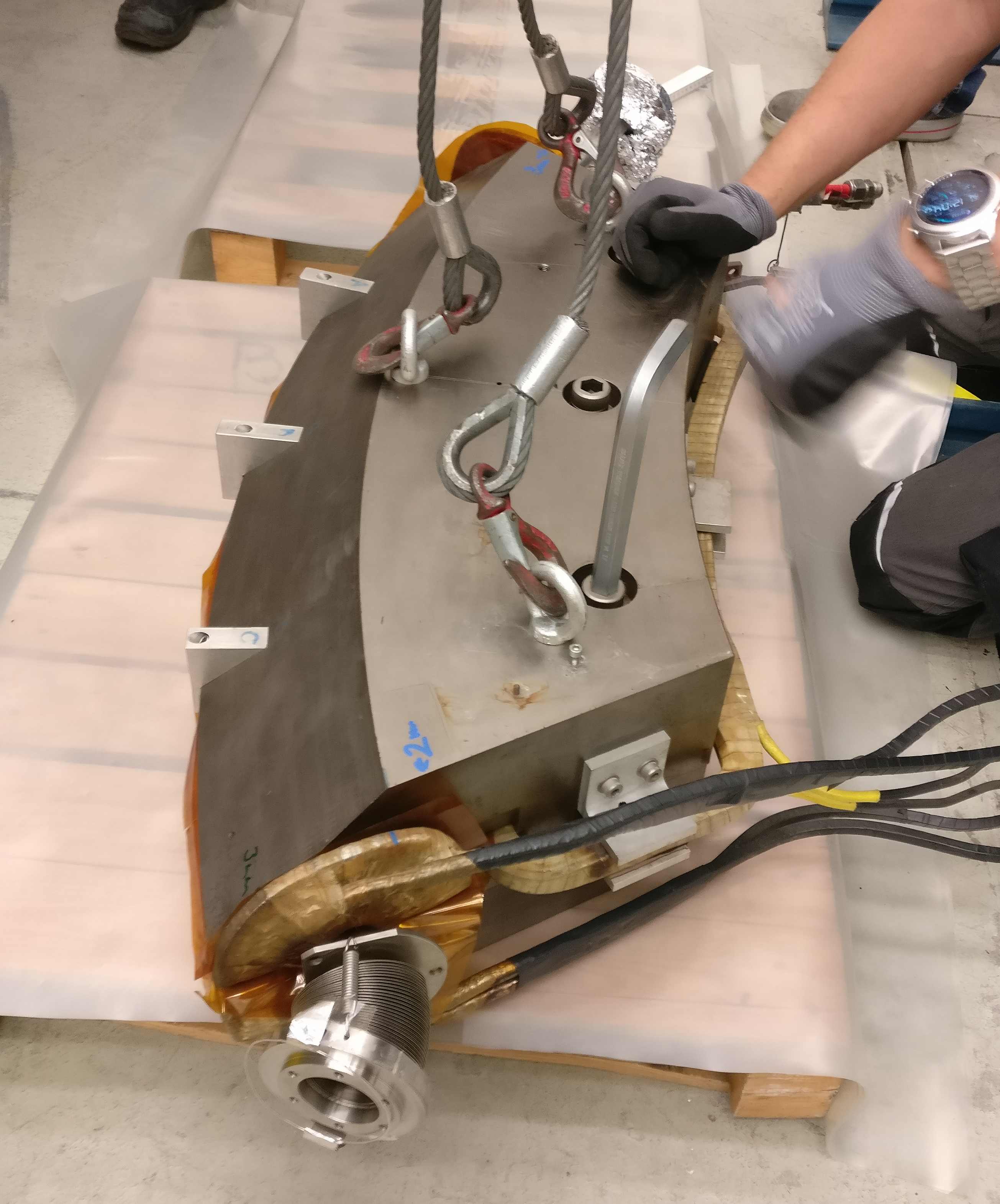 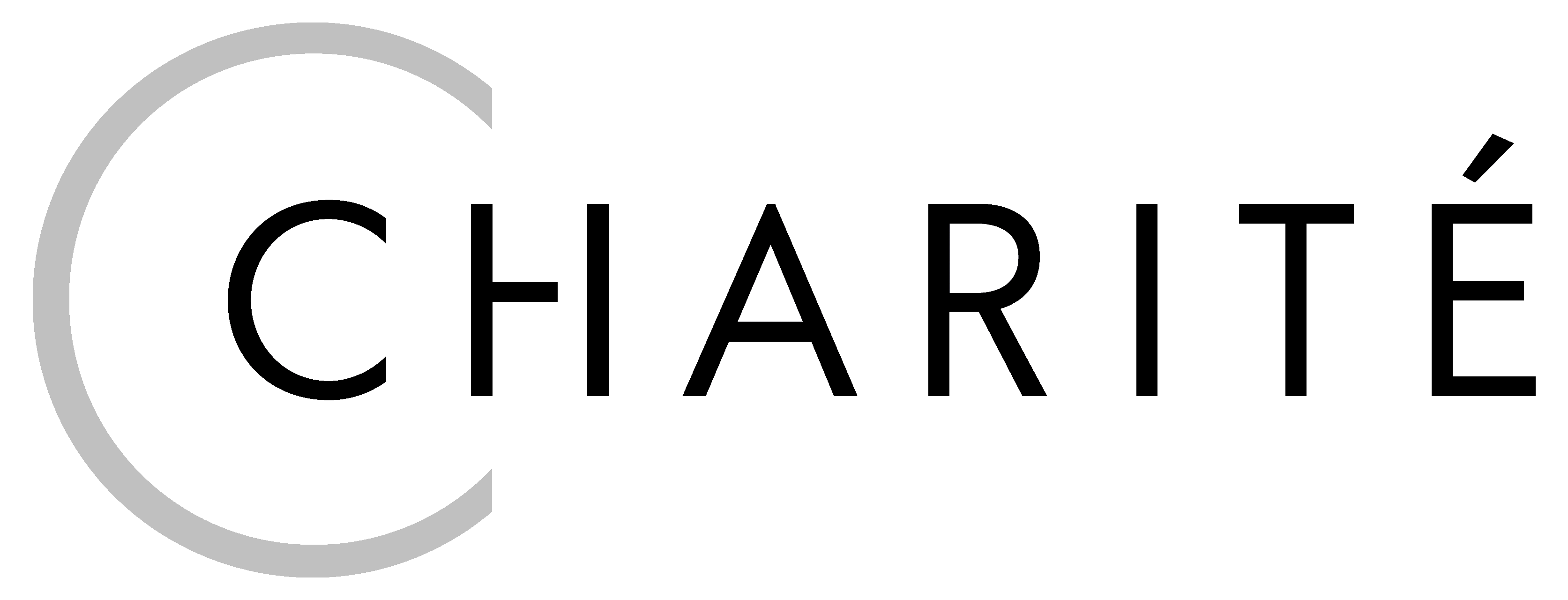 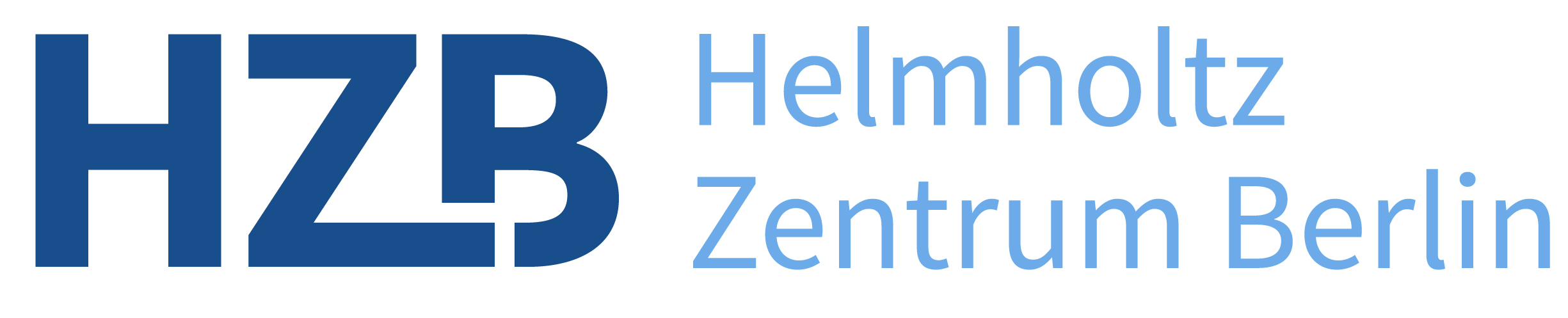 Status of the HZB Cyclotron
Major Event: Repair of Extraction
time consuming:
opening of cyclotron (extraction valley) necessary
open all the feed-throughs for phase probes
after repair: pumping and conditioning of electrostatic elements
our luck: spare extraction coil according to original drawings already ordered and at HZB
since several decades: correction coil never used, even not connected!
now: correction coil necessary,otherwise no extraction possible!
most likely: slightly different position of vacuum chamber
correction coil
extraction coil
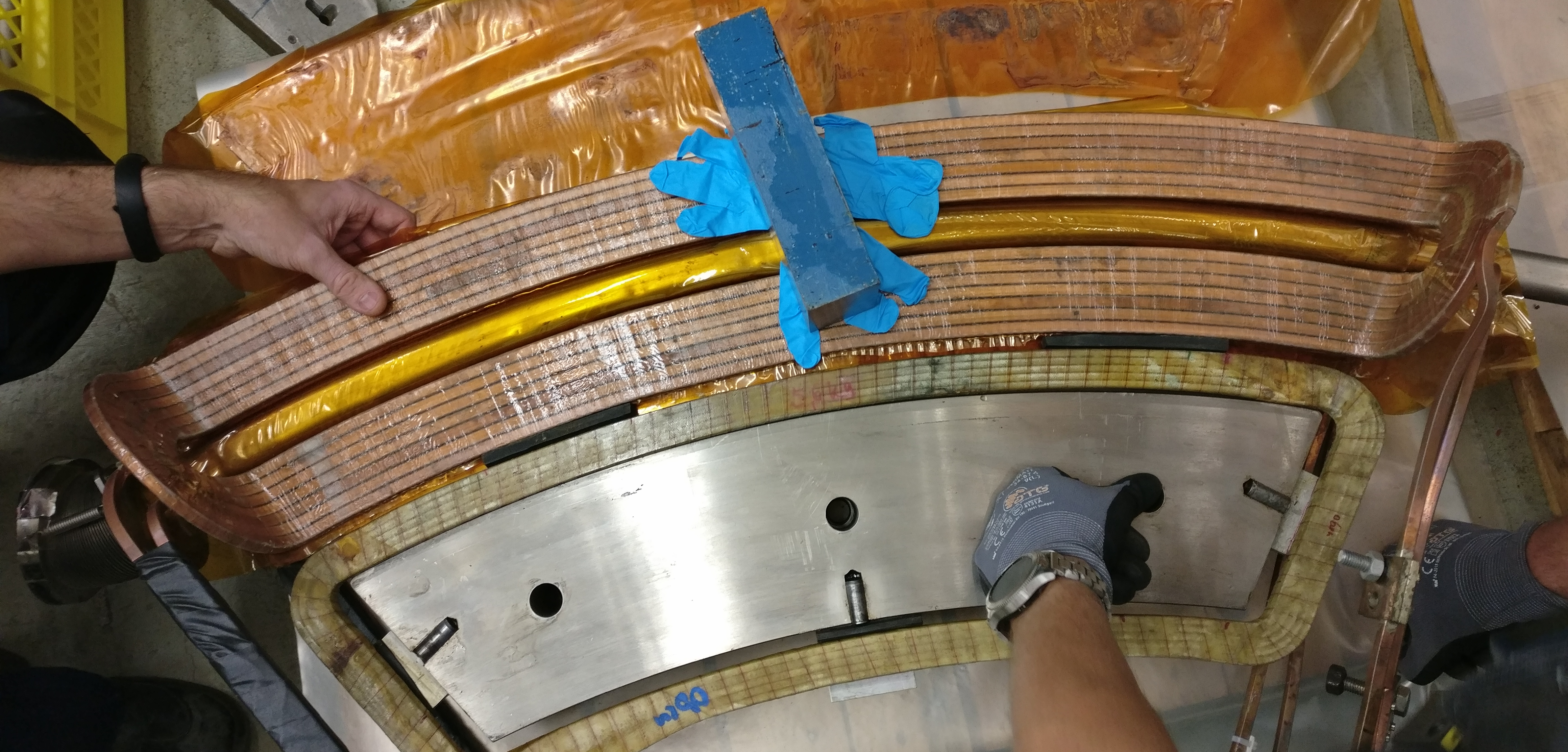 vacuum chamber
yoke
MOB2-2: IMPACT: A Substantial Upgrade to the HIPA Infrastructure at Paul Scherrer Institute (we are biased of course)D. Kiselev
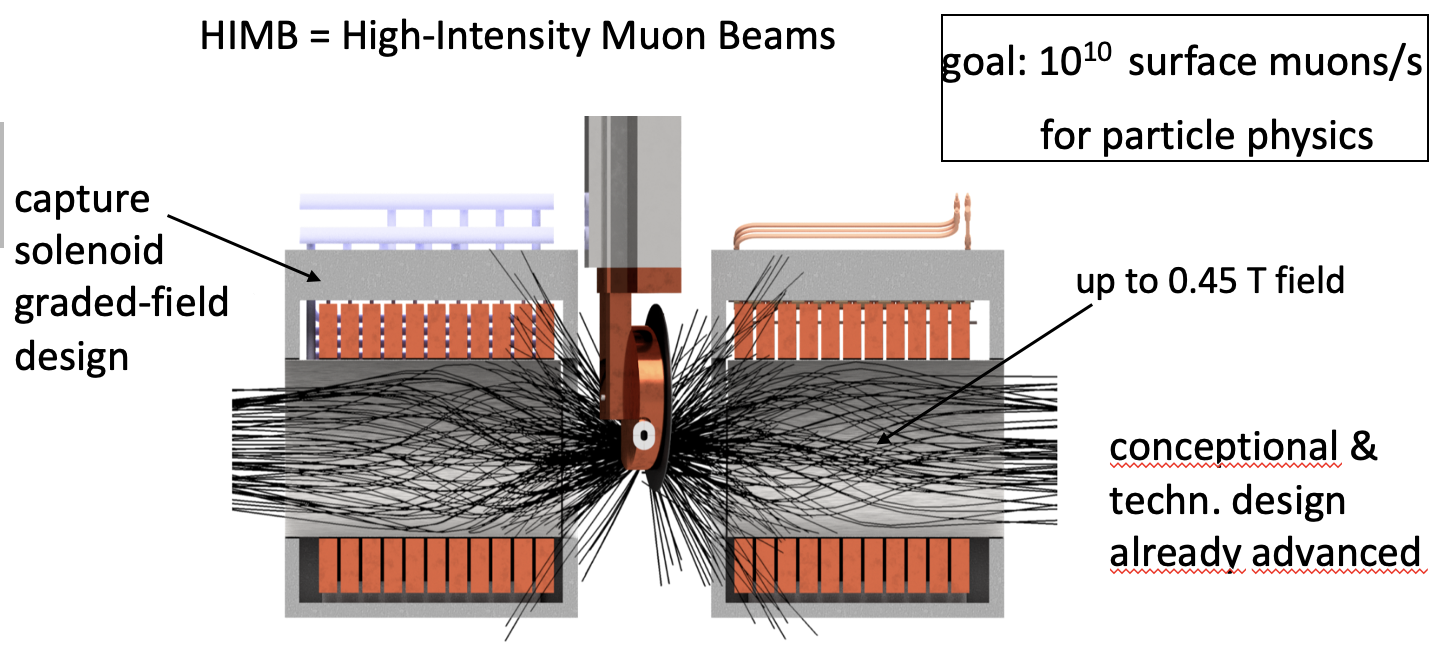 A very nice summary on the new foreseen project IMPACT at PSI. It nicely demonstrates that even 50 year old facilities still represents an attractive playground for scientists. 
With the HIMB project the muon rates at the Meson production target M are predicted to be a factor of 100. A factor, the accelerator beam power can not compete with. 
The Tattoos project is an impressive isotope production facility that will receive beam currents of up to 0.1mA at full beam energy of 590 MeV. It will be used for research on cancer treatment and diagnostics at the same time with the  isotope 161Tb. First beam studies proofed that it is possible to split of 0.08mA from the main Megawatt beam.
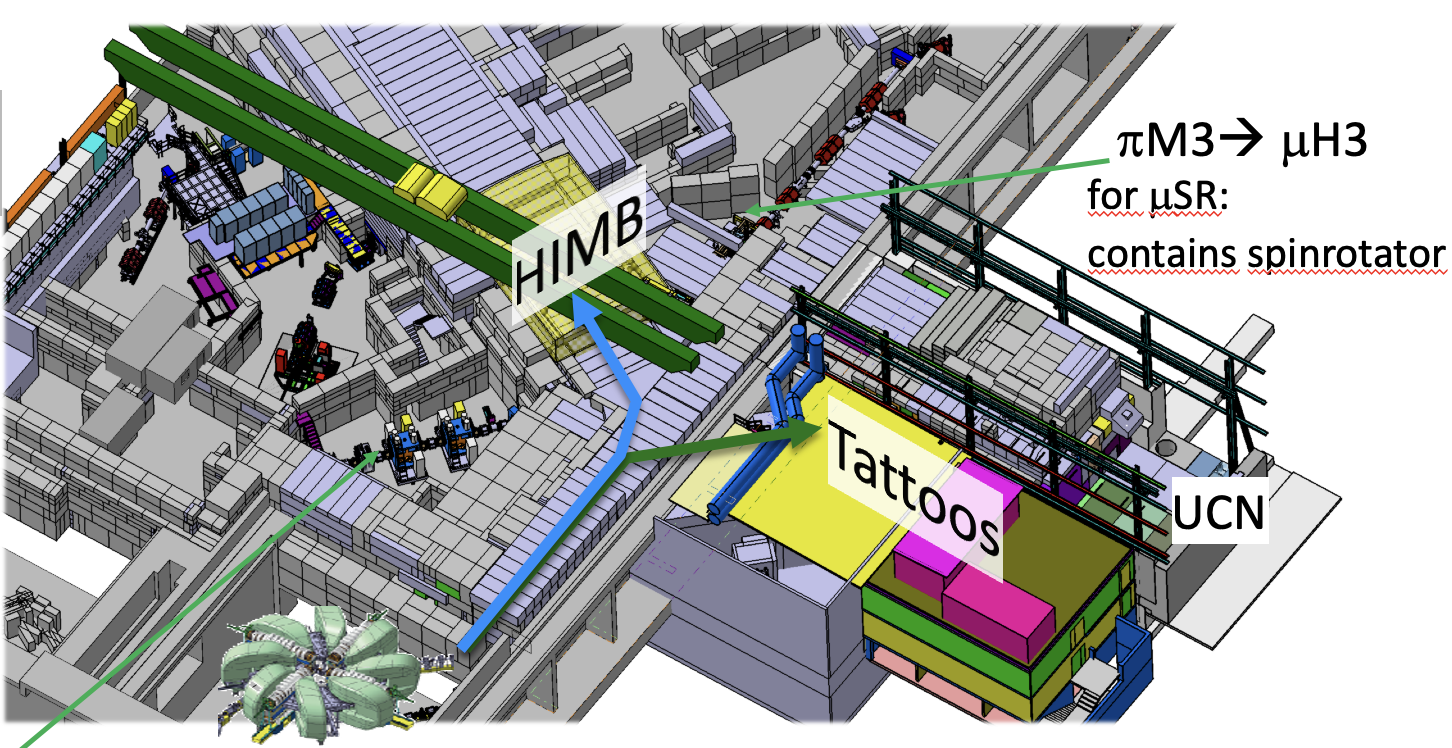 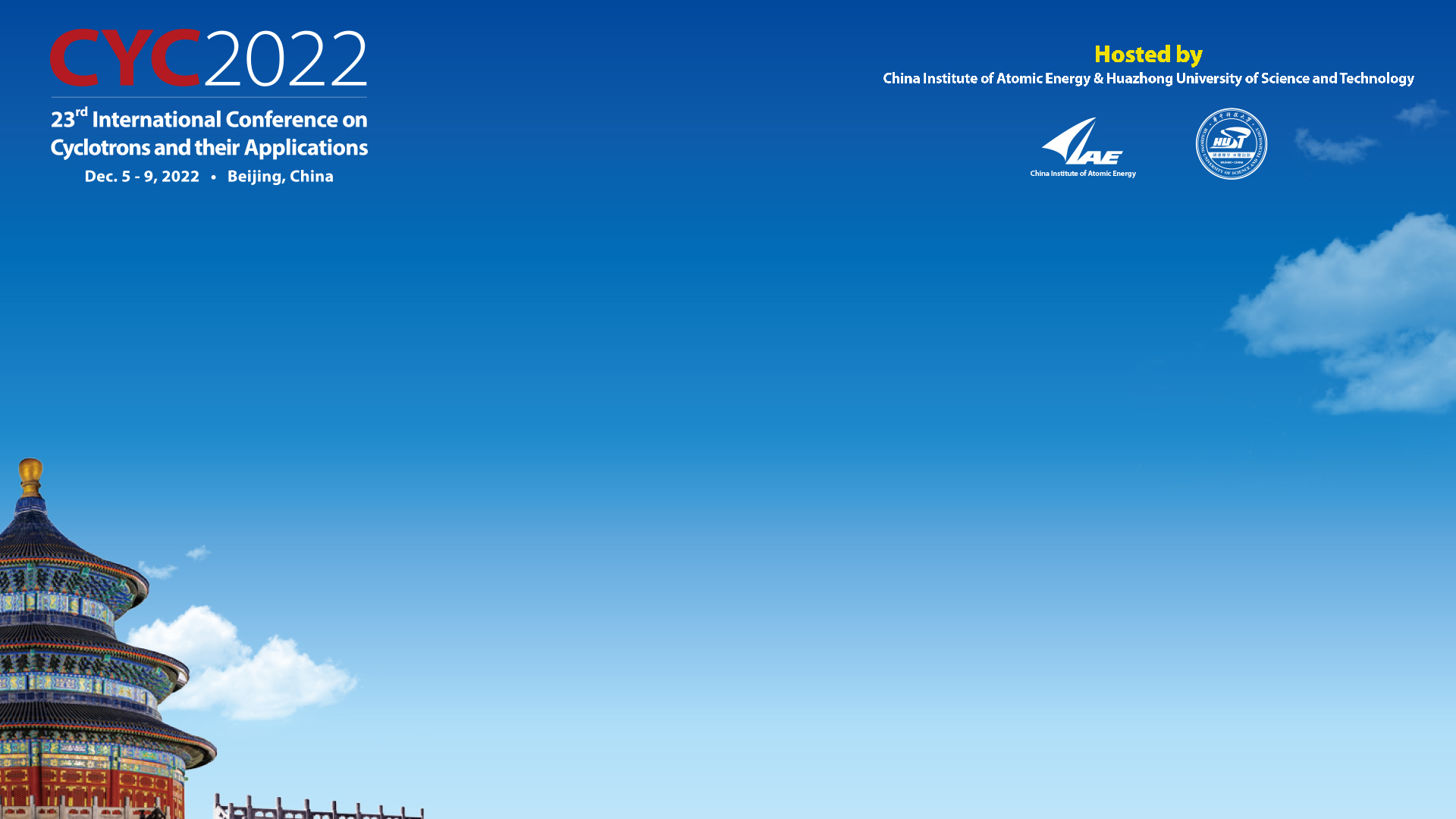 FFA’s
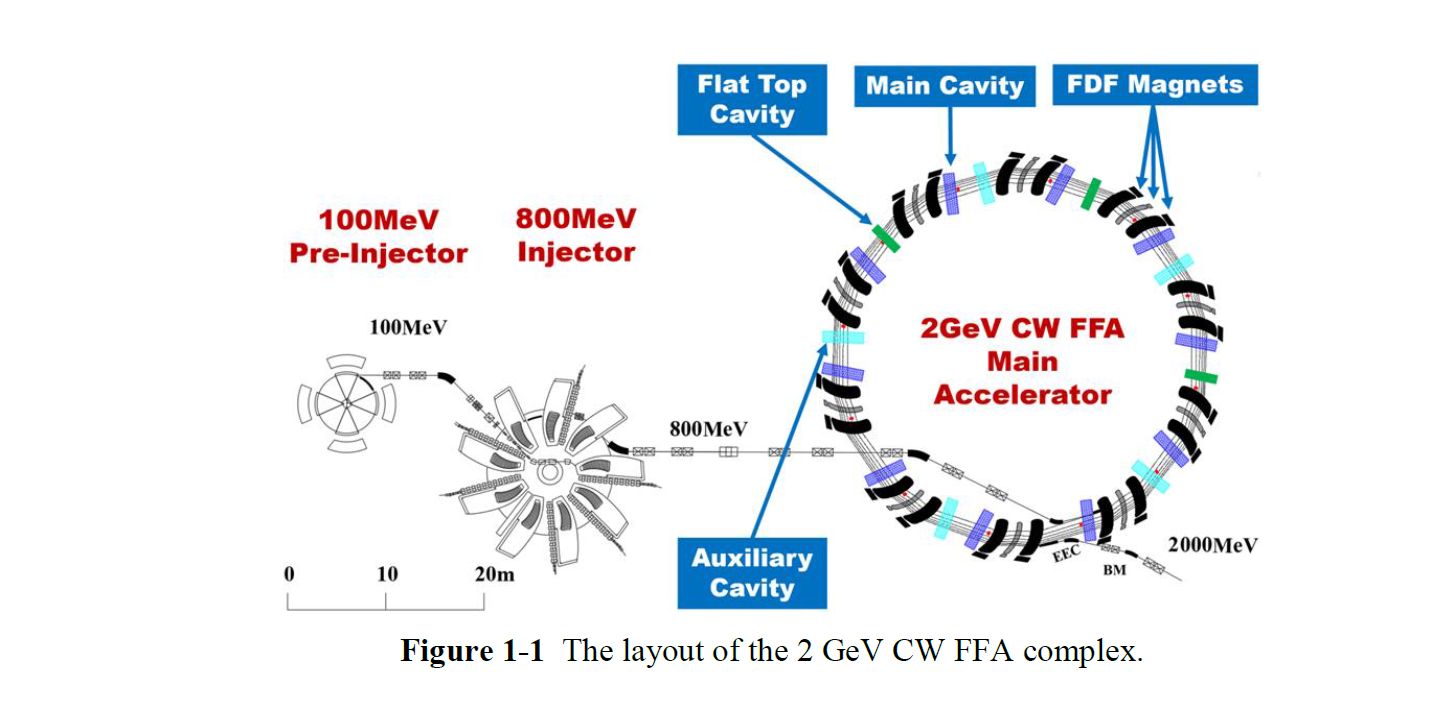 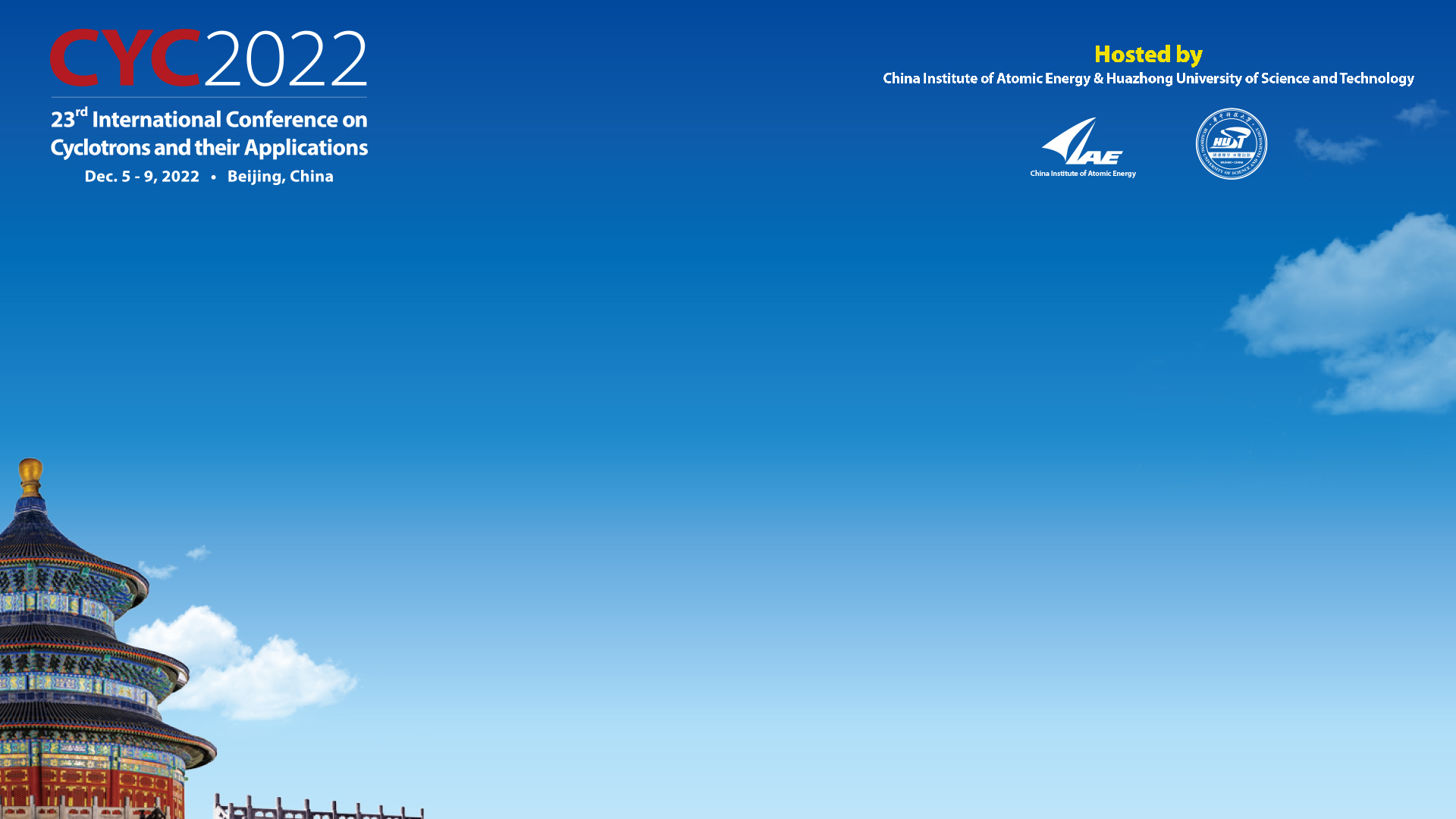 CIAE:
High Energy and High Current Isochronous Proton Accelerator
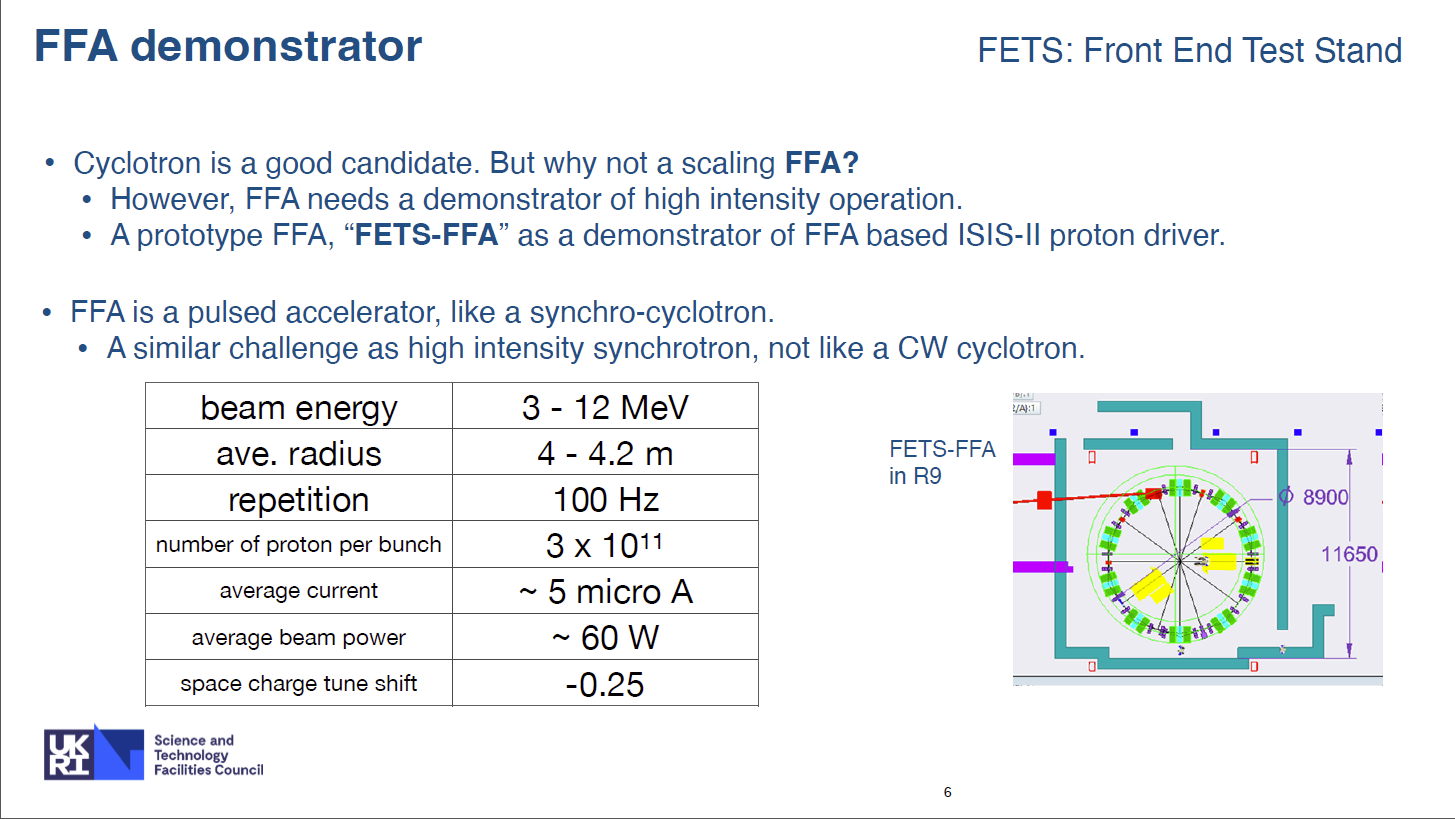 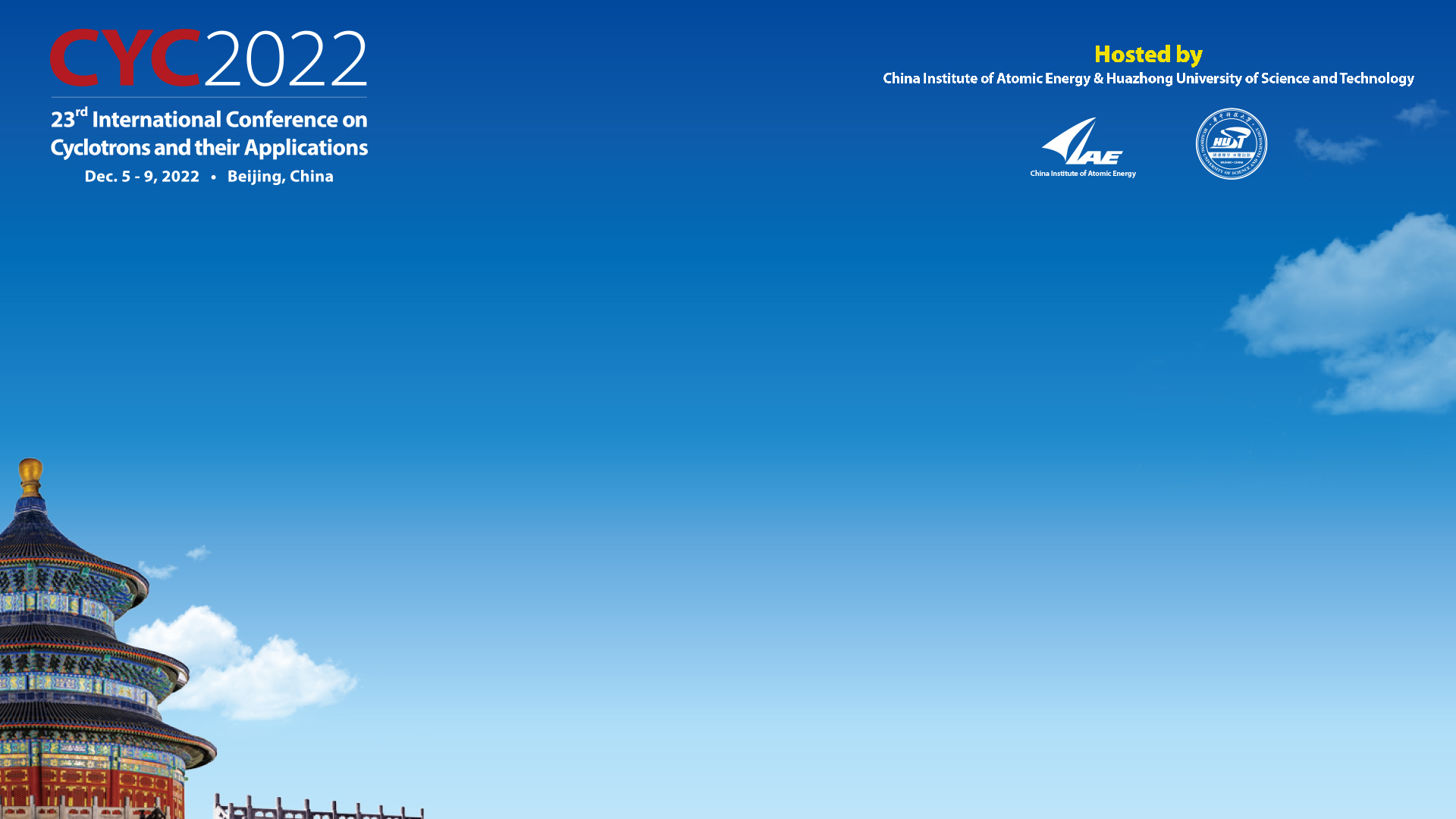 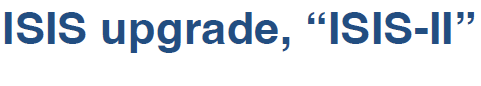 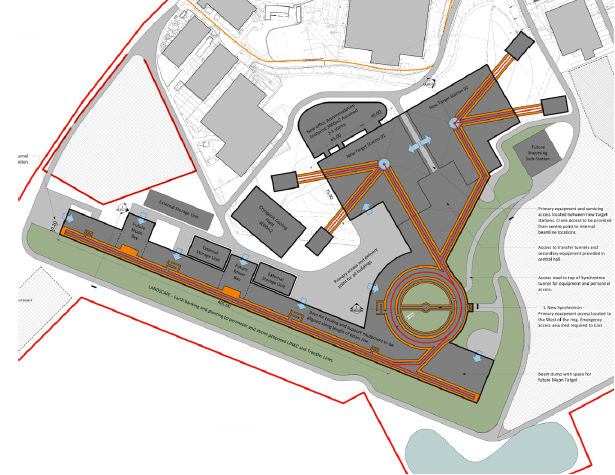 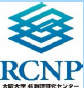 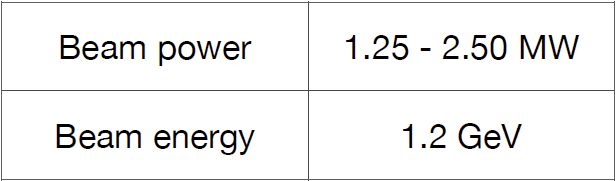 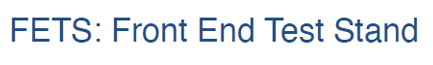 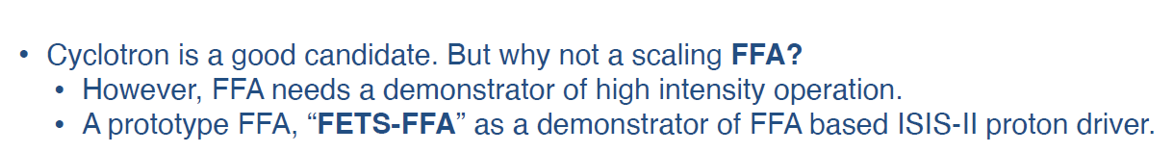 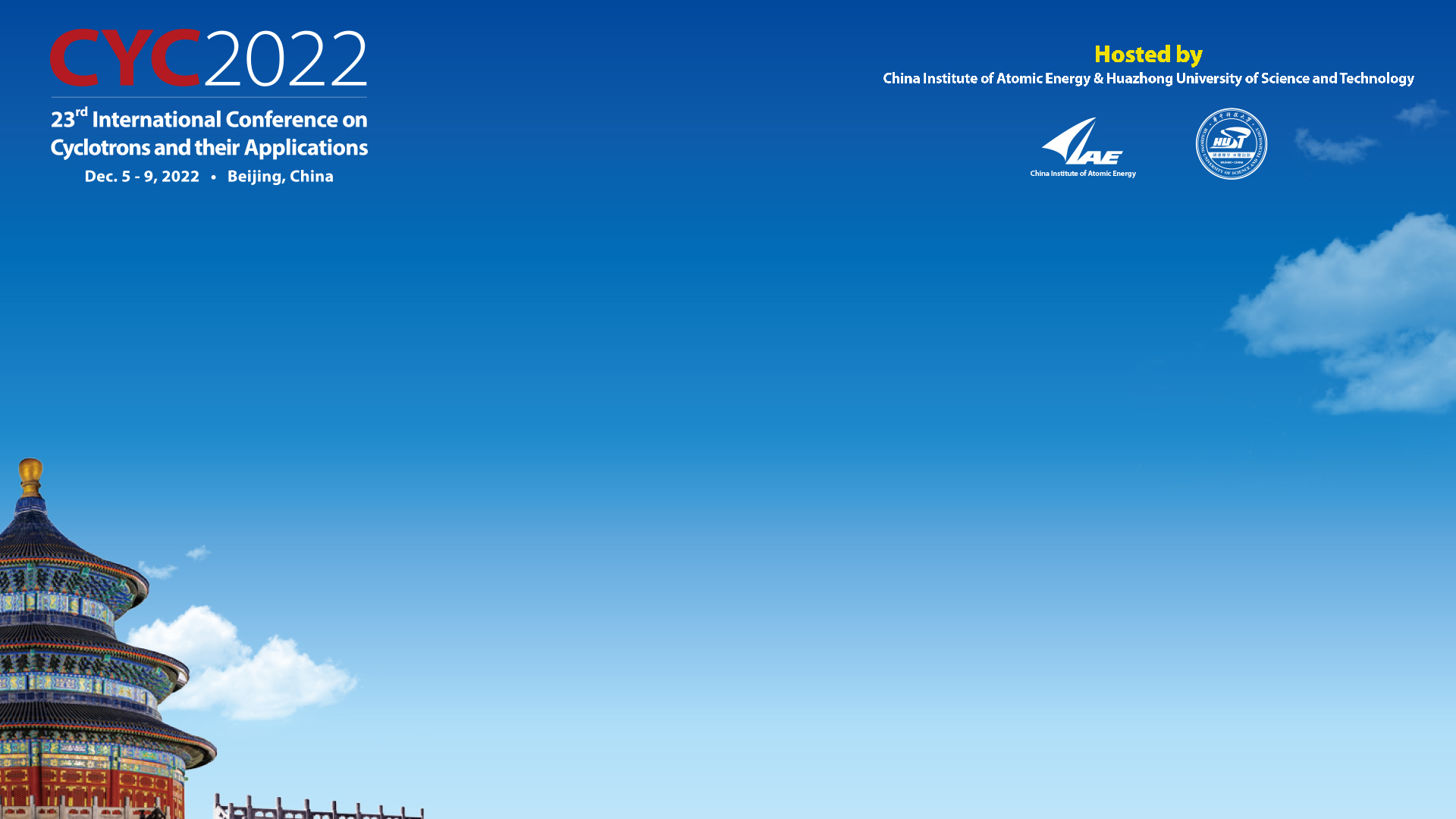 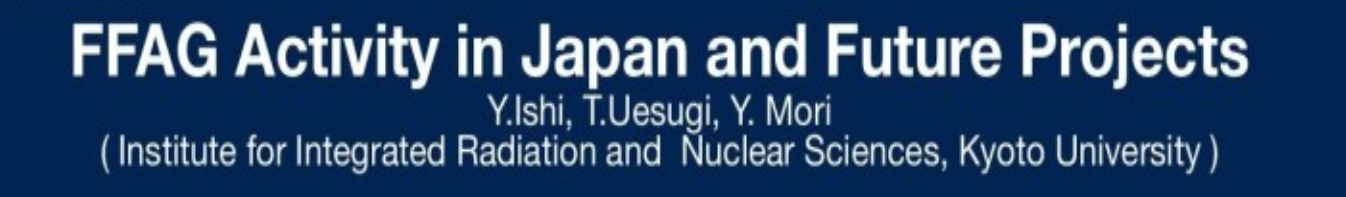 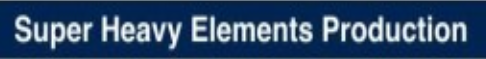 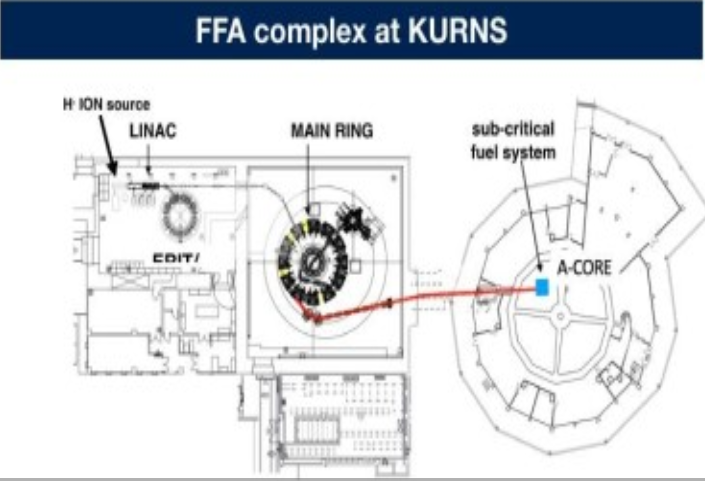 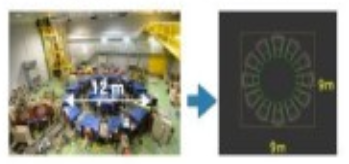 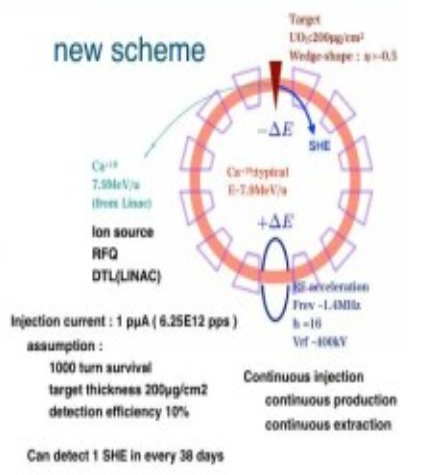 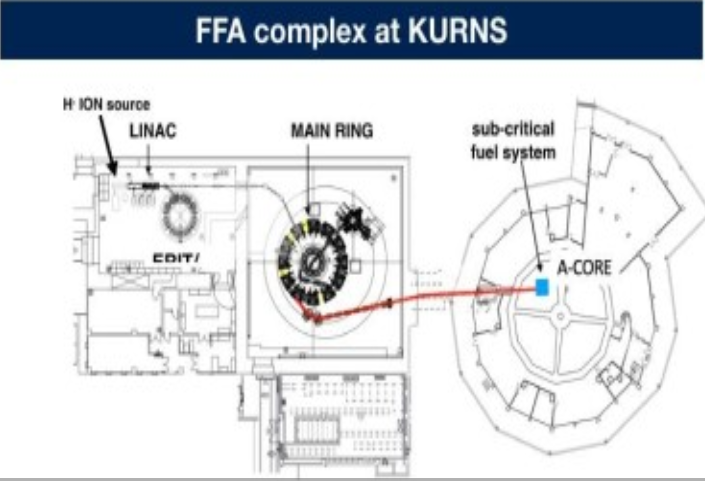 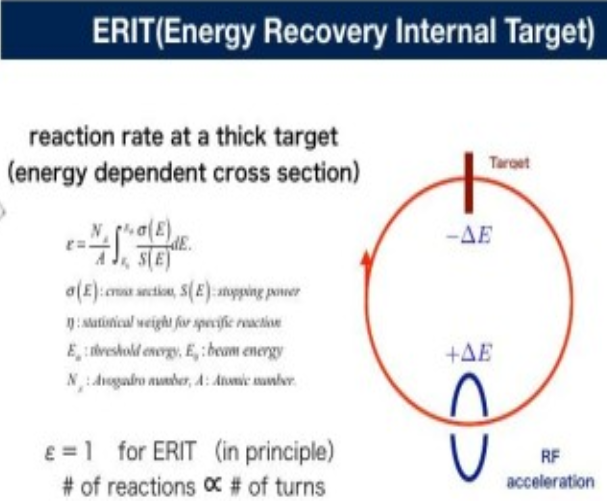 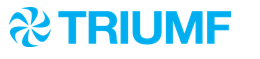 Constant Tune Cyclotrons
Richard Baartman
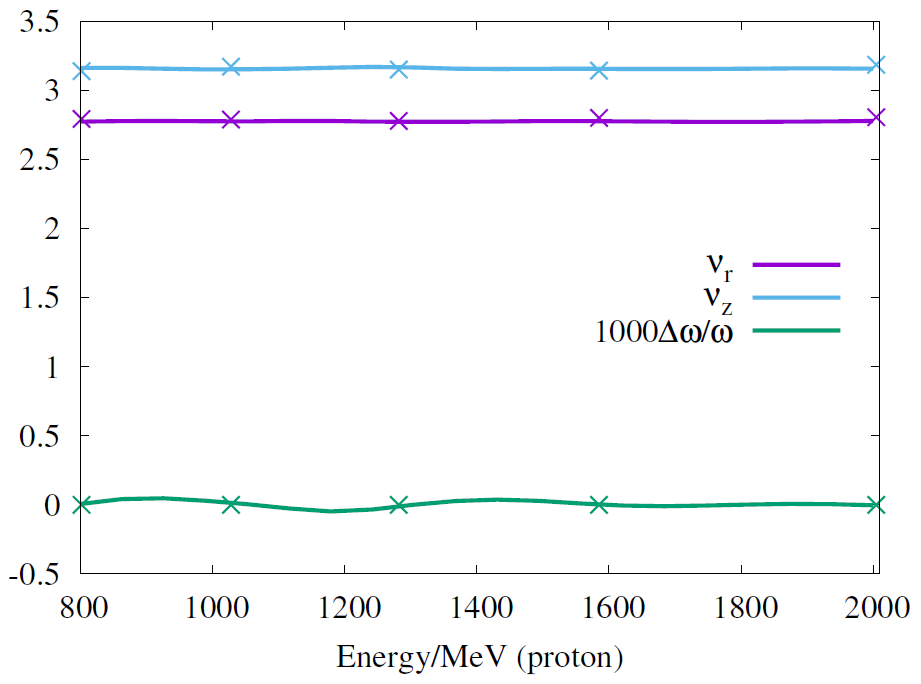 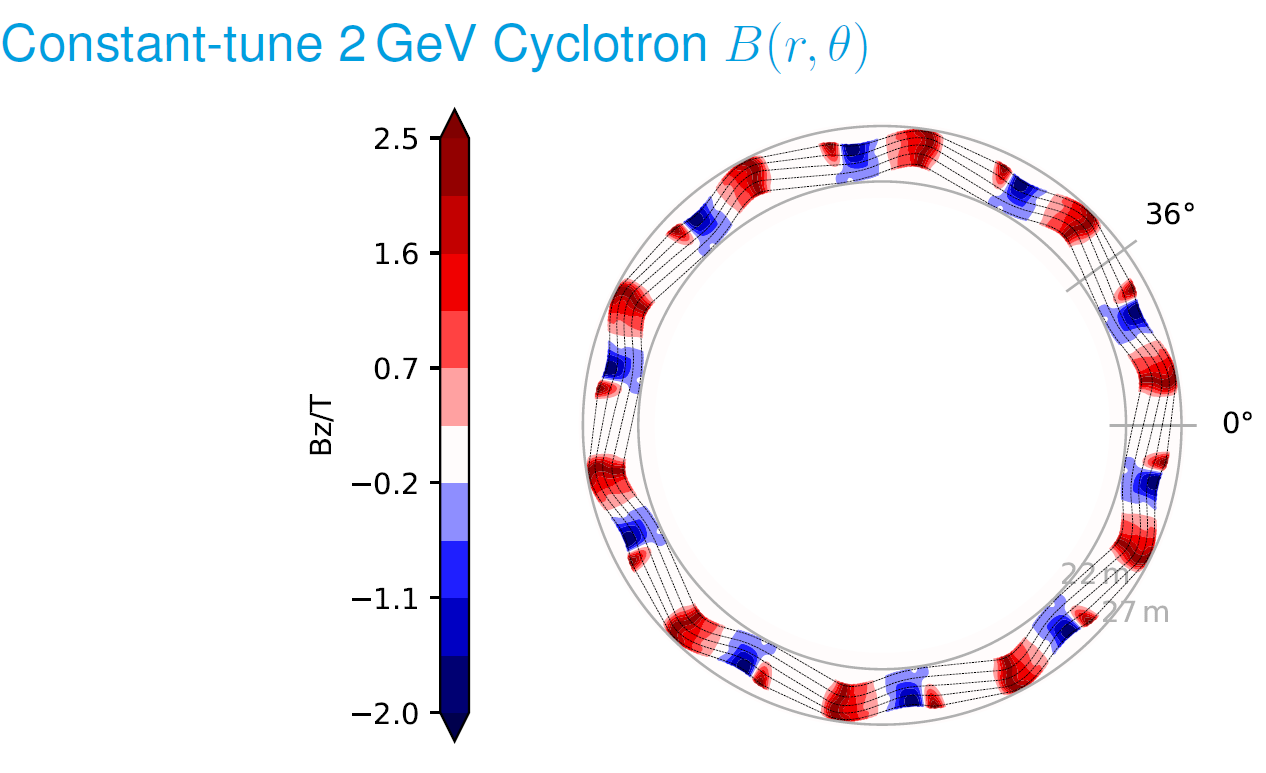 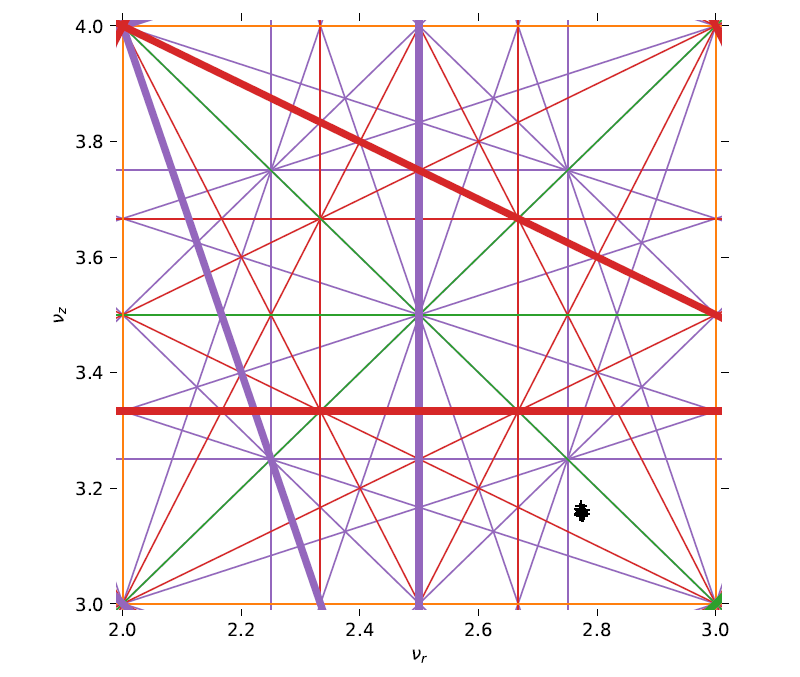 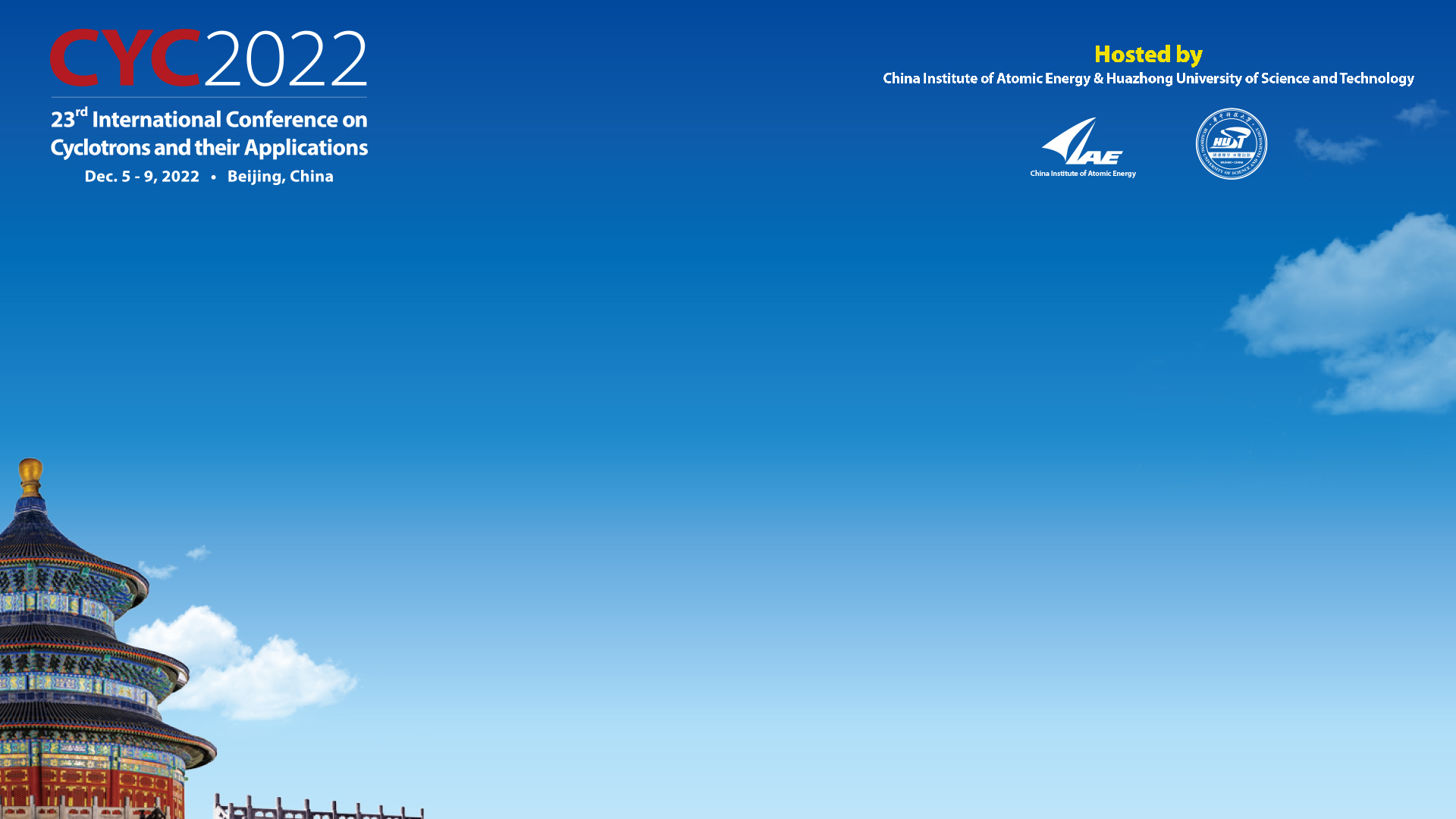 Beam Physics
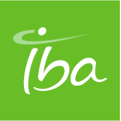 On the Energy Limit of Compact Isochronous Cyclotrons
Wiel Kleeven
Cyclotron stability region
Vertical focusing limit (nz=0, dashed curve) and resonance limit (g1, solid curve) as function of flutter F (logaritmic scale) for a number of the sector spiral angles 


Focusing limit monotonically increases with F and 
2nr=N limit monotonically decreases with F and 
Stable area is area below both limits (green area in N=4, =80° plot)
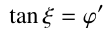 The intersections between focusing and resonance limits represents the energy limit for a given symmetry number N and a given spiral angle  
These are the solid dots in the plot.
32
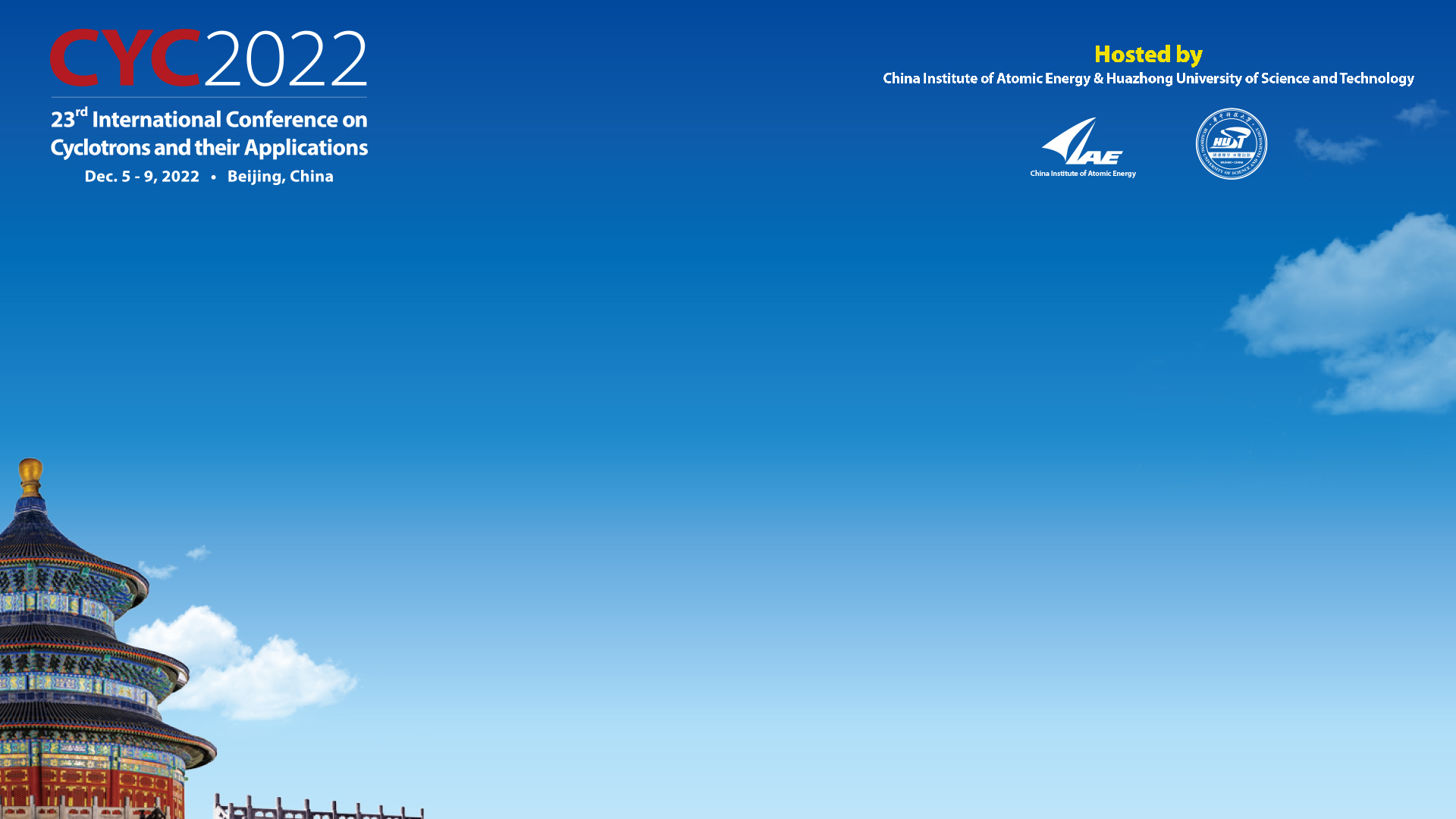 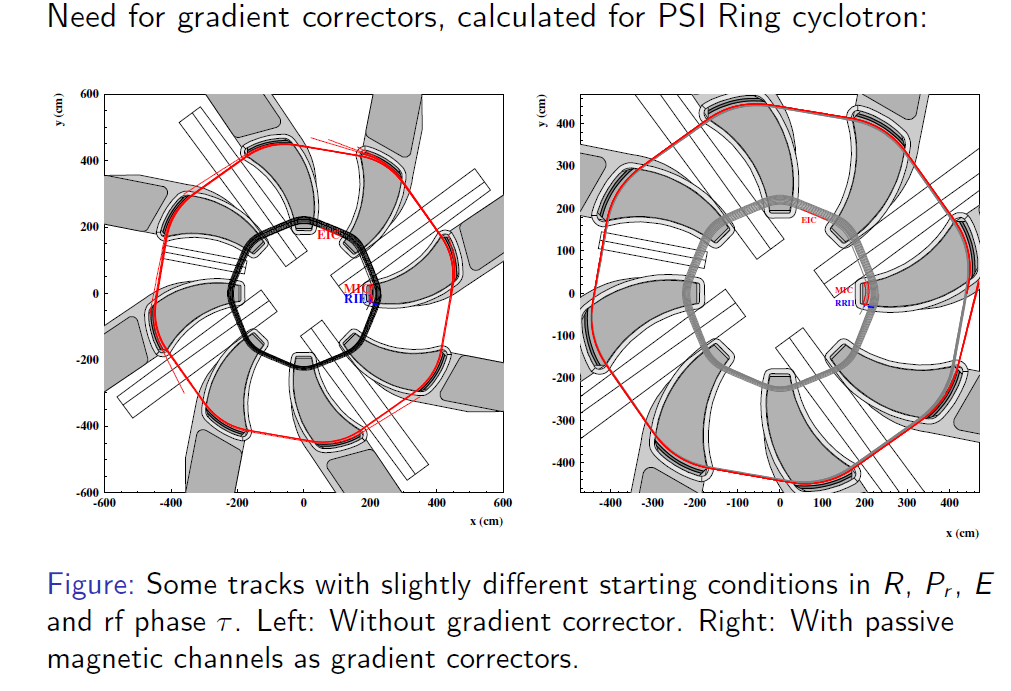 Cyclotron Beam Extraction by Acceleration
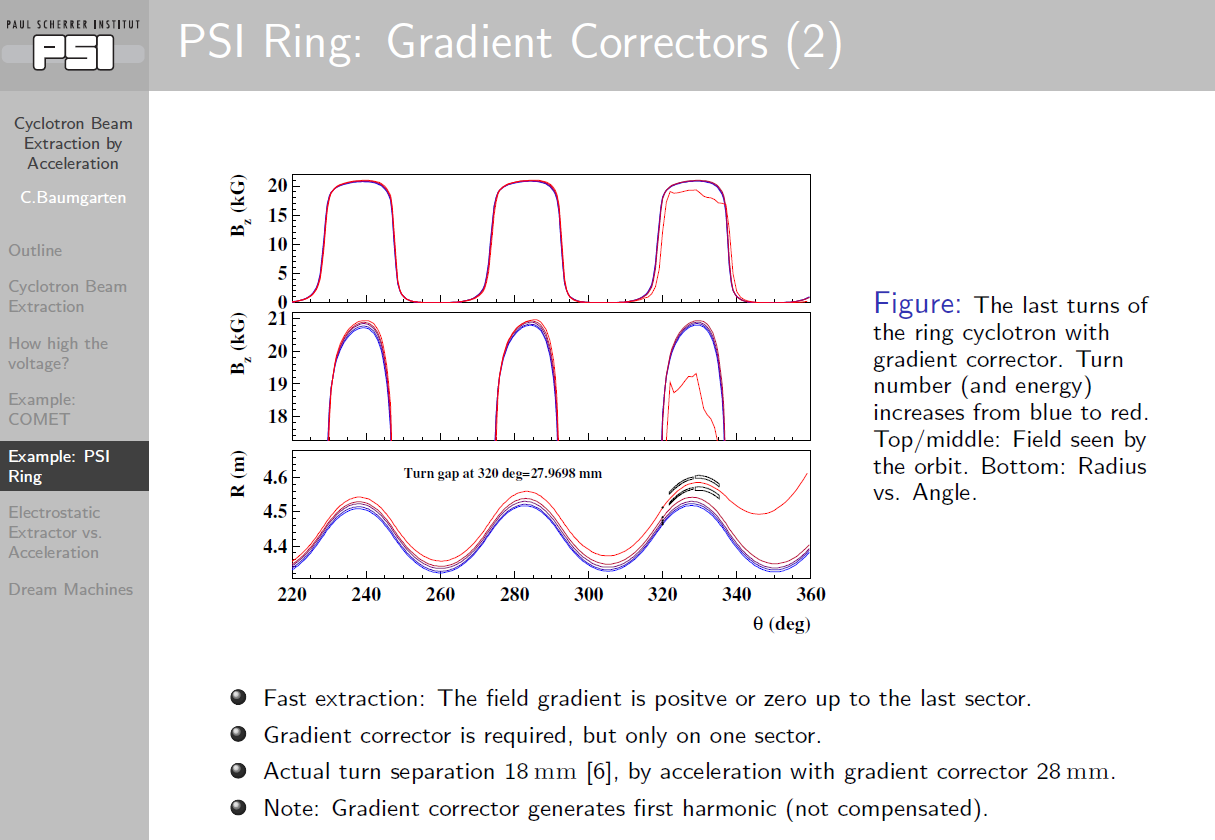 Stripping Extraction and Lorentz Dissociation
Hui Wen Koay
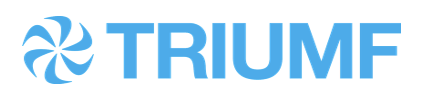 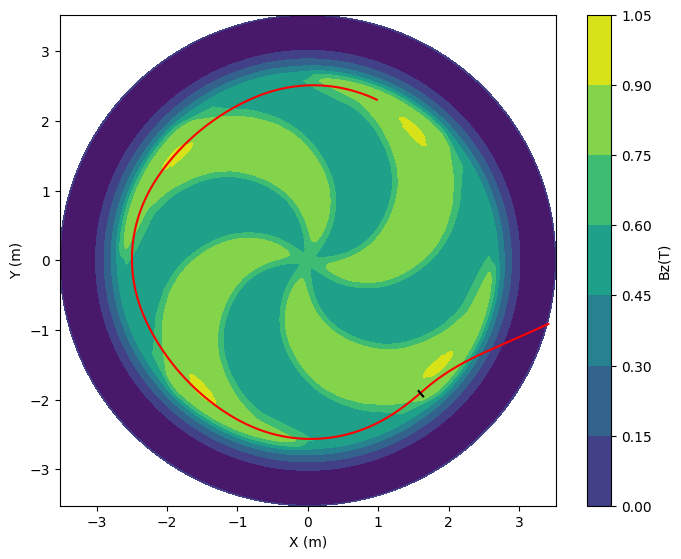 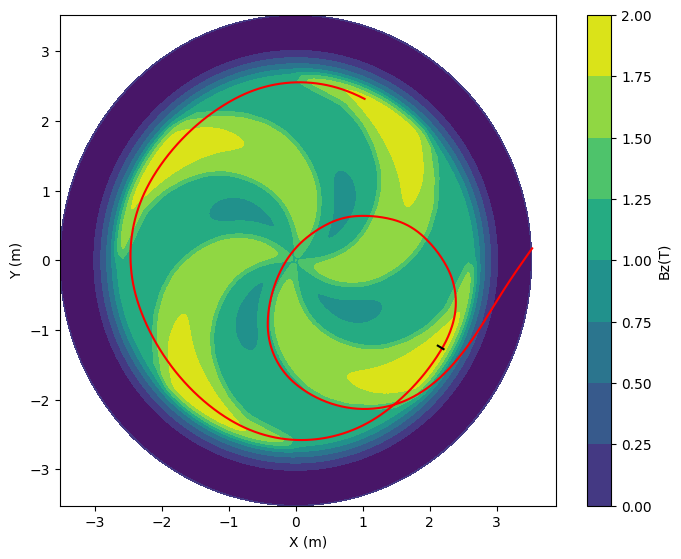 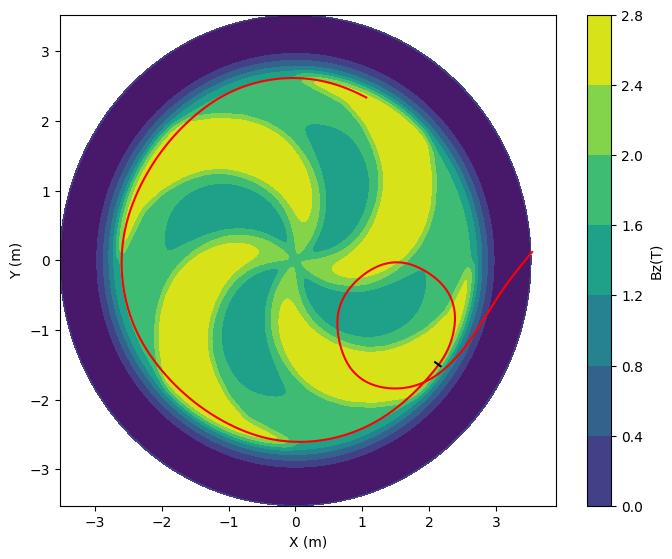 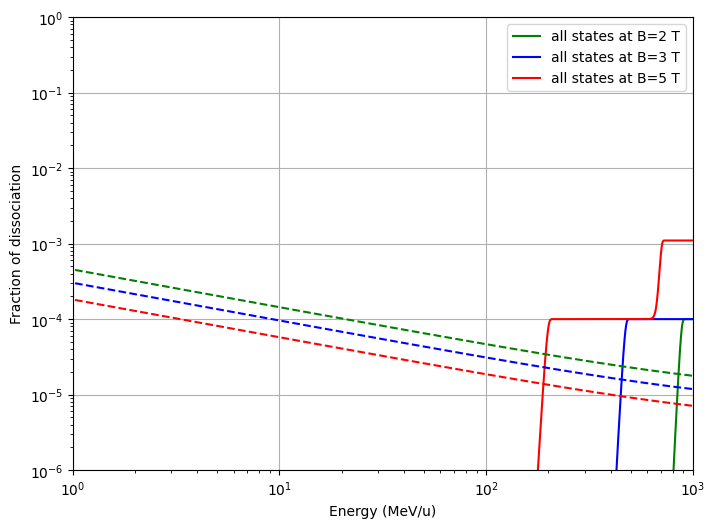 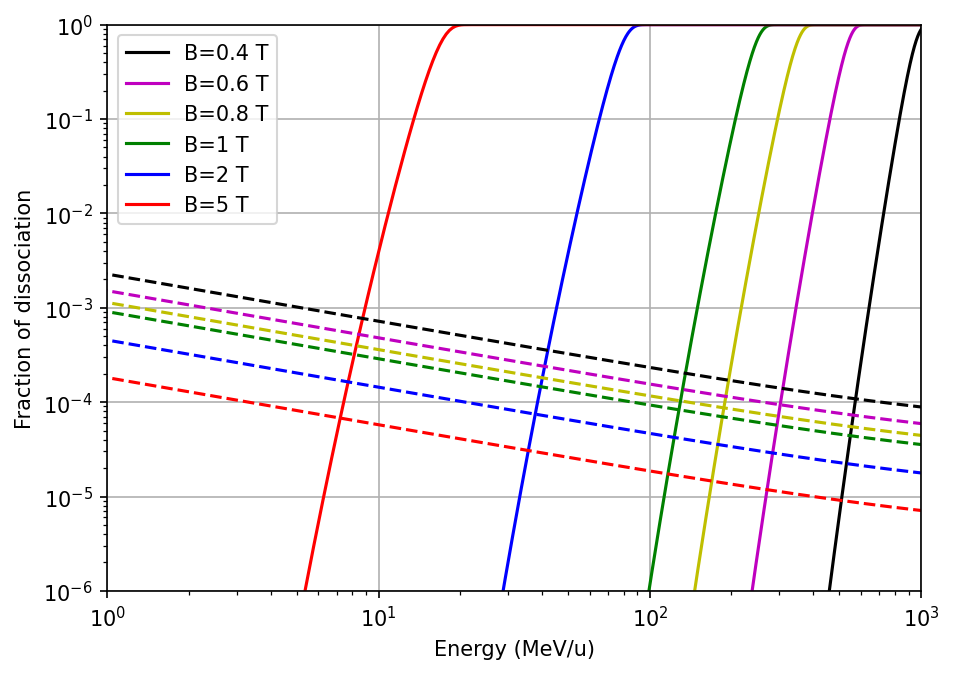 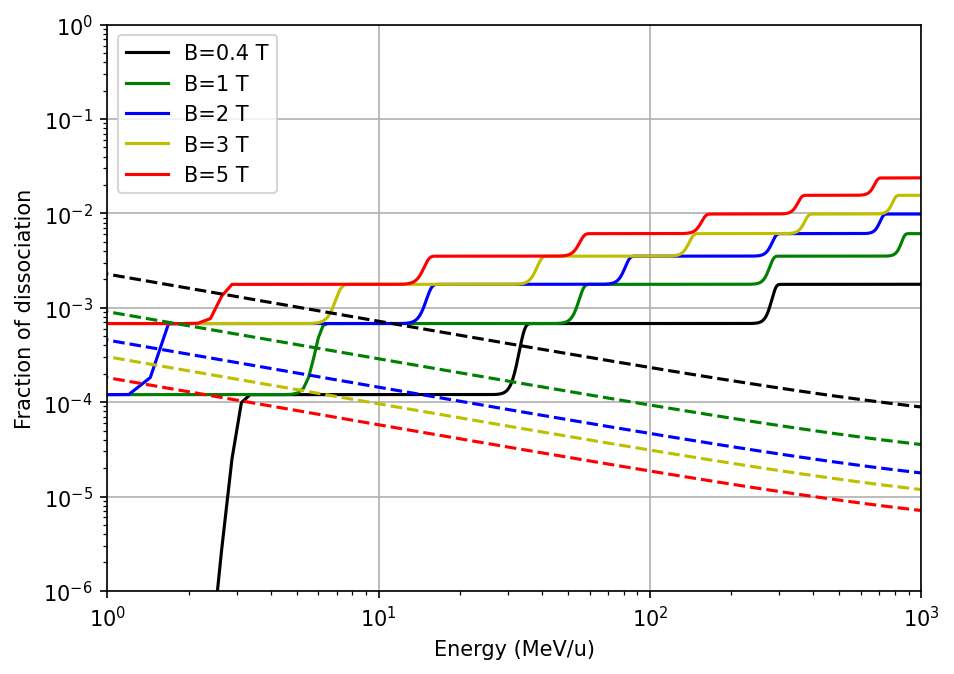 34
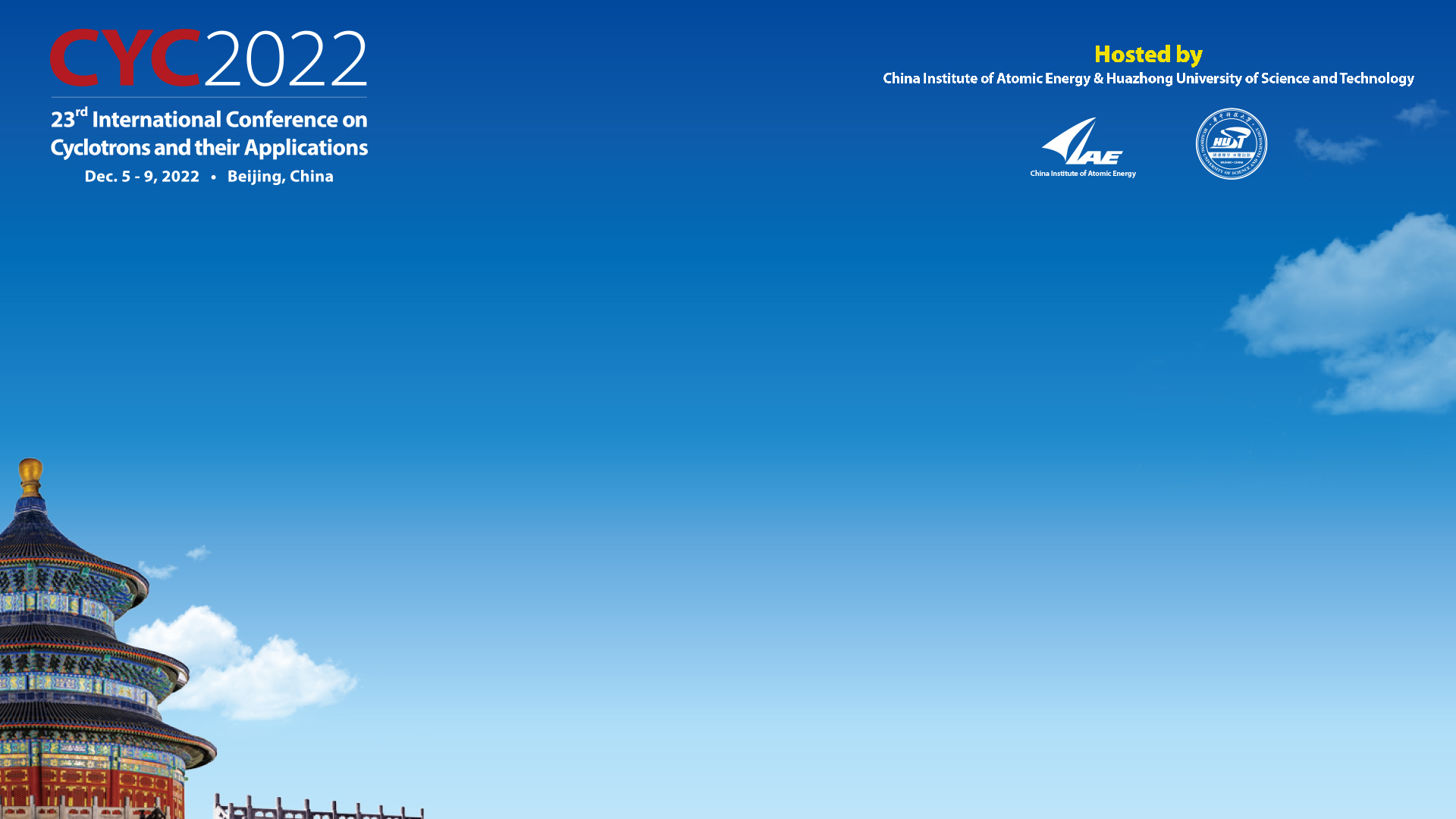 Self-consistent simulation of the plasma meniscus and the space charge dominated beam 
 G. D’Agostino and W. Kleeven
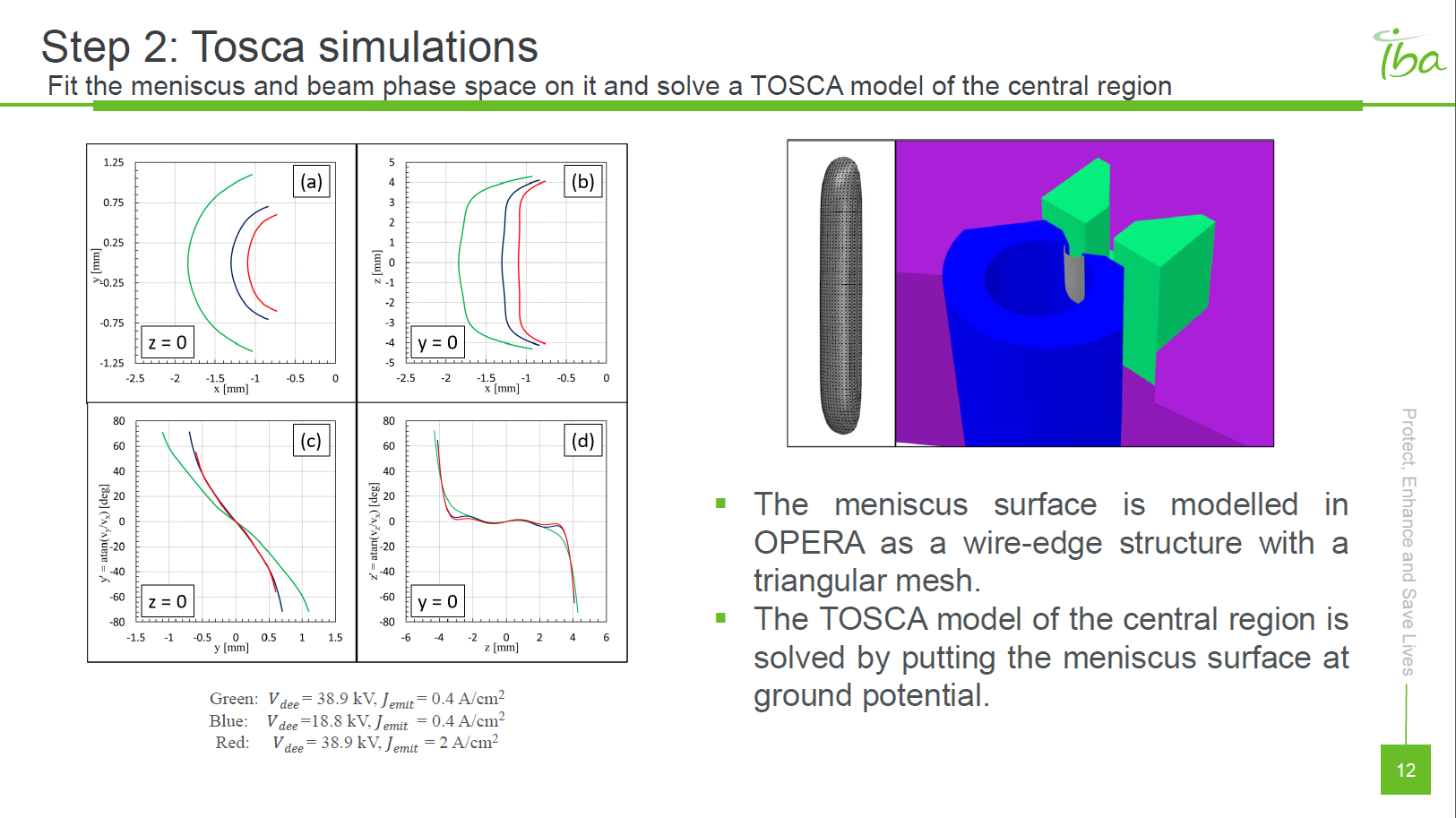 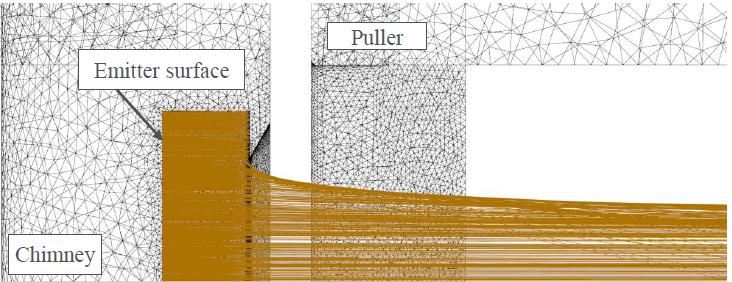 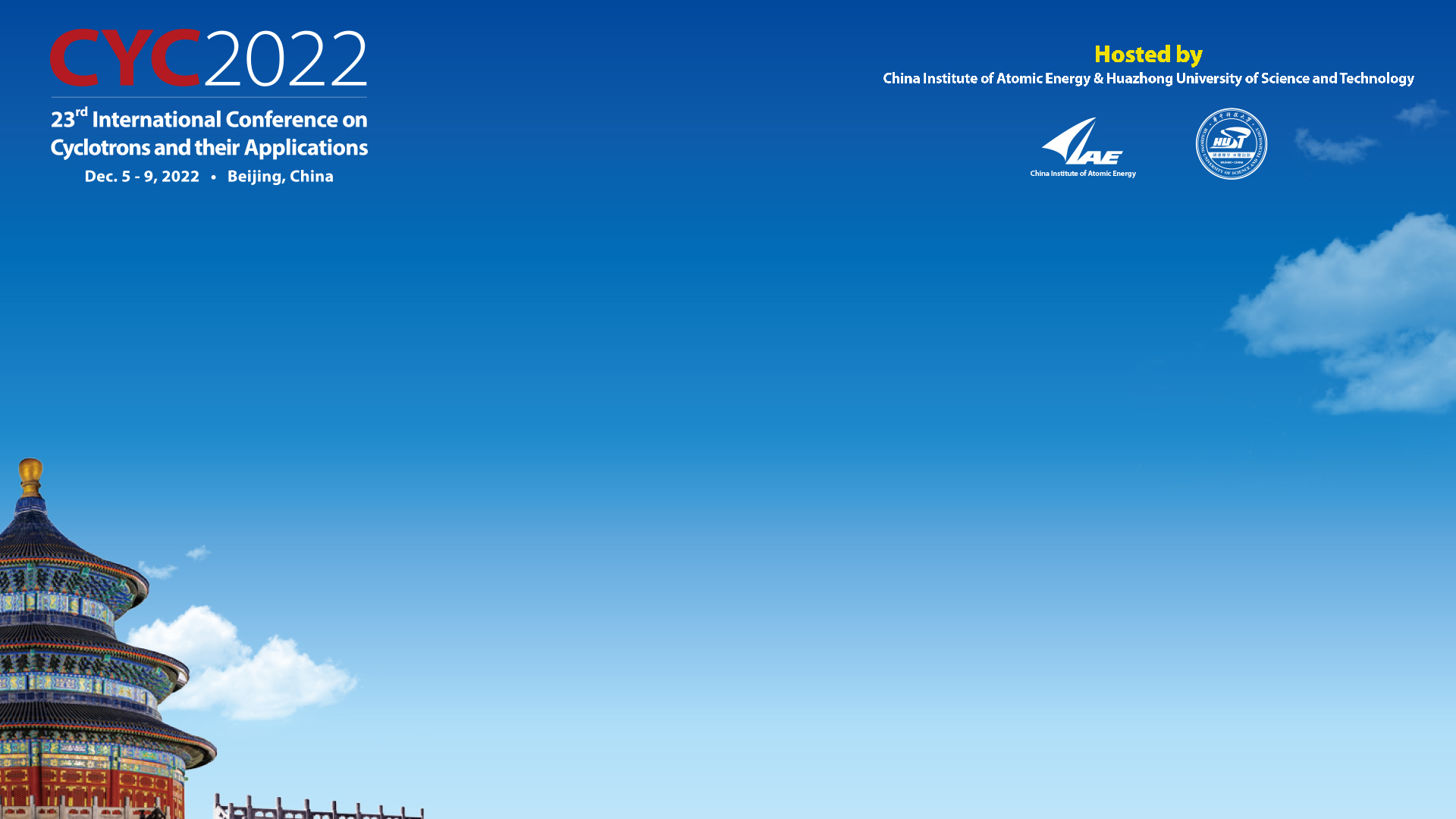 Subsystems
High performance ECR ion sources development at RIKEN and their impact to heavy ion accelerators.Takahide Nakagawa 	RIKEN
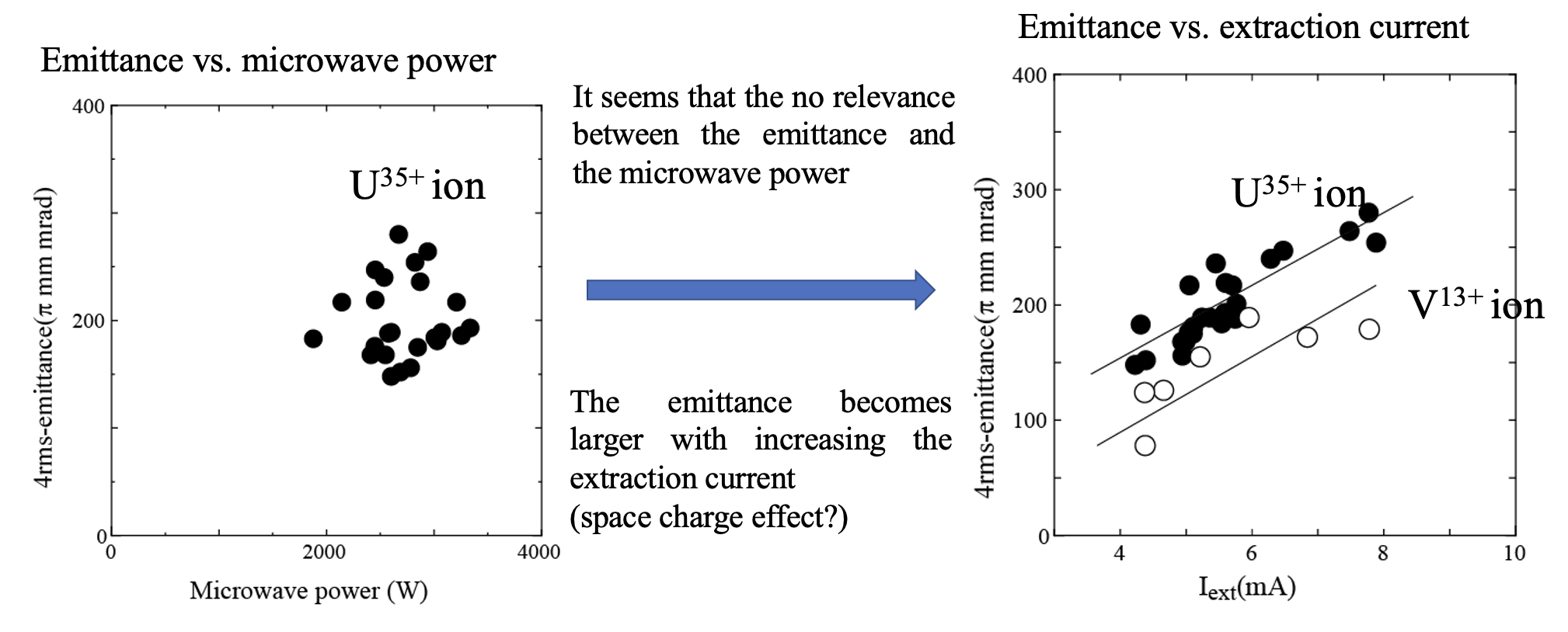 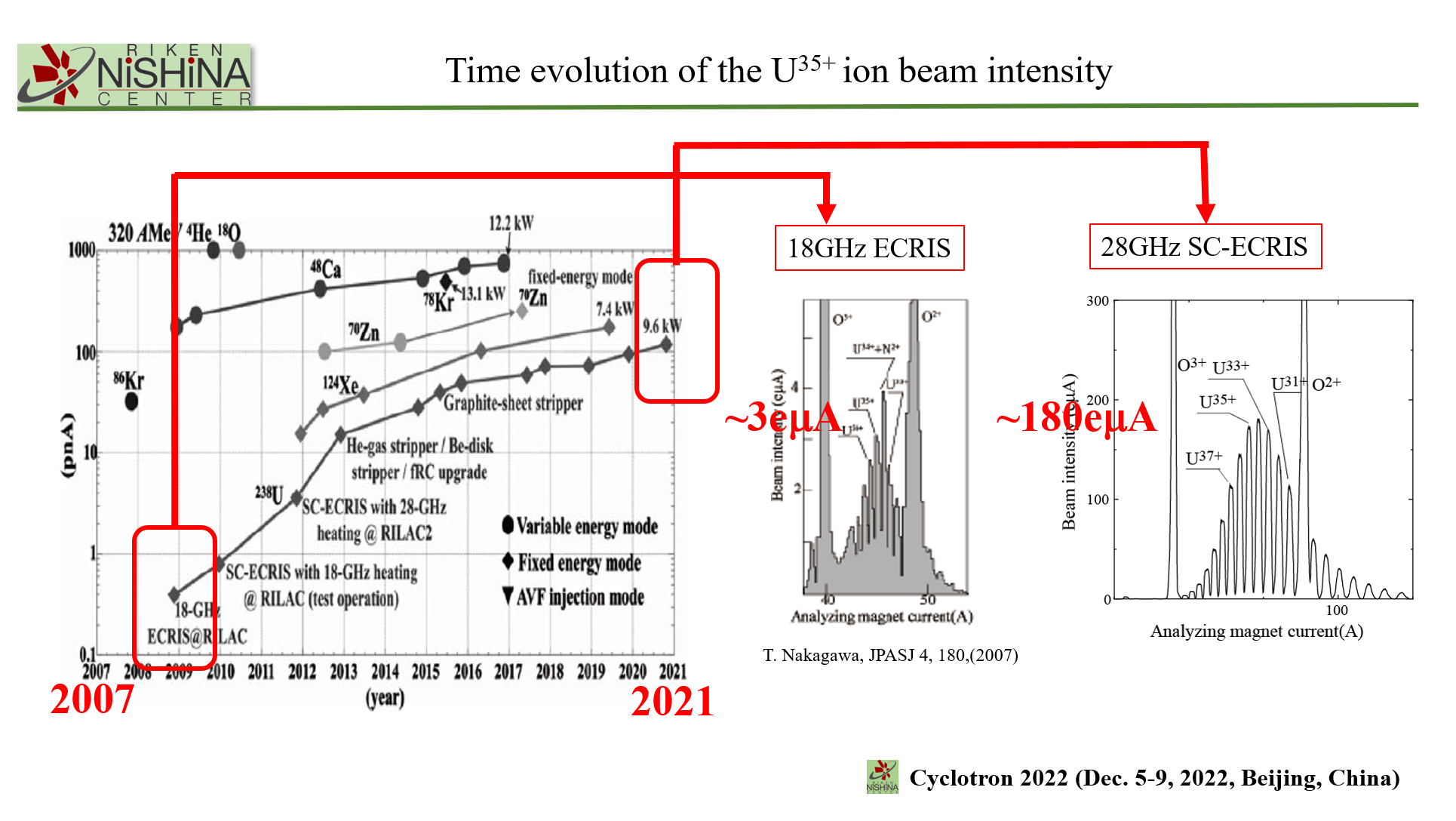 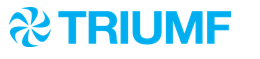 A novel multi-harmonic buncher
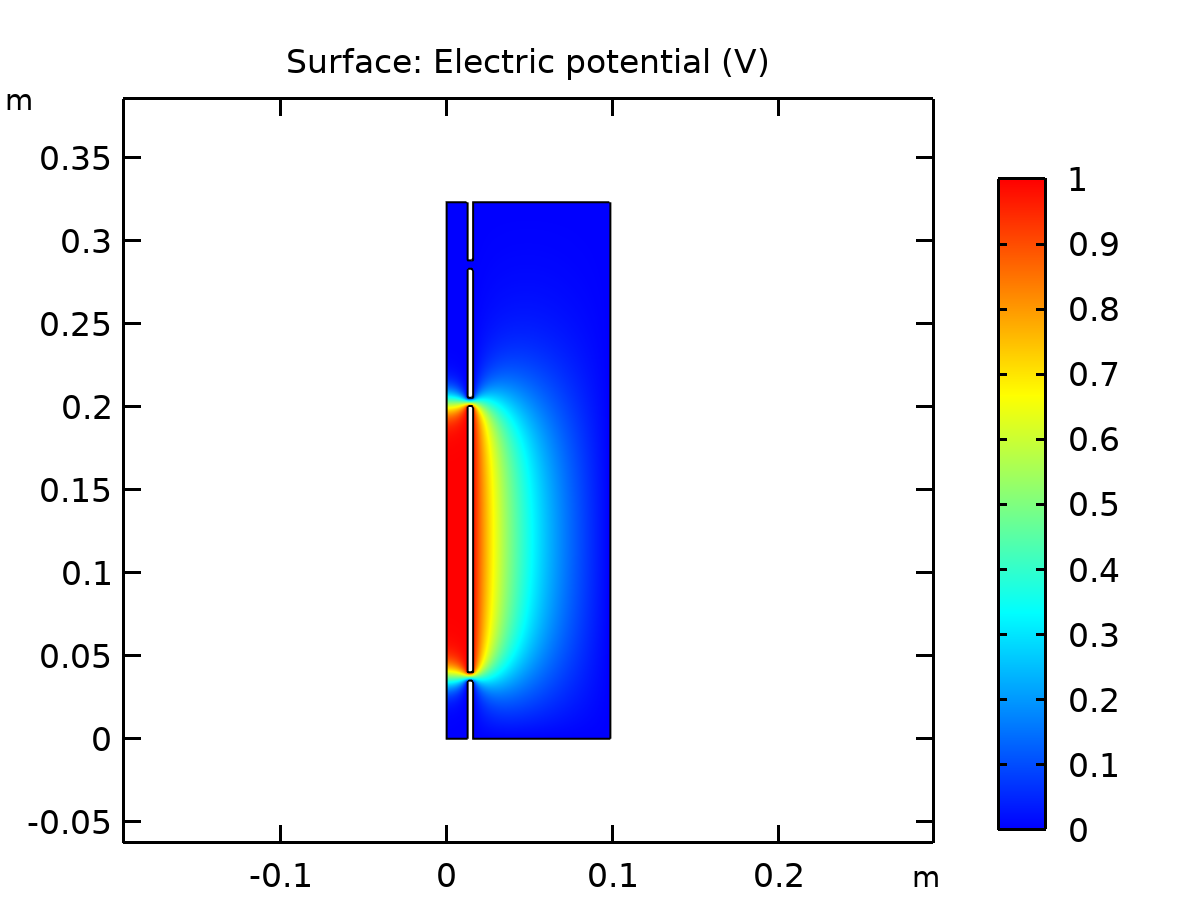 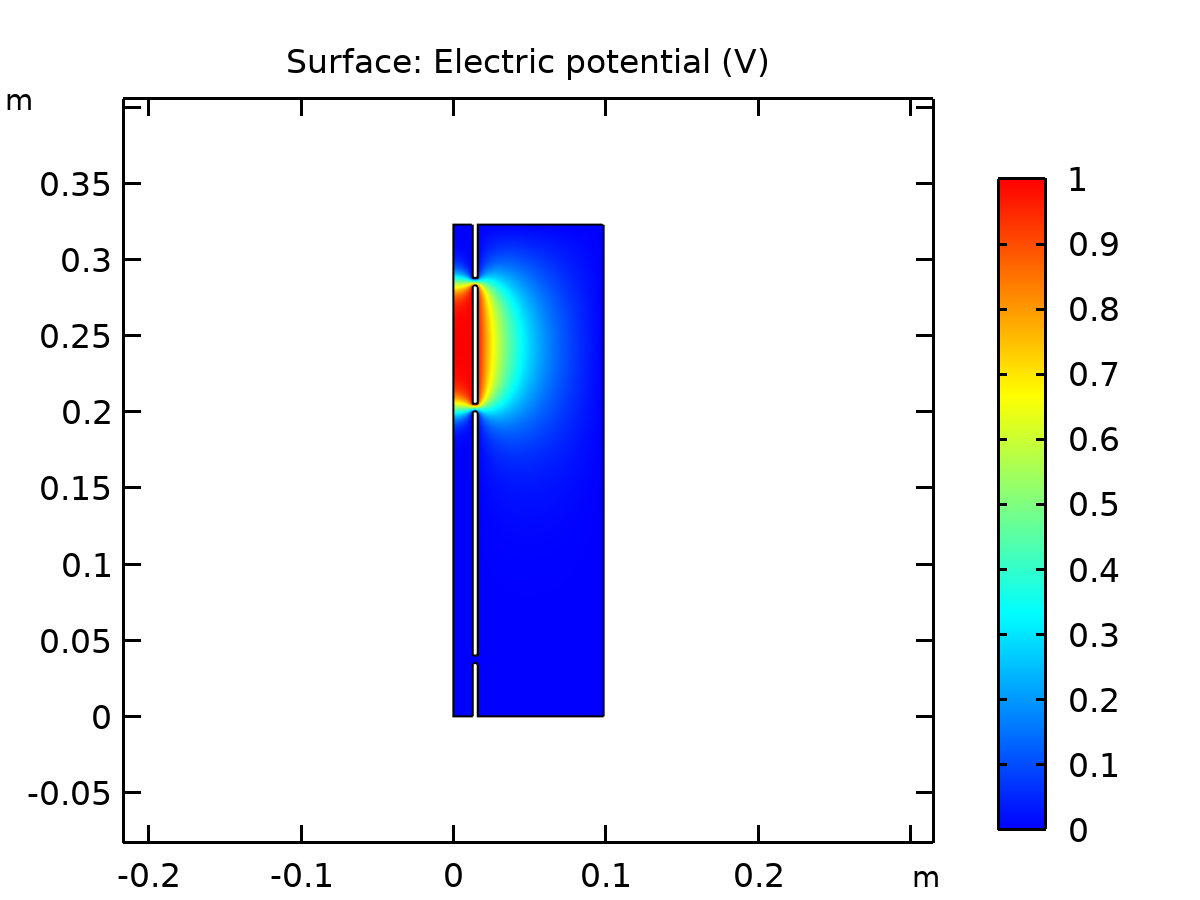 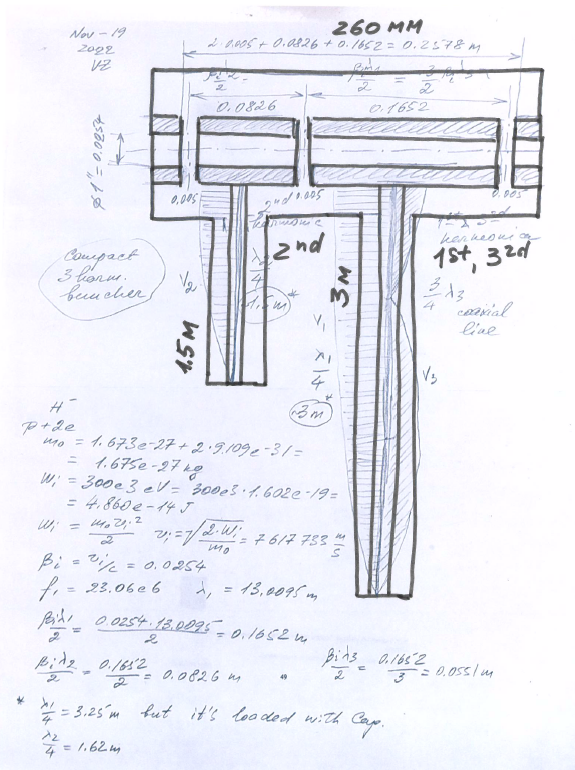 1st & 3rd harmonics
2nd harmonics
Fig. 7: Calculated electrostatic potential contour by using the code COMSOL
Fig. 6: A concept layout of the multi-harmonic buncher cavity *
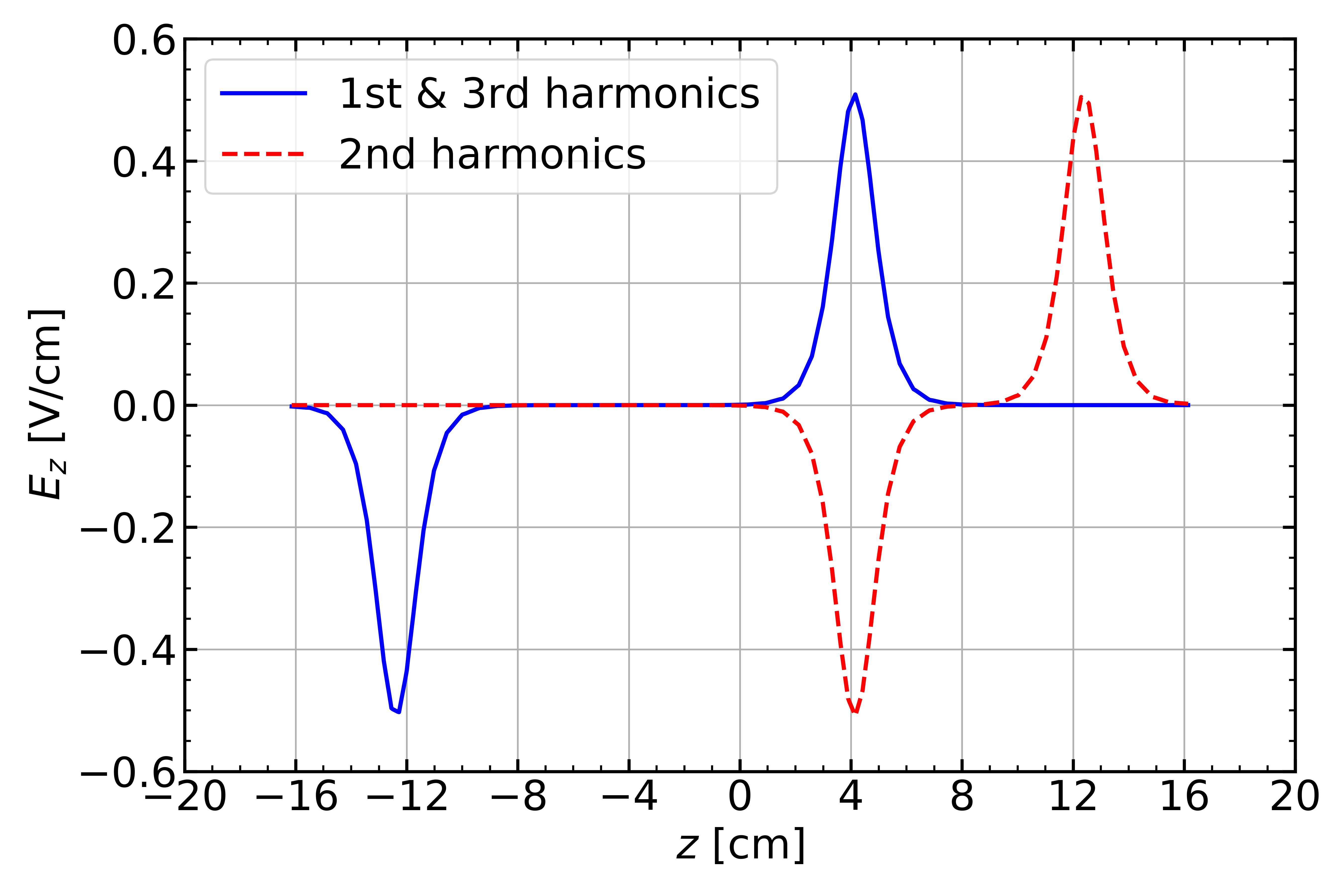 Fig. 8: Calculated electric field along the axis of the buncher with an applied potential of 1 V.
Table:3 New multi-buncher
Courtesy: * proposed by V. Zvyangintsev
Evaluation of PLC-Based EtherNet/IP Communication for Upgrade of Electromagnet Power Supply Control at RIBF
	Akito Uchiyama 	RIKEN Nishina Center
great  way to modernize control system parts
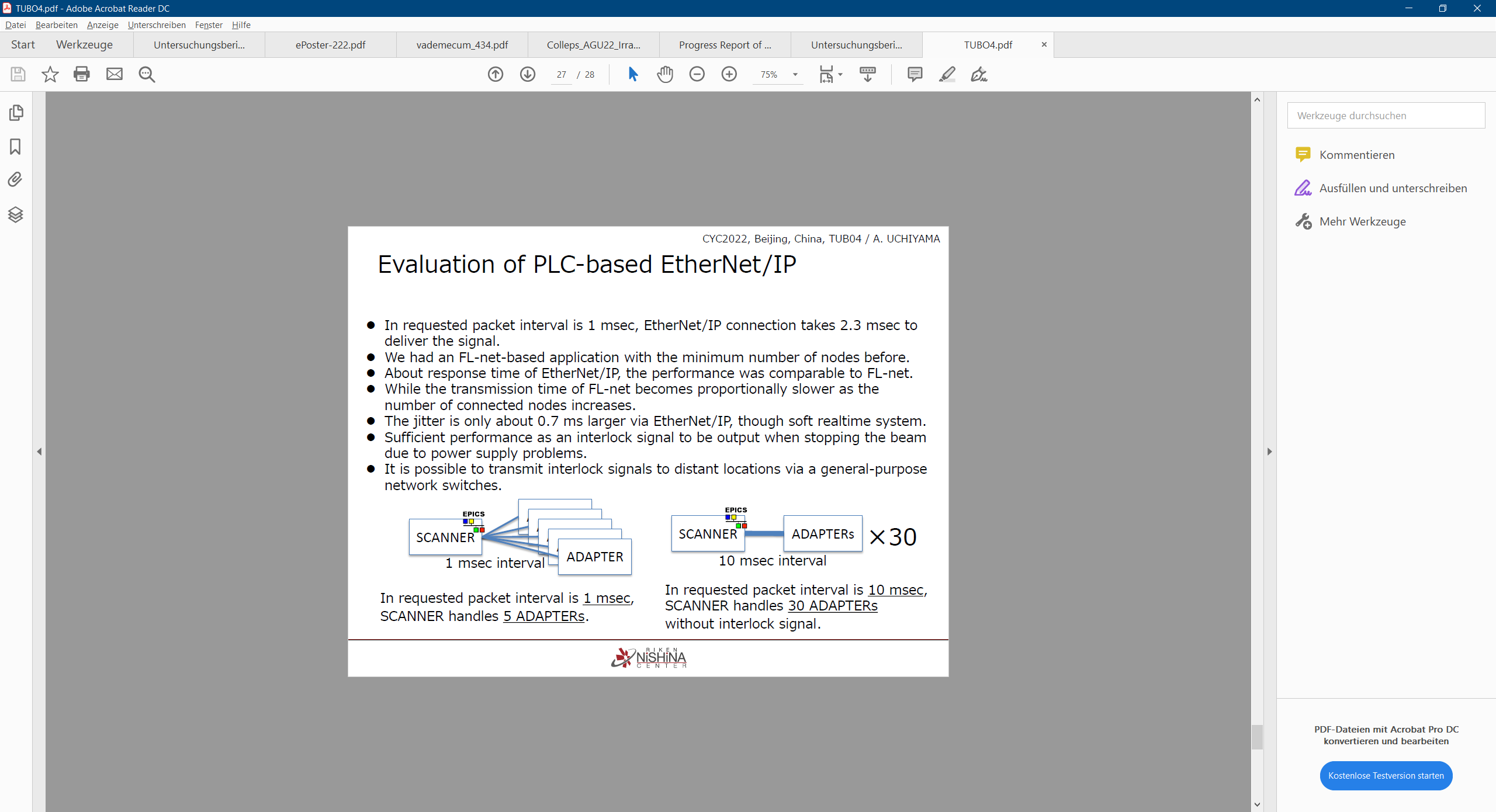 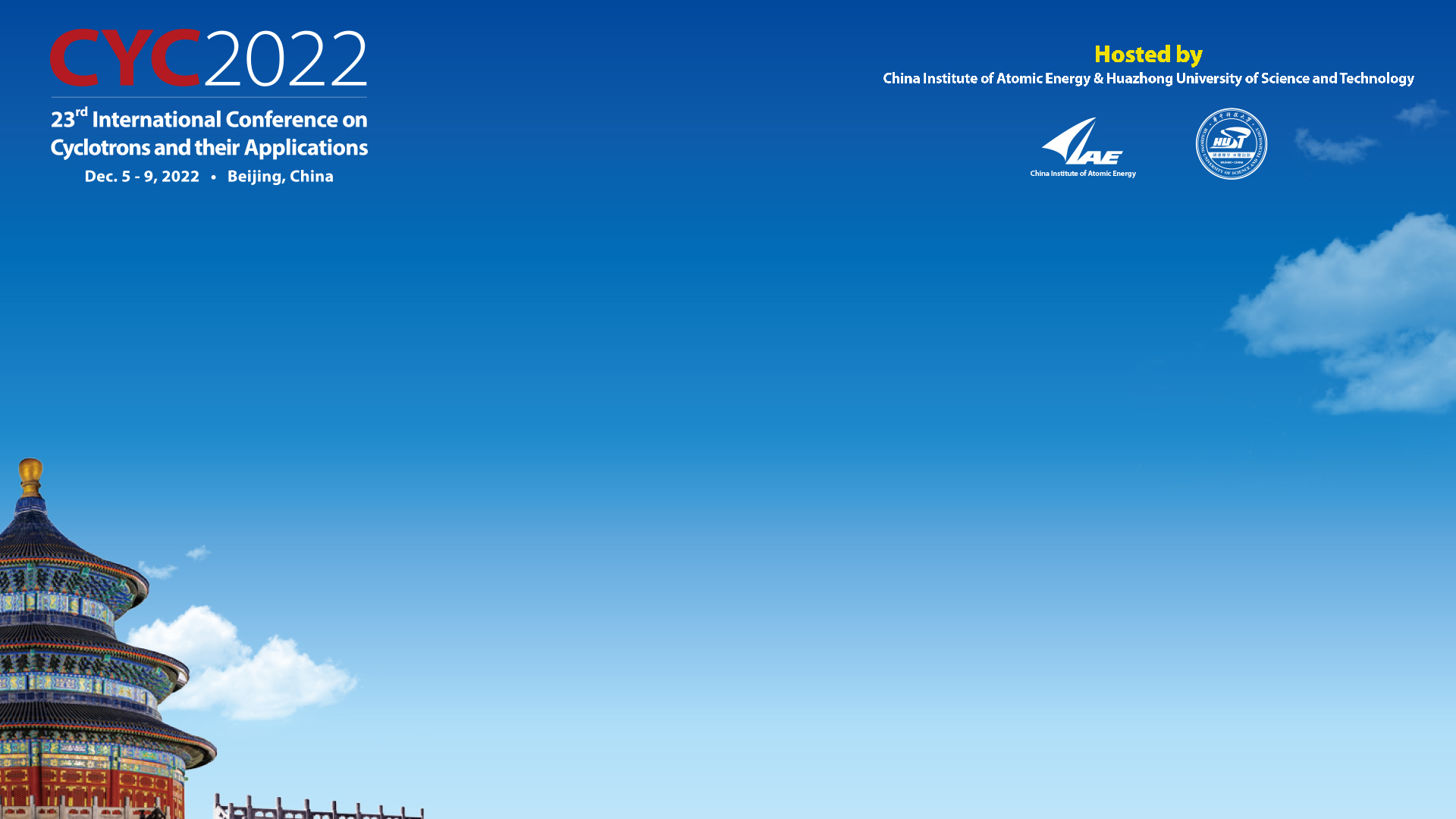 Industrial Cyclotrons
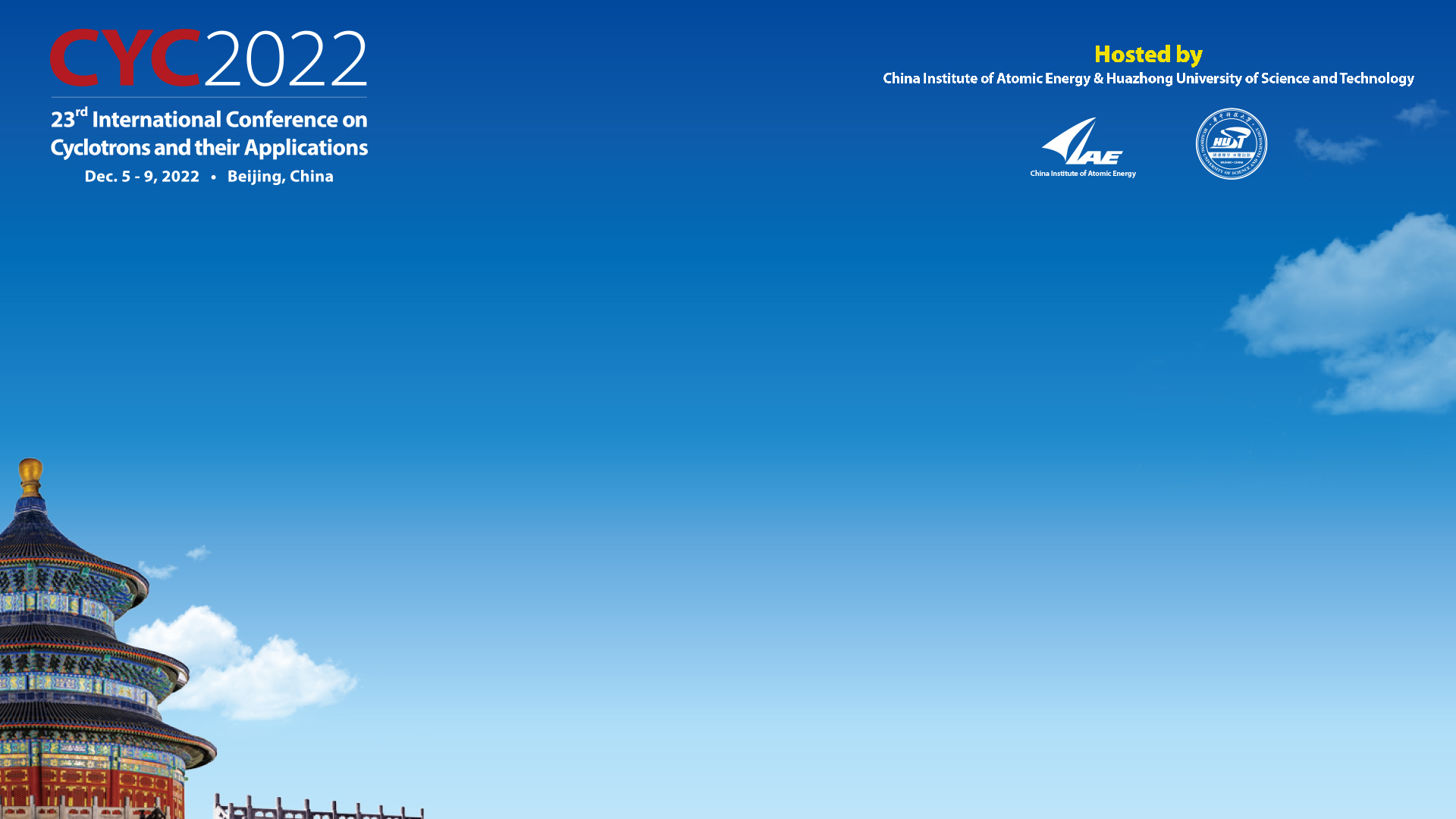 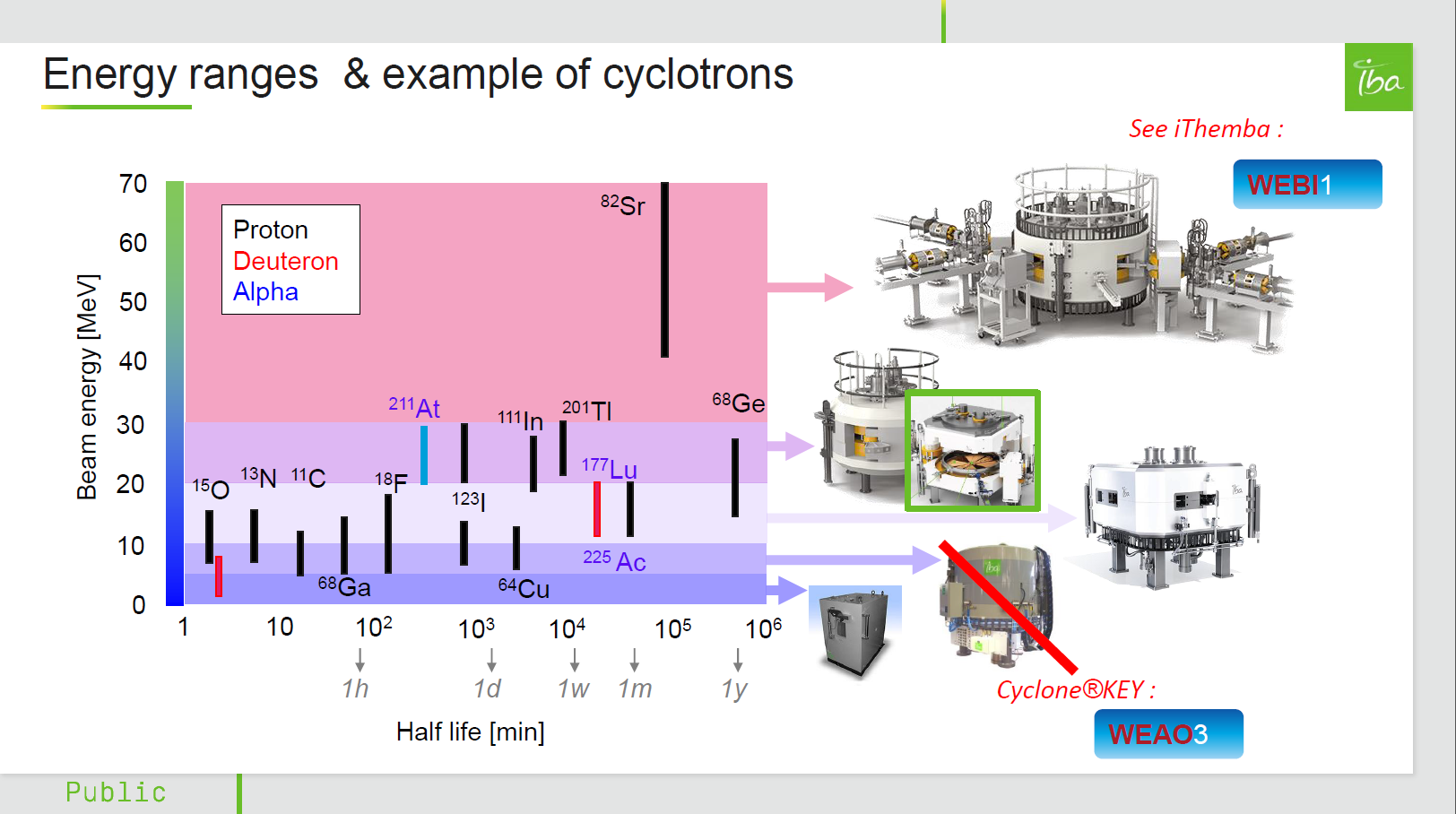 High Intensity Cyclotrons for Production of Medical Radioisotopes
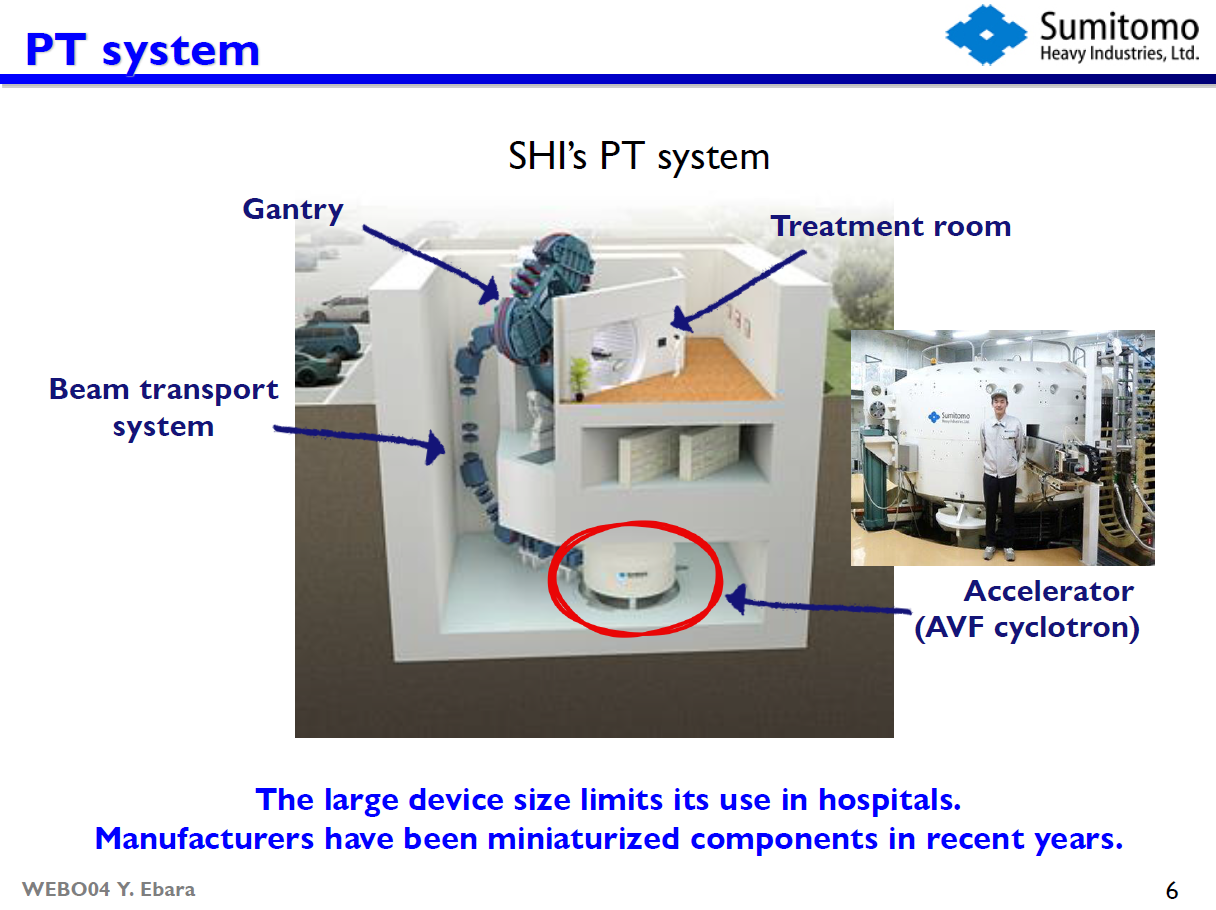 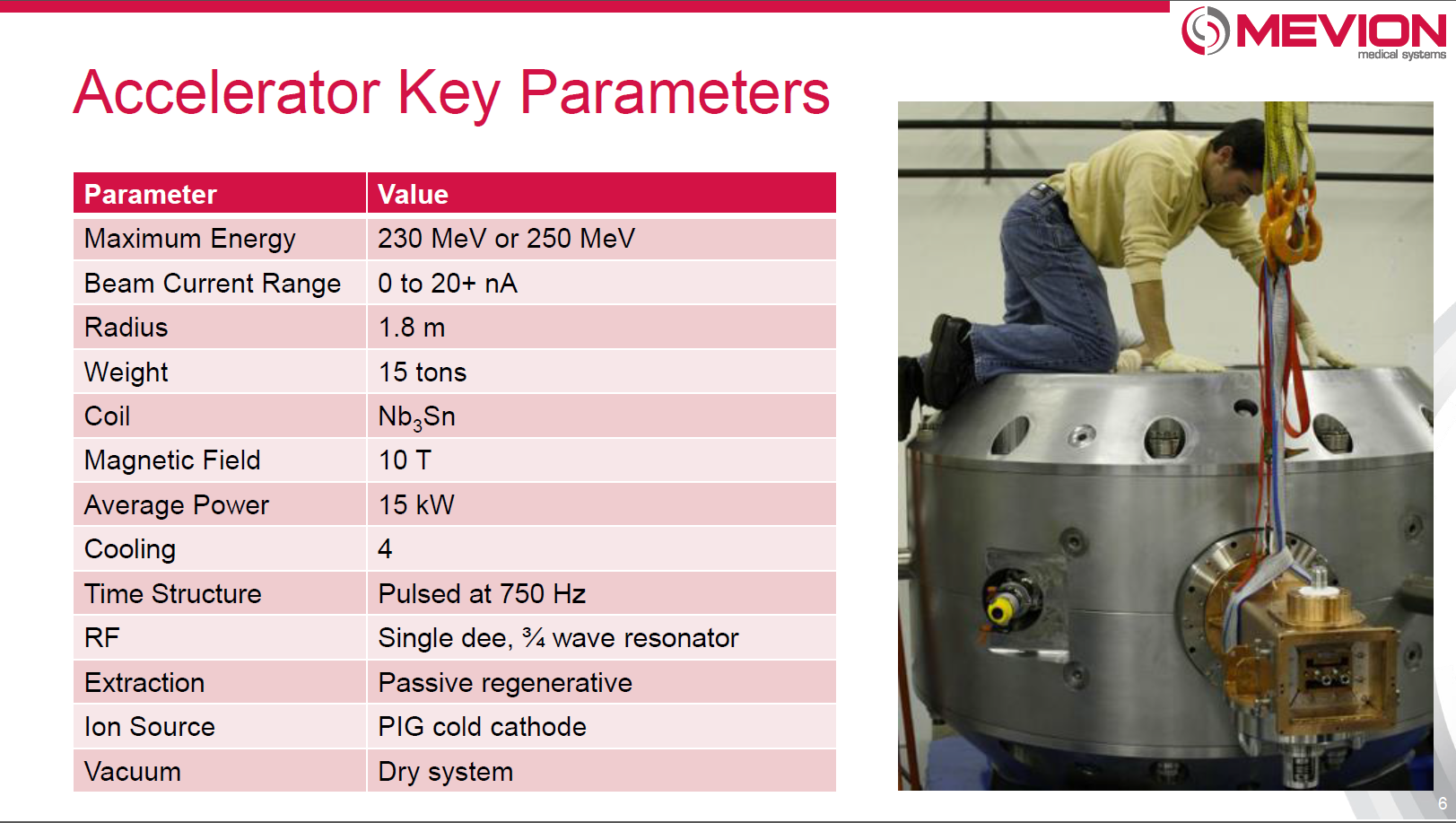 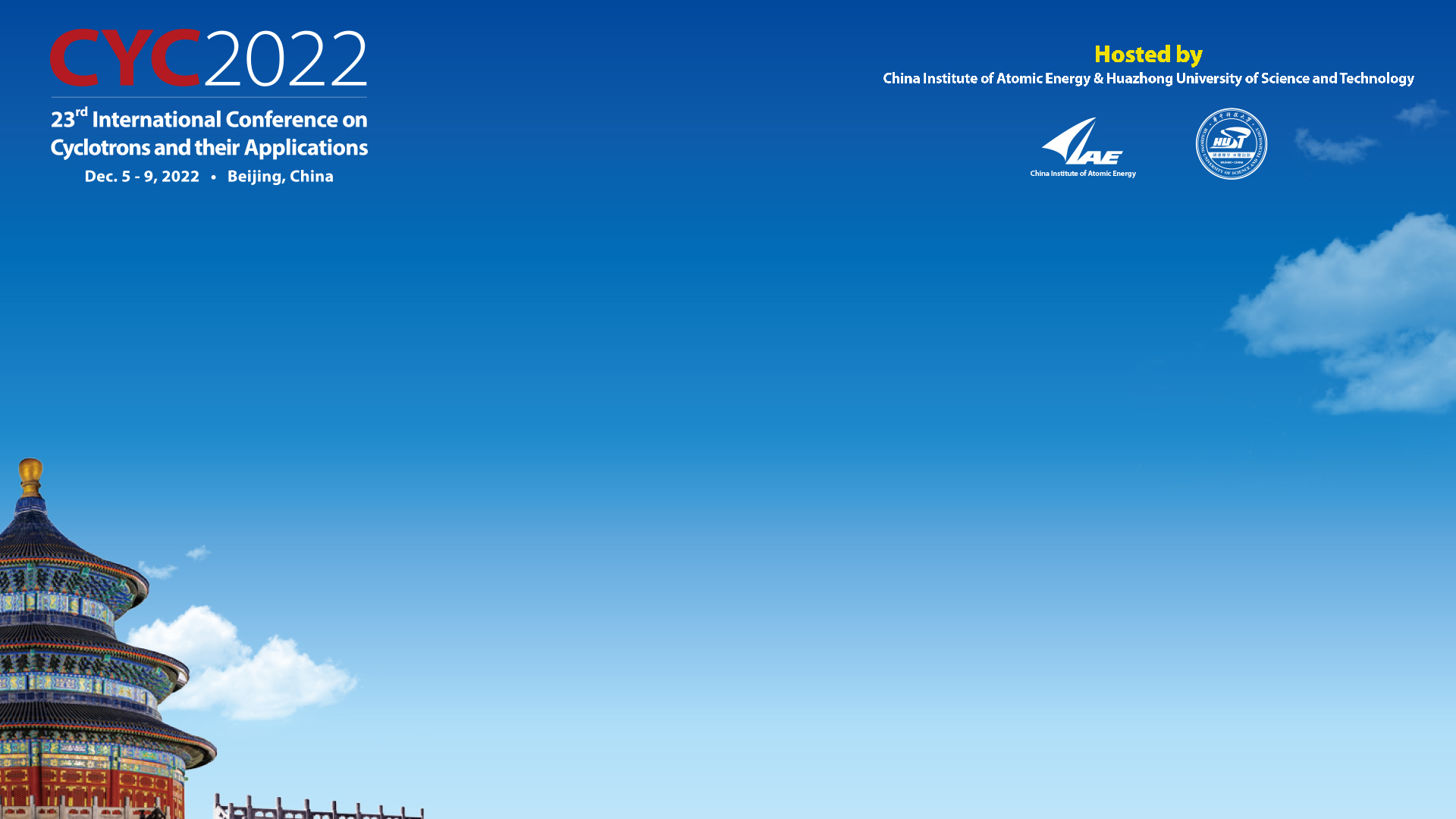 A Compact 10 Tesla Superconducting 250 MeV Synchrocylotron for Cancer Therapy
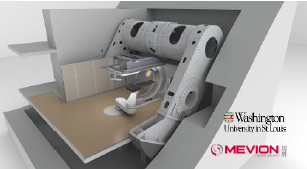 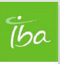 THB1-1: Carbon cyclotron for particle therapy 
Jerome Mandrillon
Very professional talk about the NHa C400 Cyclotron for Hadrontherapy. The design of the C400 of 2009 was not changed but all subsystems were reviewed. The machine has three ion source for H2+, 4He2+, and 12C6+
The dual extraction system is used to extract H2+ via stripping and 4He2+, and 12C6+ with an electrostatic deflector.  
The medical advantage of treating cancer with heavier ions to justify such a large cyclotron needs more studies.
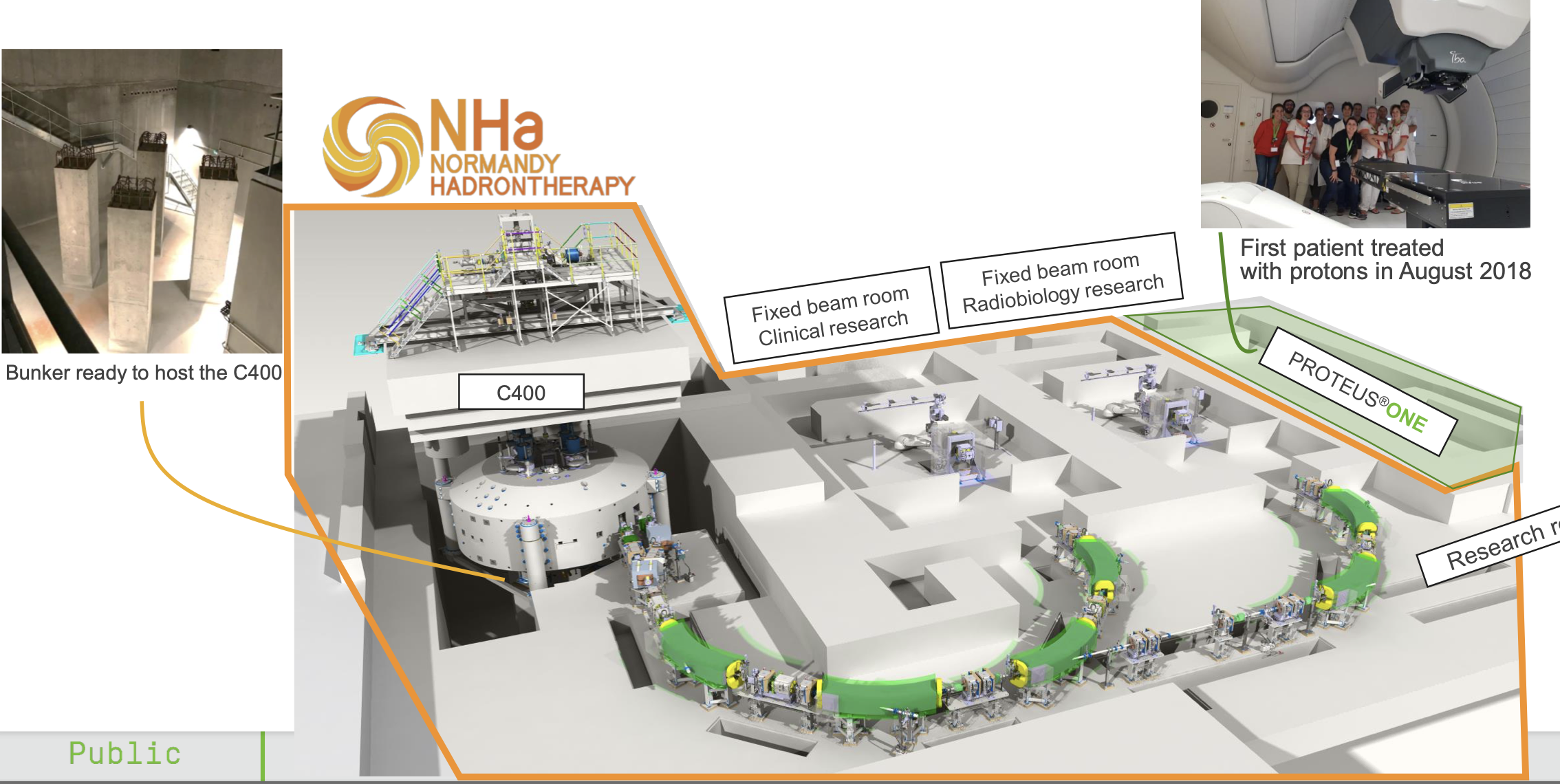 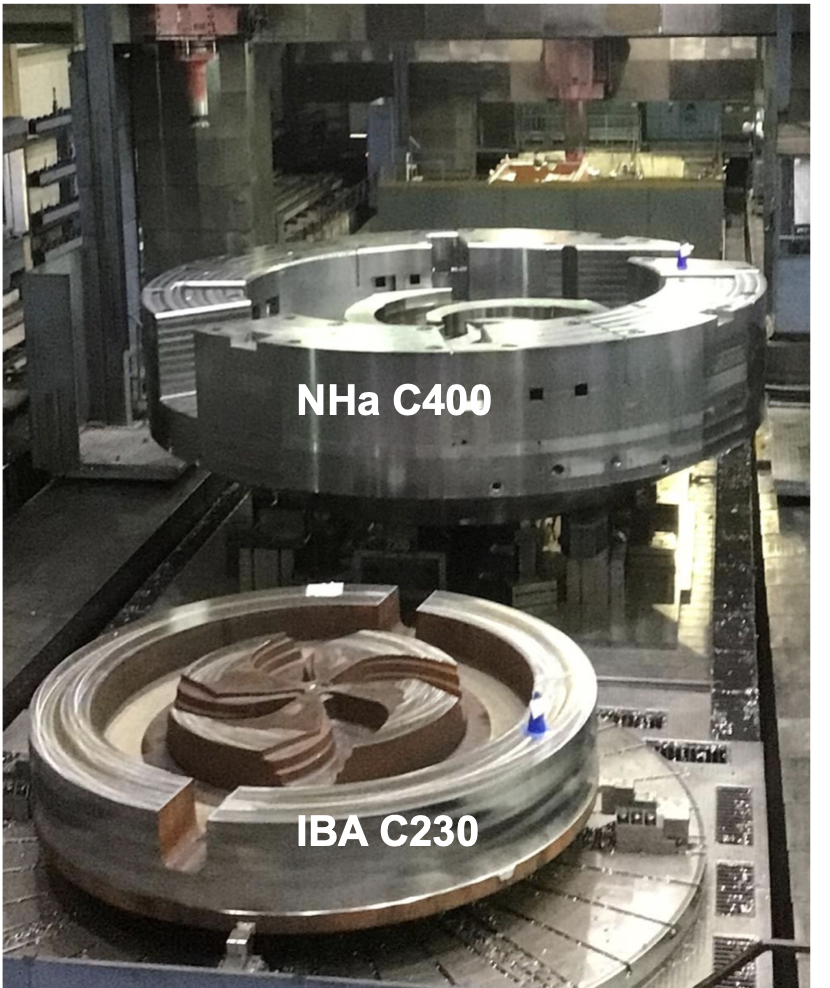 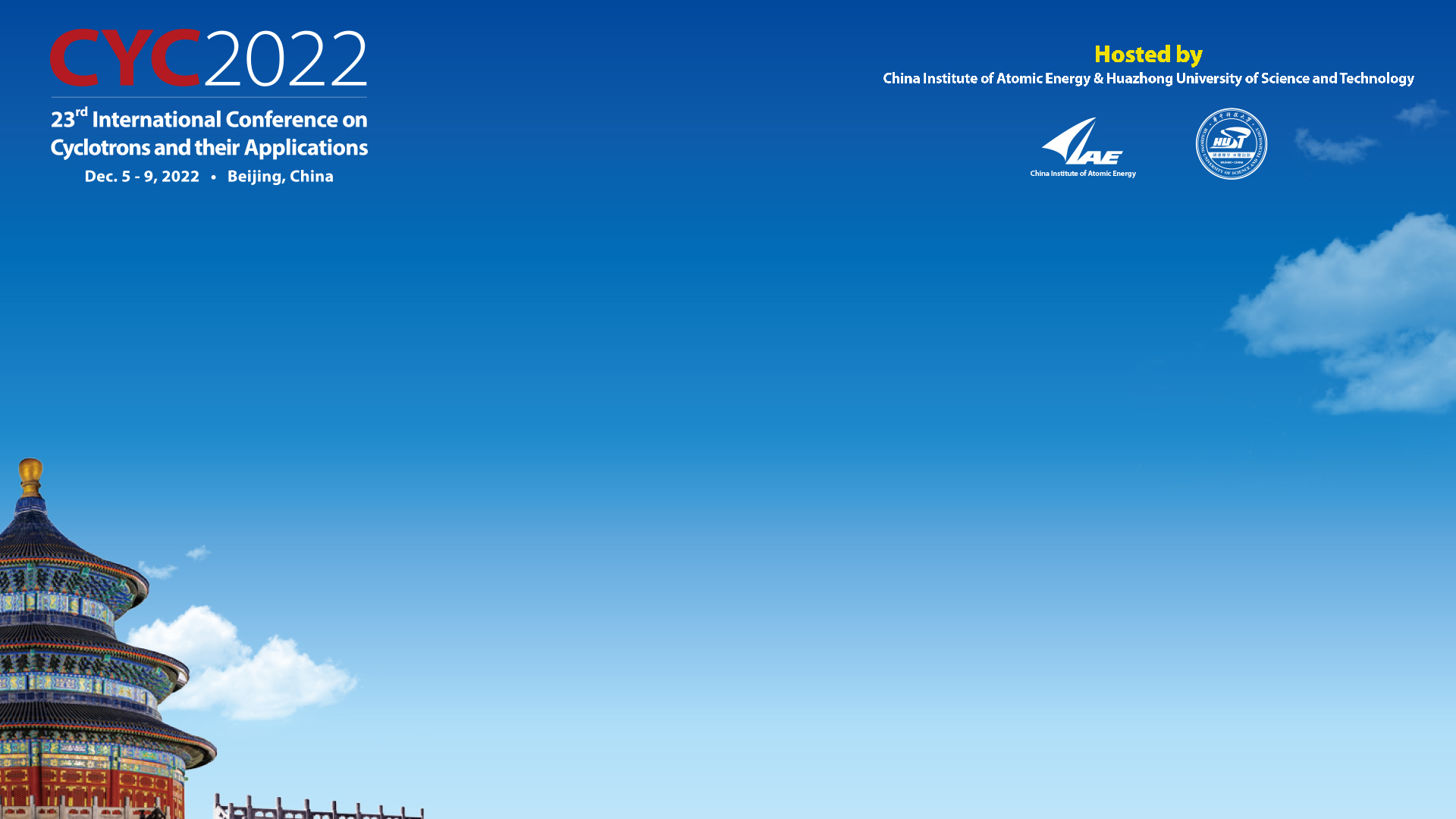 Cyclotron Applications
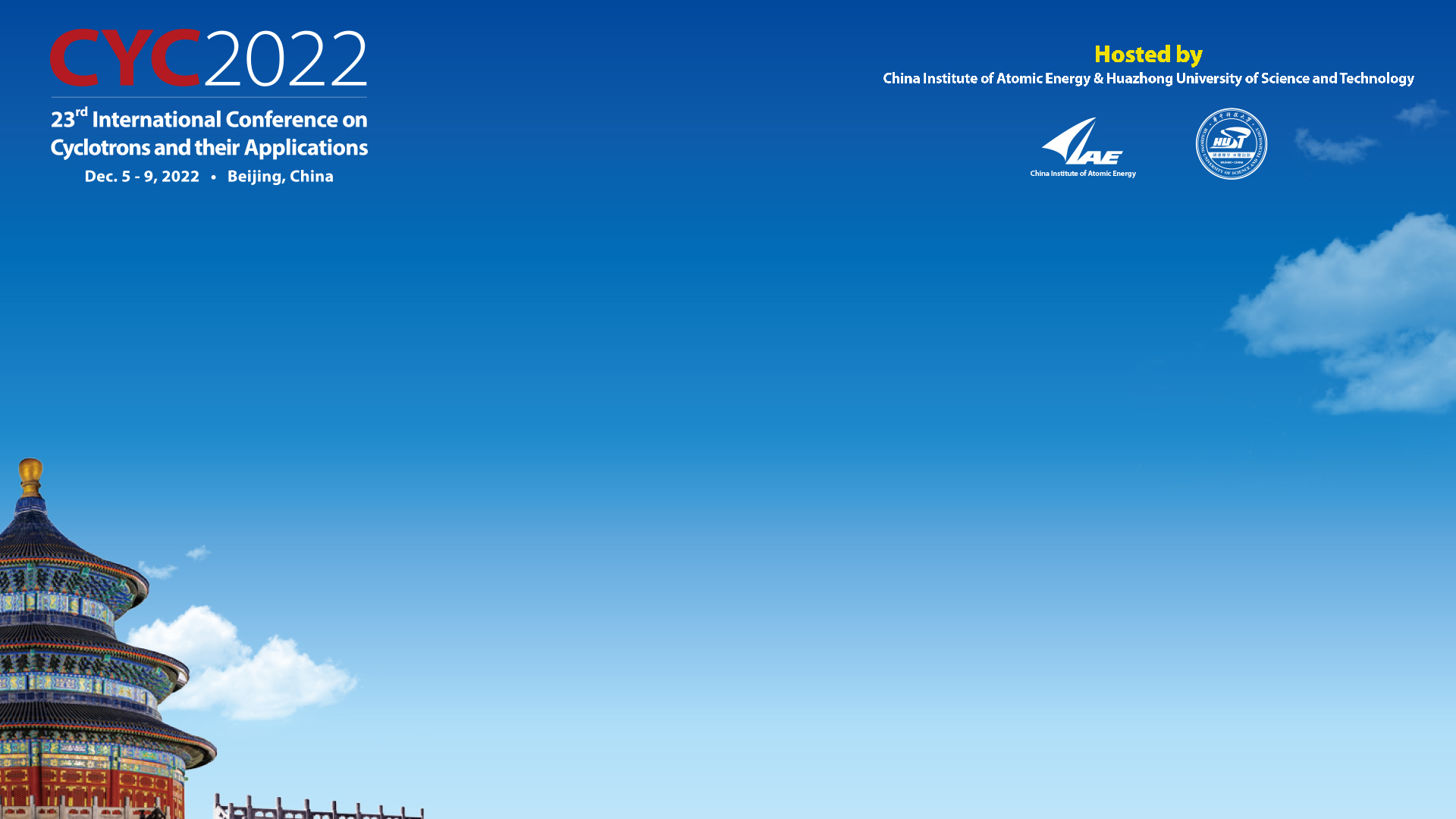 The most “sexy” medical research:FLASH!
WEBO5: Upgrade of a Clinical Facility to Achieve a High Transmission and Gantry Angle-Independent Flash Tune
PSI succesfully upgraded their clinical facility to achieve a high transmission and gantry angle-independent FLASH tune on the Gantry 2
The 90° dipole was upgraded for energies up to MeV 250 MeV
The desired beam quality with small, symmetric and gantry angle independent beam size, as required for FLASH PBS, was achieved
The clinical Gantry 2, will provide a unique setting for researching FLASH-PT and demonstrating FLASH's adaptability in the clinic.
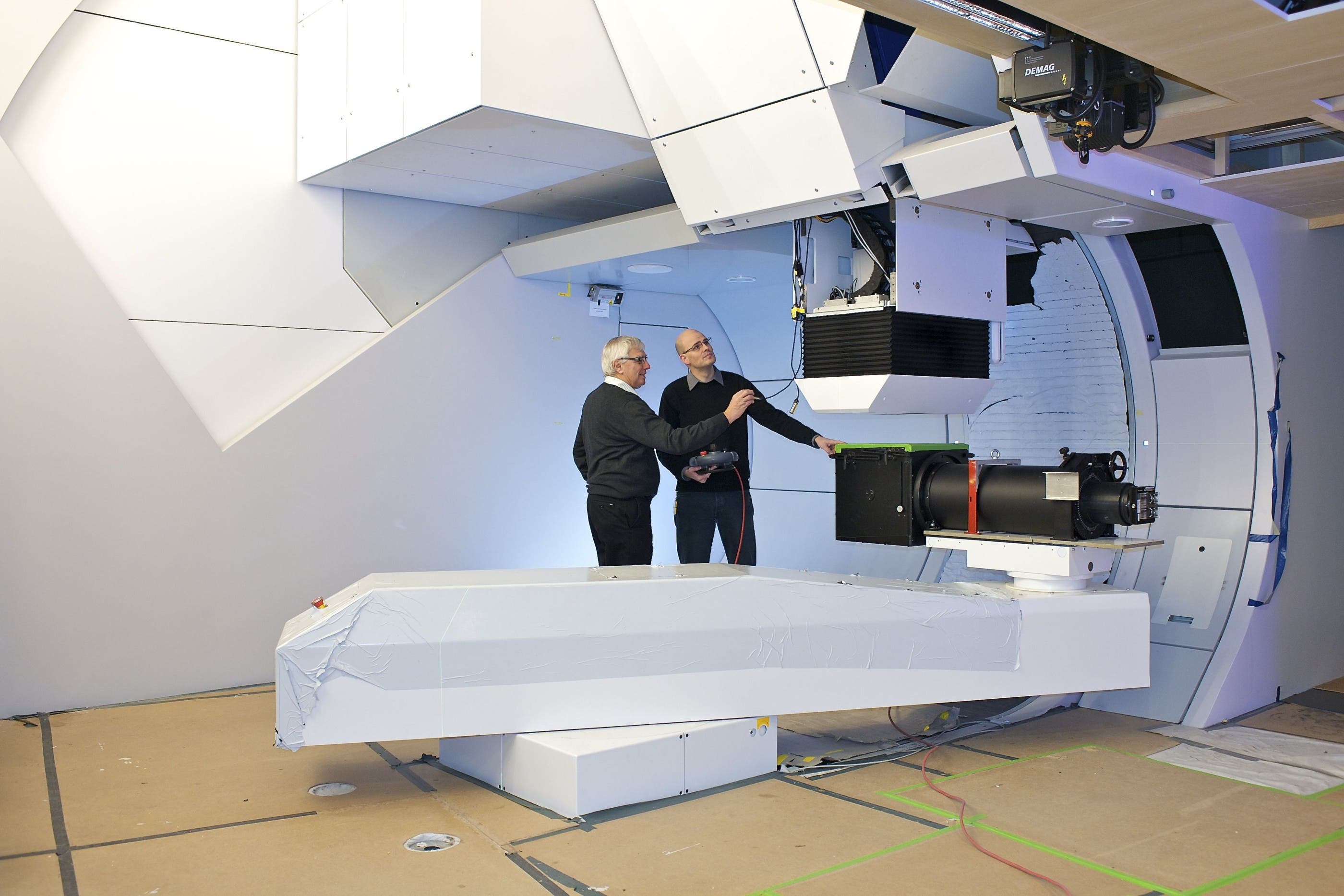 MOB1-1: Summary of Snowmass’21 
D. Winklehner
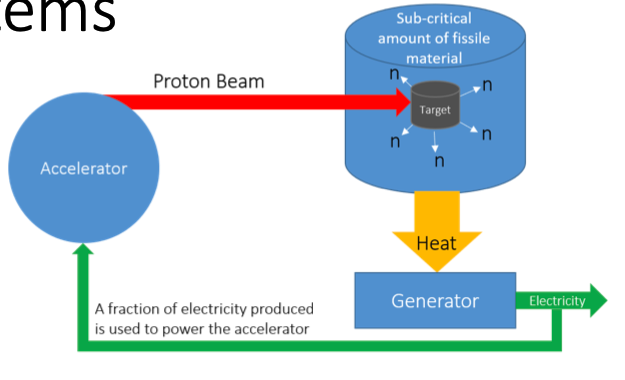 A very informative summary of Snowmass’21 once again shows the importance of cyclotron technology in research, industry, and human health. The talk also pointed out the challenges the cyclotron community will be facing in the future. There is an ever increasing demand for higher beam power, reliability, and nowadays also for energy efficiency. This not least due to the current energy crisis but also for the idea to use cyclotrons for energy production. Therefore, cyclotrons play an important role in Nuclear and Particle Physics. The talk also pointed out new ideas e.g. for the injection and extraction of 
particles from a cyclotron. A notorious 
problem in cyclotrons. (Slide 18/Injection 
and Slide 19/Extraction).
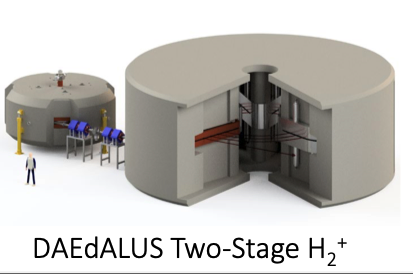 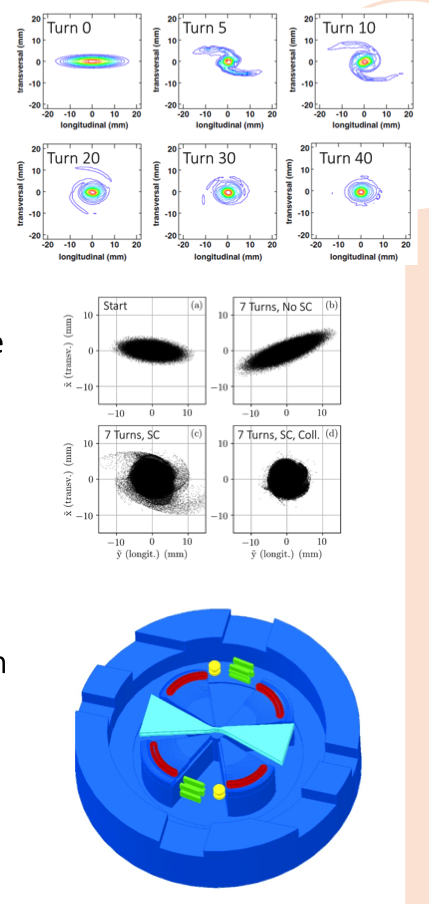 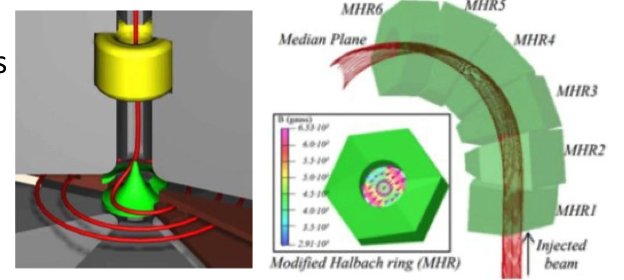 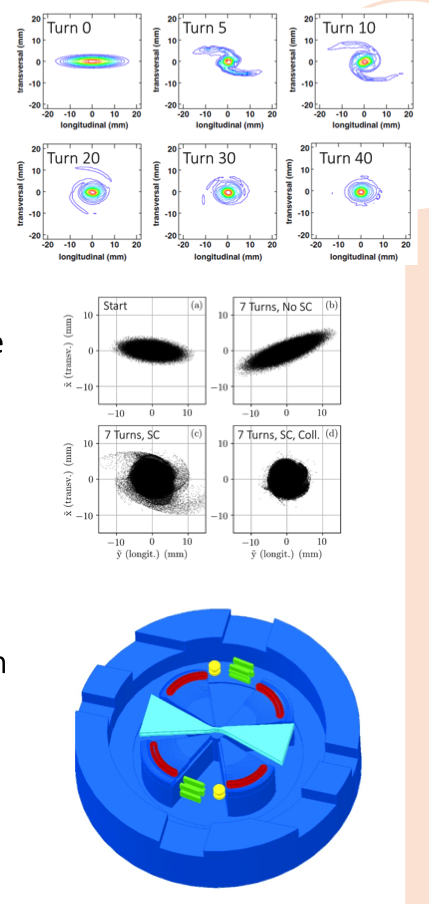 MOB2-4: : Experimental study on proton irradiation effect of gallium nitride high electron mobility transistor
Zheng Zhang
Very interesting results on GaN-based transistor. Radiation hardness of semiconductor based electronic devices has always be a notorious problem for the accelerator community.  Radiation defects in conventional Silicon based devices do not allow the use of such devices in radiation environment. Slow, »analogue» device still need to be used. The wide-band gap Semiconductor GaN, with it’s superior electric properties, e.g. electron mobility and high breakdown voltage, has the potential to be used as the material of choice in the future for radiation hard electronic devices. It has been proven that the material can withstand high radiation doses as present close to accelerator and it exhibits a certain self-annealing effect. After 10 days at room temperature the electrical paramaters of the device were restored.
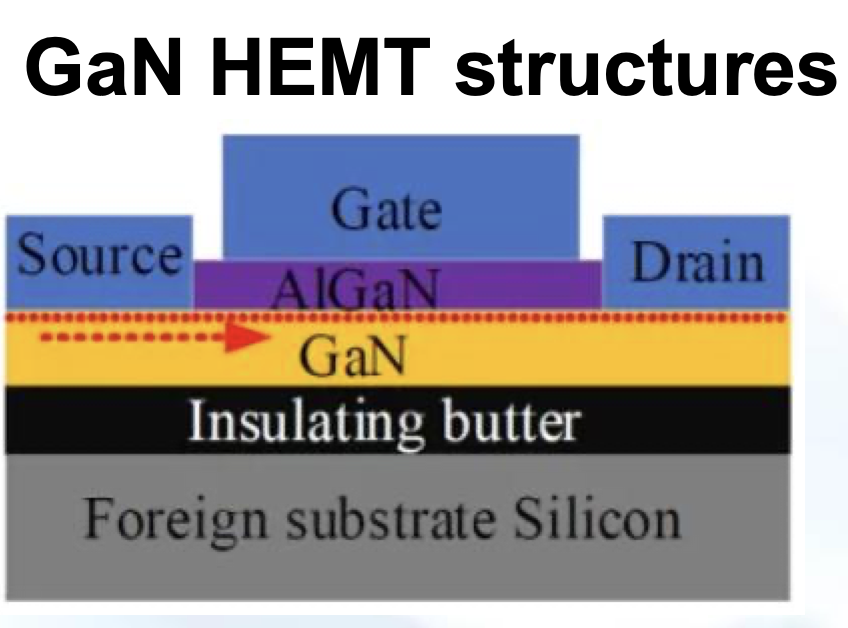 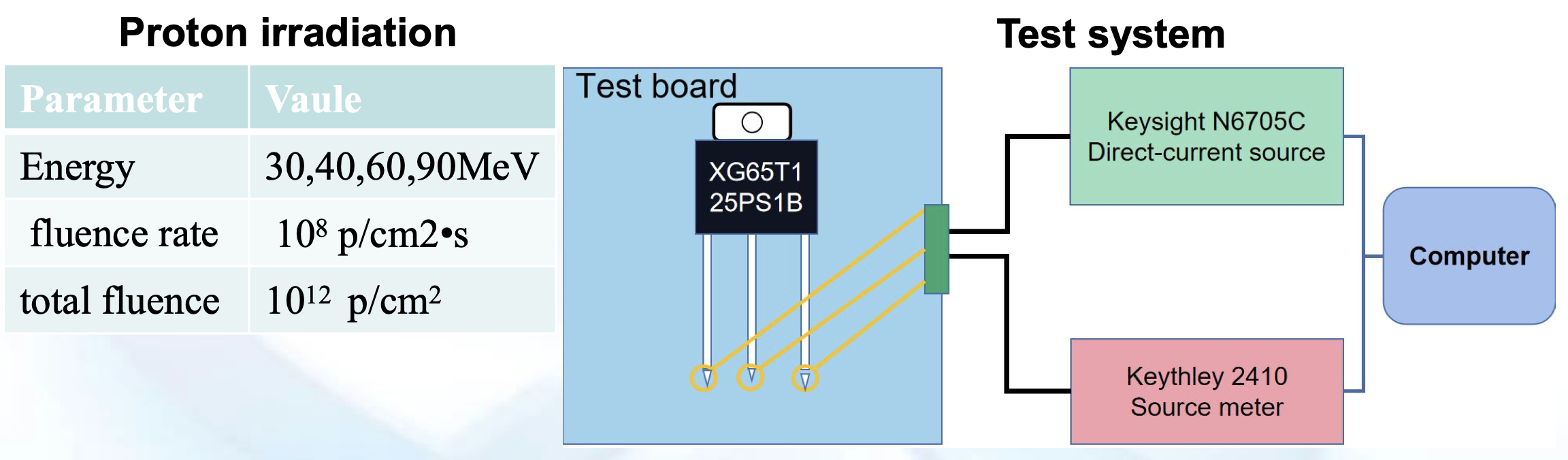 There should be more of such special contributions in CYC. Solid State Physics, especially semiconductors, had the greatest impact on society in the past century.
Real time determination of the range and Bragg peak of protons with a depth profile camera at HZB
	Alina Dittwald 	Helmholtz-Zentrum Berlin für Materialien und Energie
inexpensive and rapid measurement of depth profiles
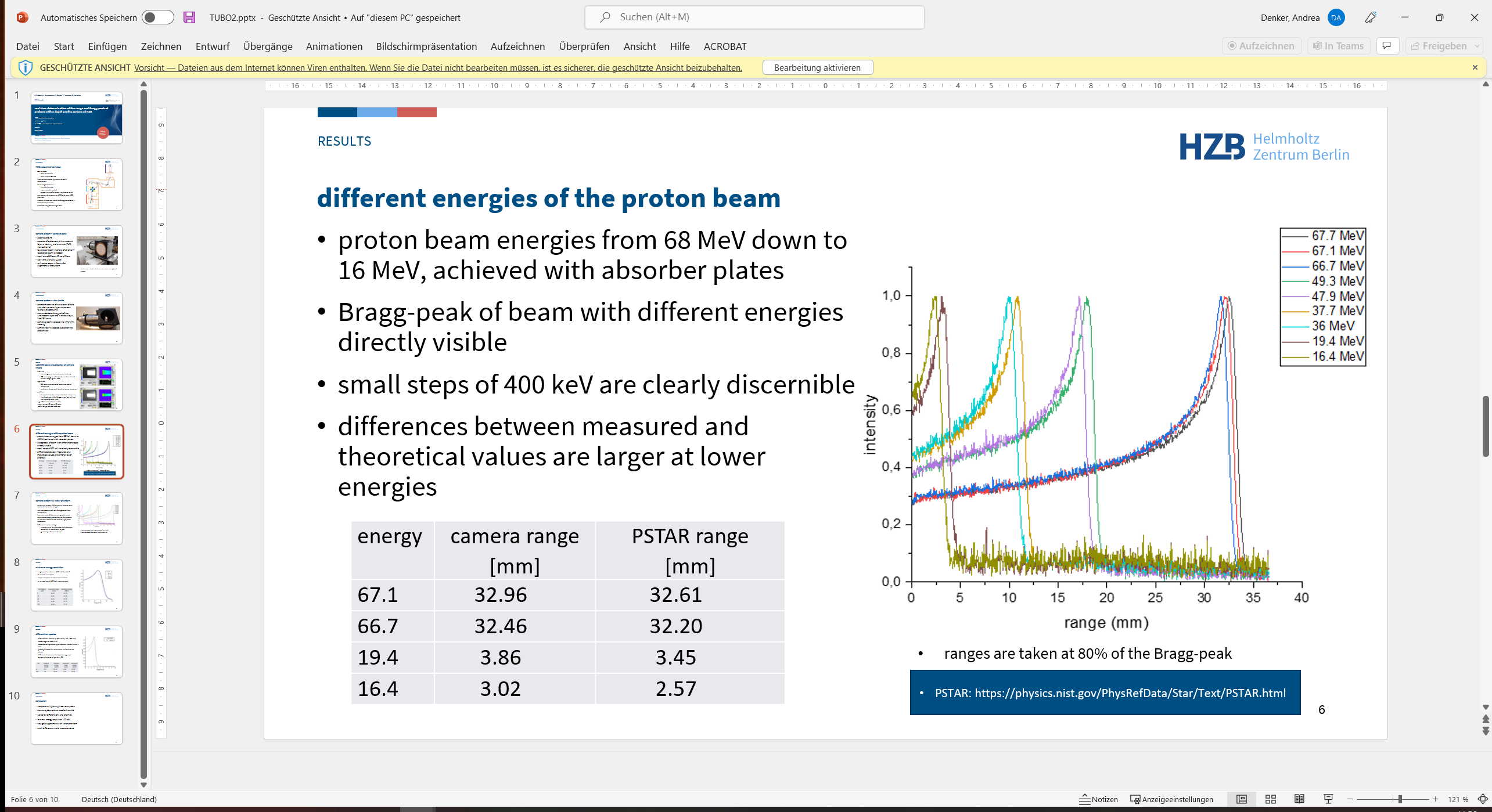 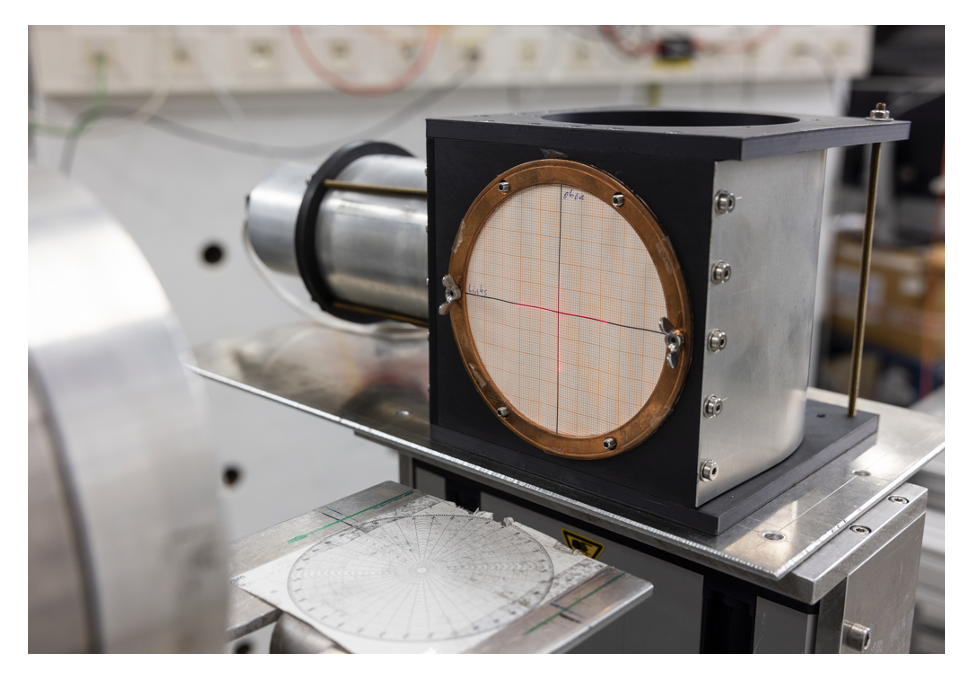 Measurement of Detector Response Functions for Fast Neutron Spectroscopy With Organic ScintillatorsTanya Hutton 	Department of Physics, University of Cape Town
Making detectors independent from time signals
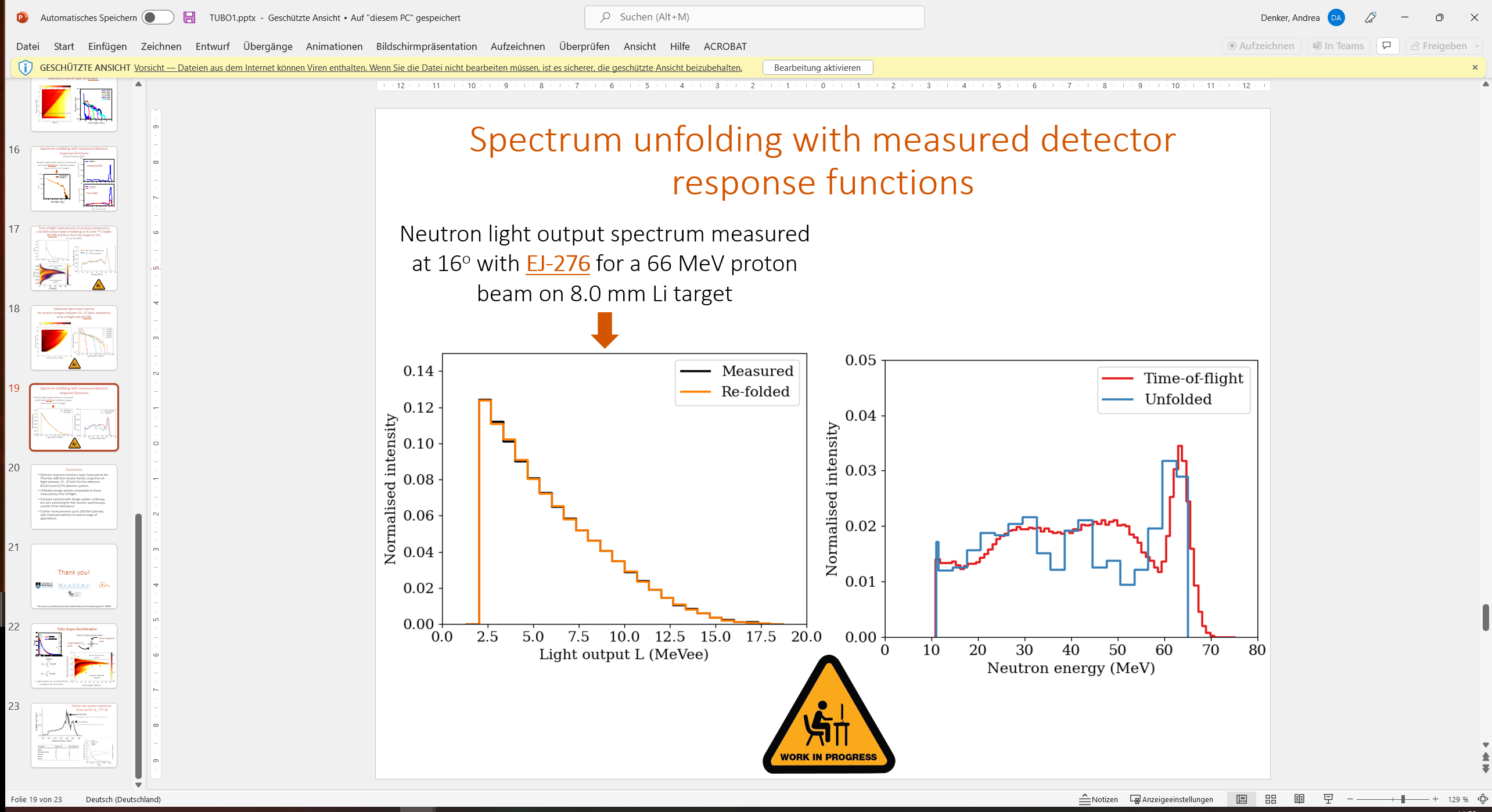 Li Huo from Beijing hospital reported that series translational nuclear medicine research on somatostatin receptor, which has demonstrated quite good diagnostic level and treatment effect.
T.Leadbeater from University of Cape Town 
    presented a BGO positron cameras (UCT and  
    iThemba LABS) with quite good performance.
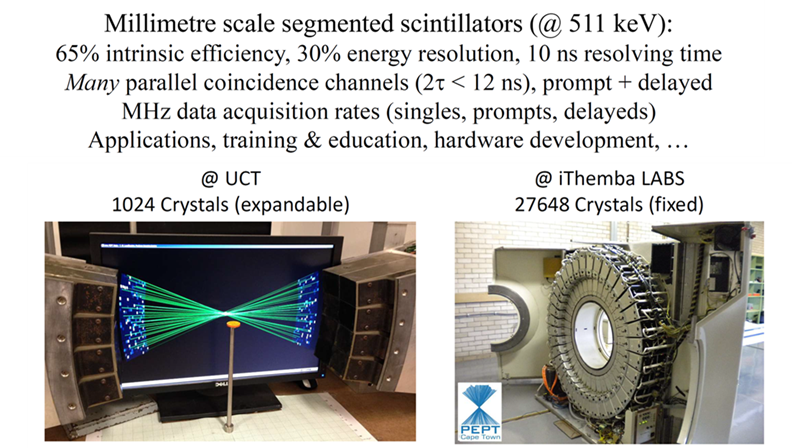 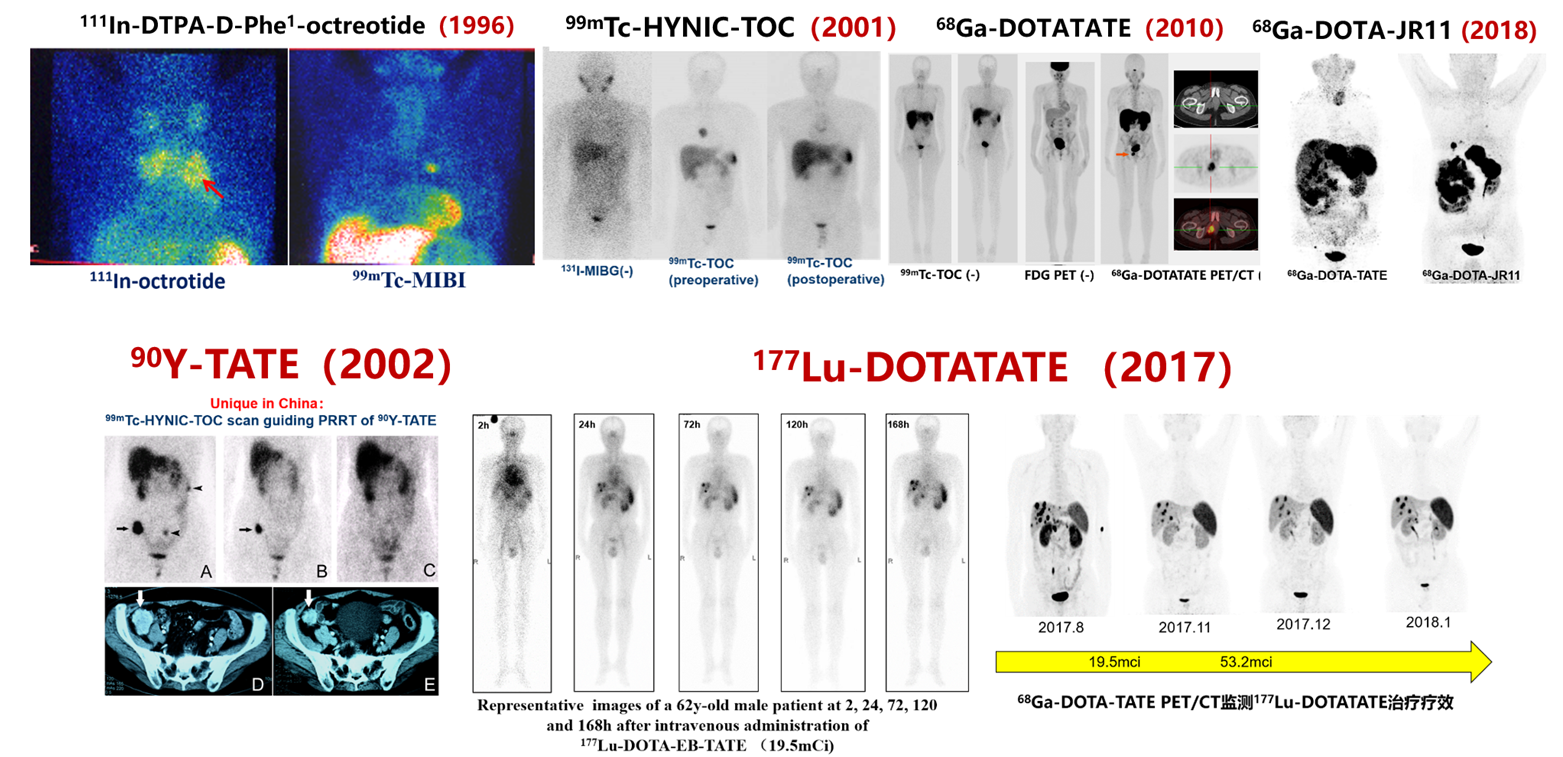 Chair system for head and neck treatment
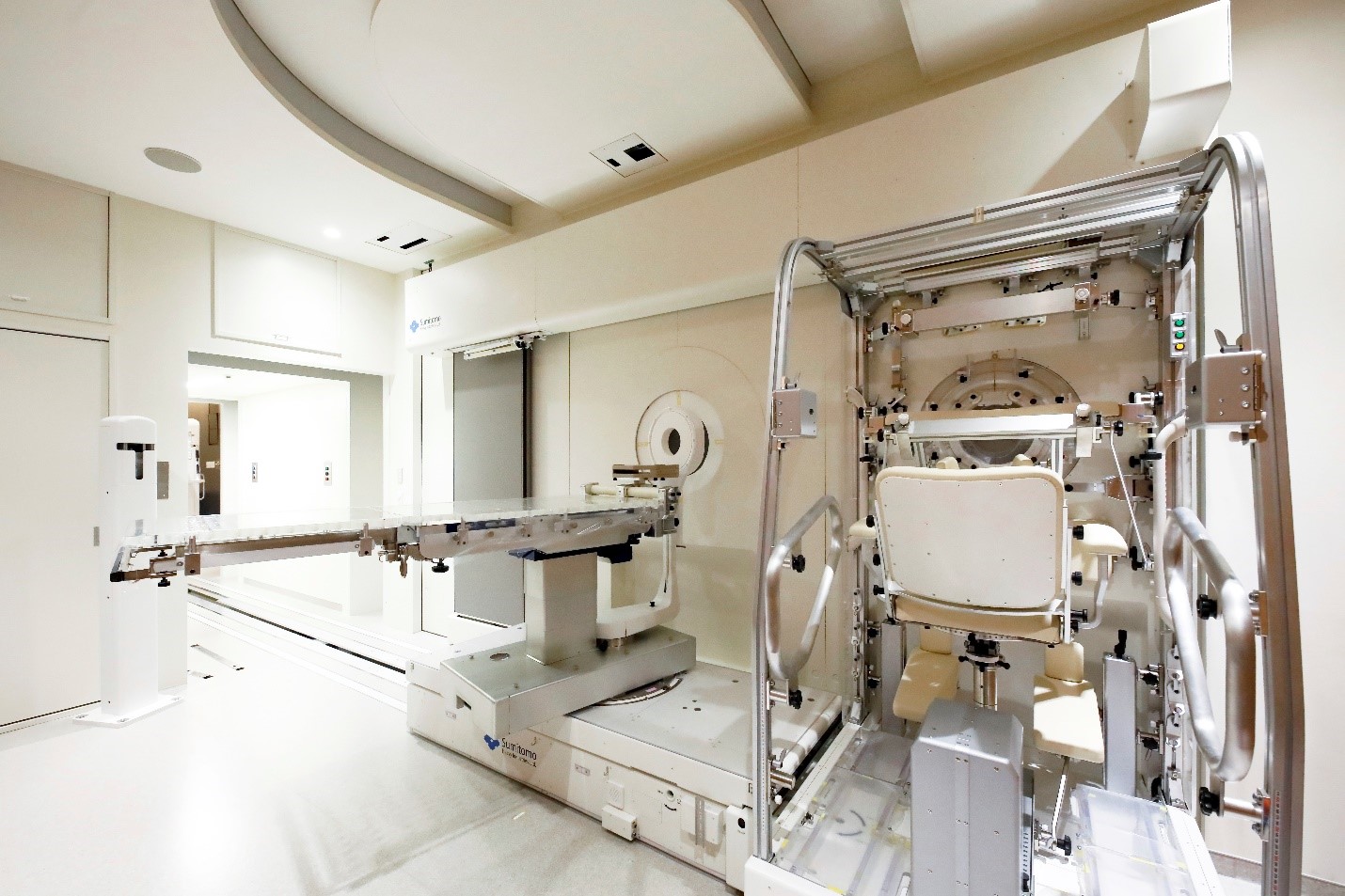 Couch system for brain treatment
WEBI2: Compact accelerator based epithermal neutron source and its application for cancer therapy
We received an excellent overview of the principle and the history of BNCT and the specific features, (dis-)advantages and optimization requirements of accelerator based BNCT systems.
The Kansai BNCT medical center founded at the Osaka Medical and Pharmaceutical University (OMPU) was opened in 2018. Their NeuCure® system is the world’s first BNCT system as a medical device that has now treated over 100 patients
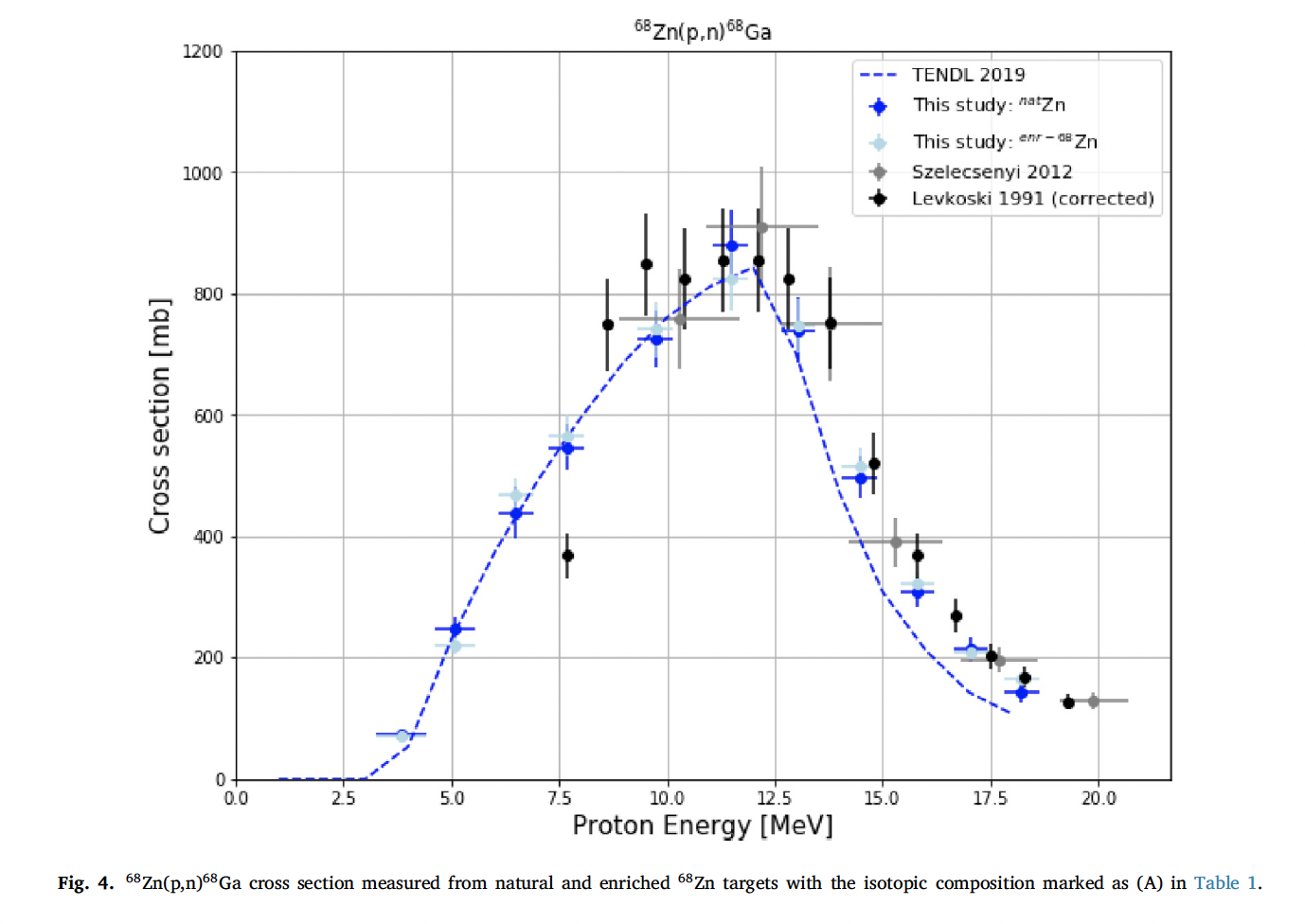 WEBO6: Accelerator and detector developments for the production of theranostic radioisotopes with solid targets at the Bern medical cyclotron
The team of Saverio Braccini successfully develops, tests, qualifies, and improves existing and new methods for production of theragnostic radioisotopes, such as Ga-68, Sc-44 and others, with the Bern medical cyclotron.
Their work on precise measurements of cross-sections, production yields and radioisotope purity, for a wide range of nuclear reactions, stimulates further use of such isotopes for cancer diagnostics and treatment
68Ga
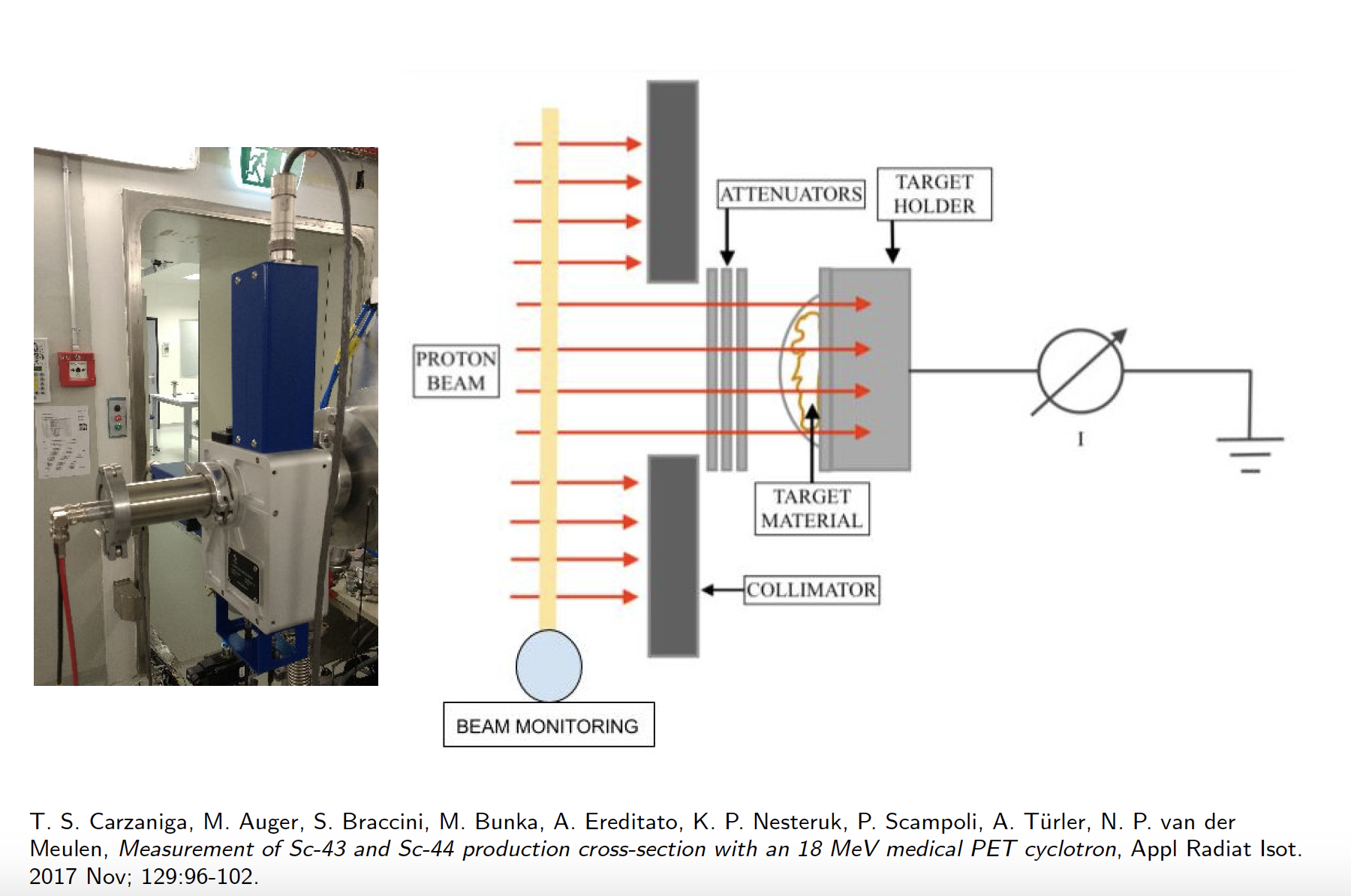 IOC and LOC remind the authors to submit their full papers by  Dec 31, 2022
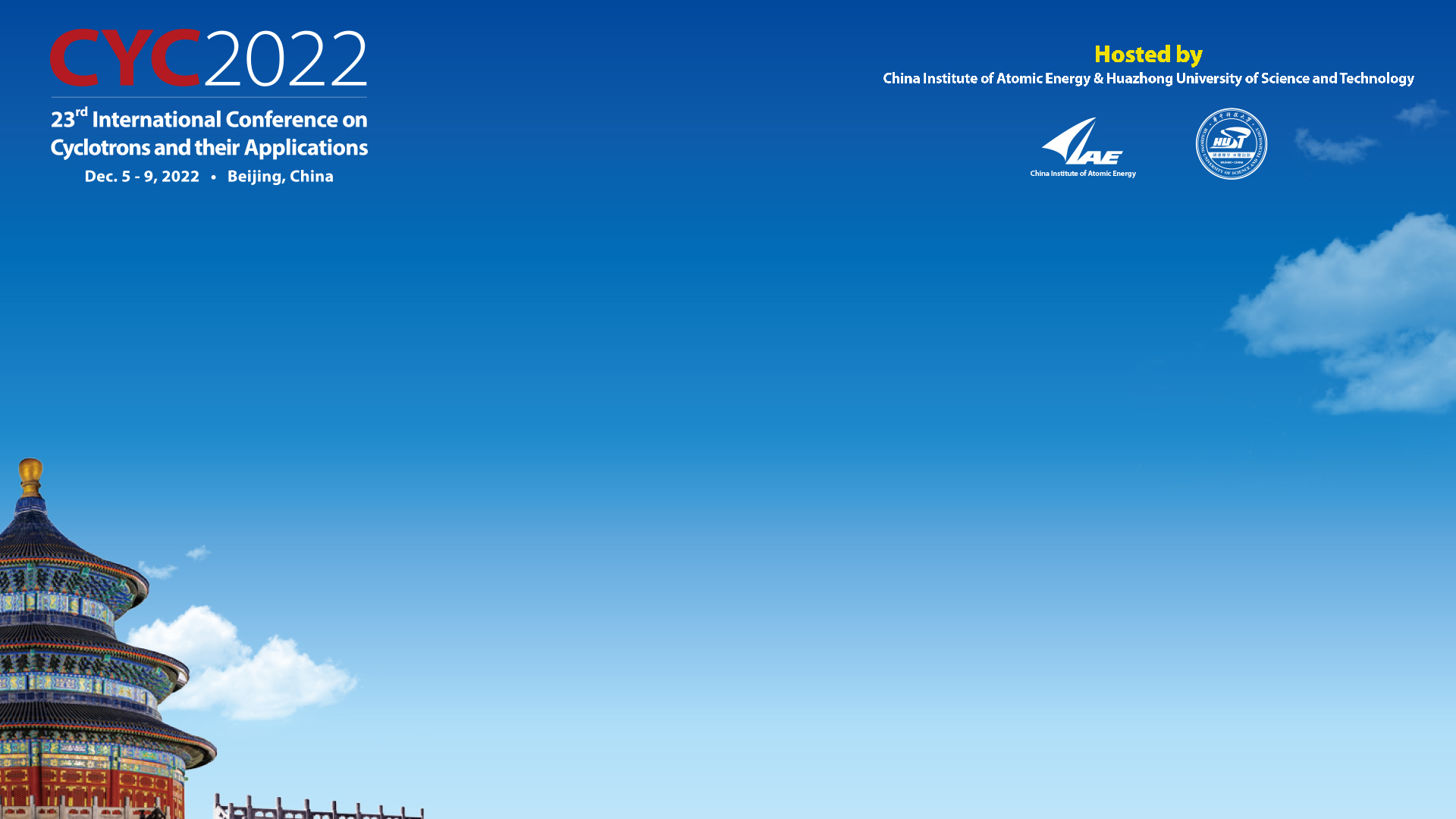 Thank you for participation!